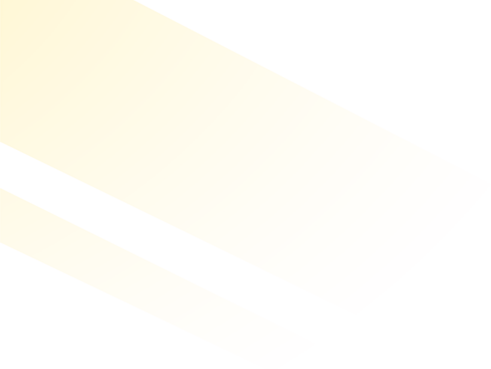 NHÂN
ĐO
THỜI
SỐ
GIAN
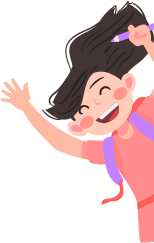 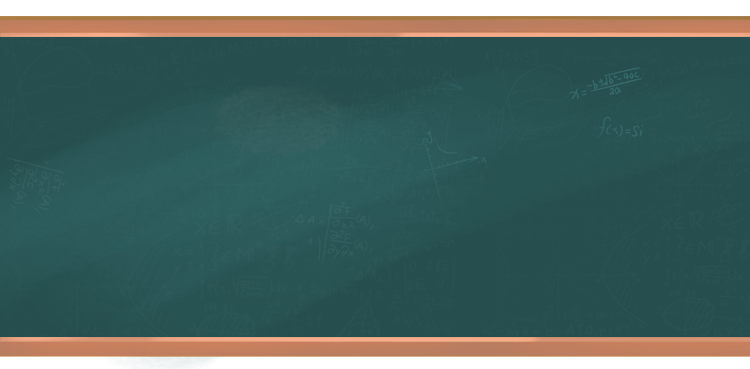 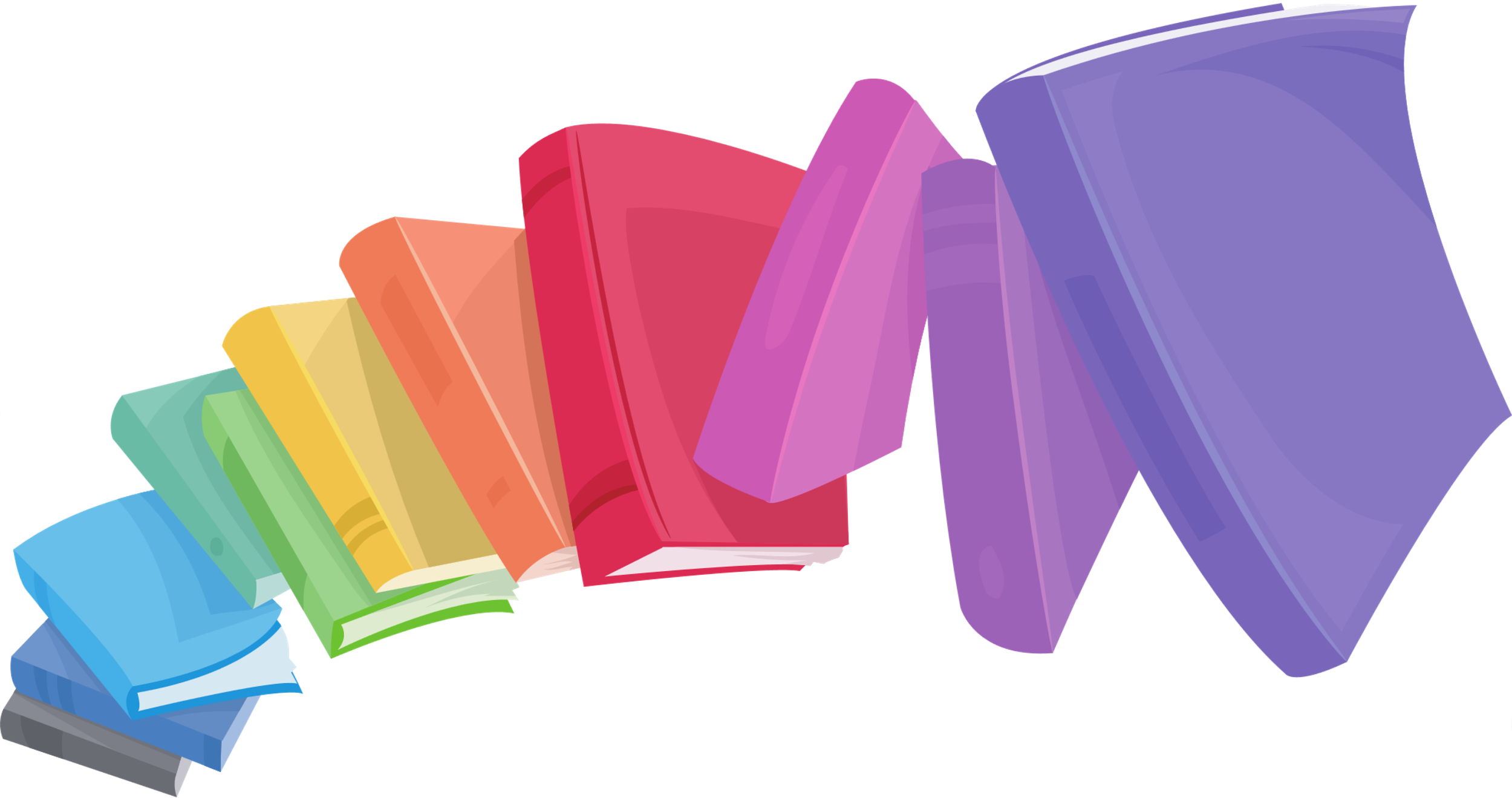 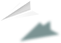 TOÁN 5 - TUẦN 26
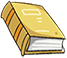 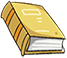 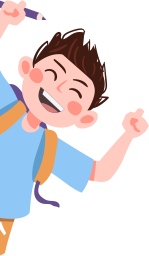 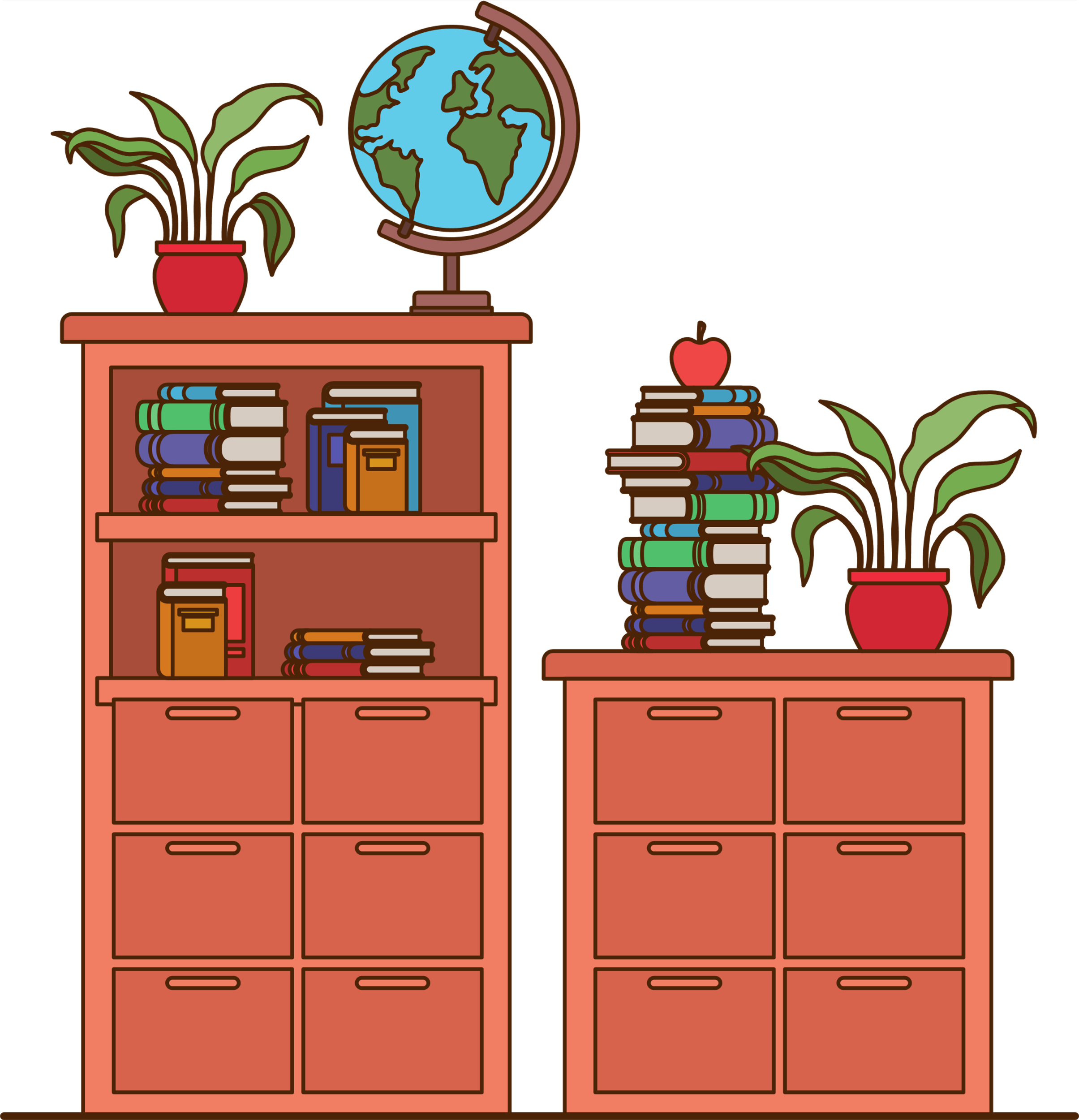 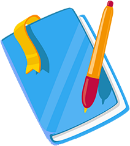 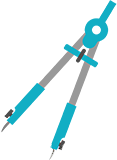 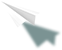 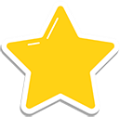 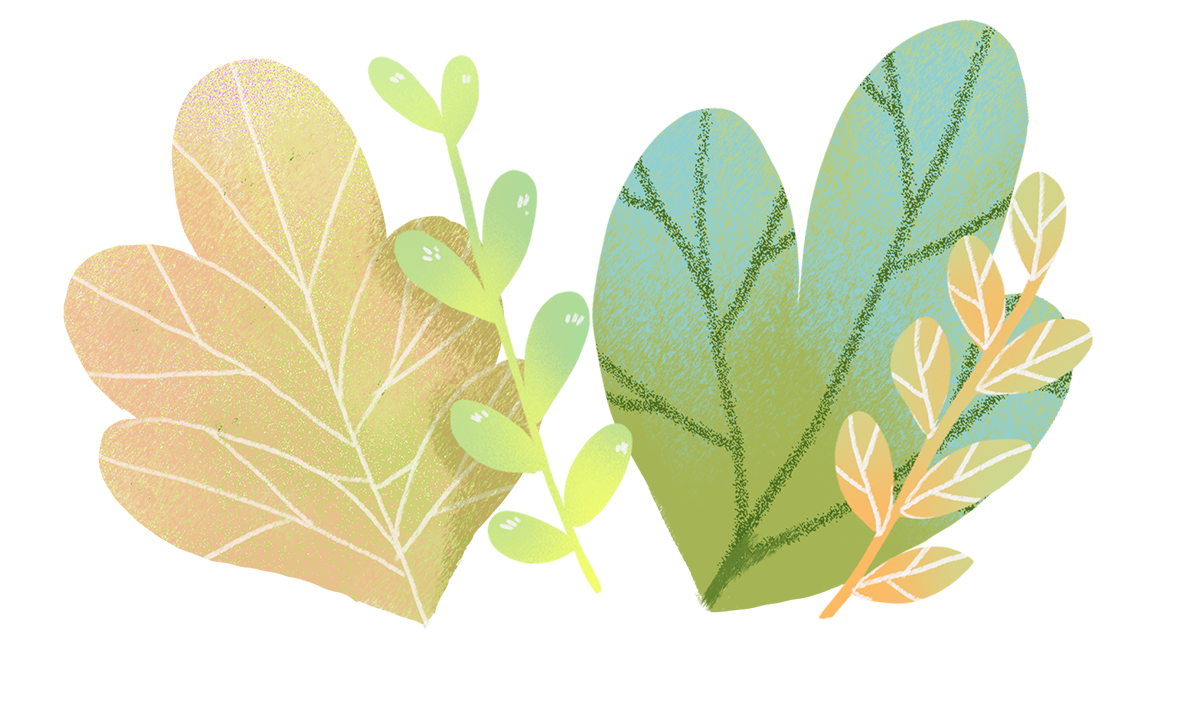 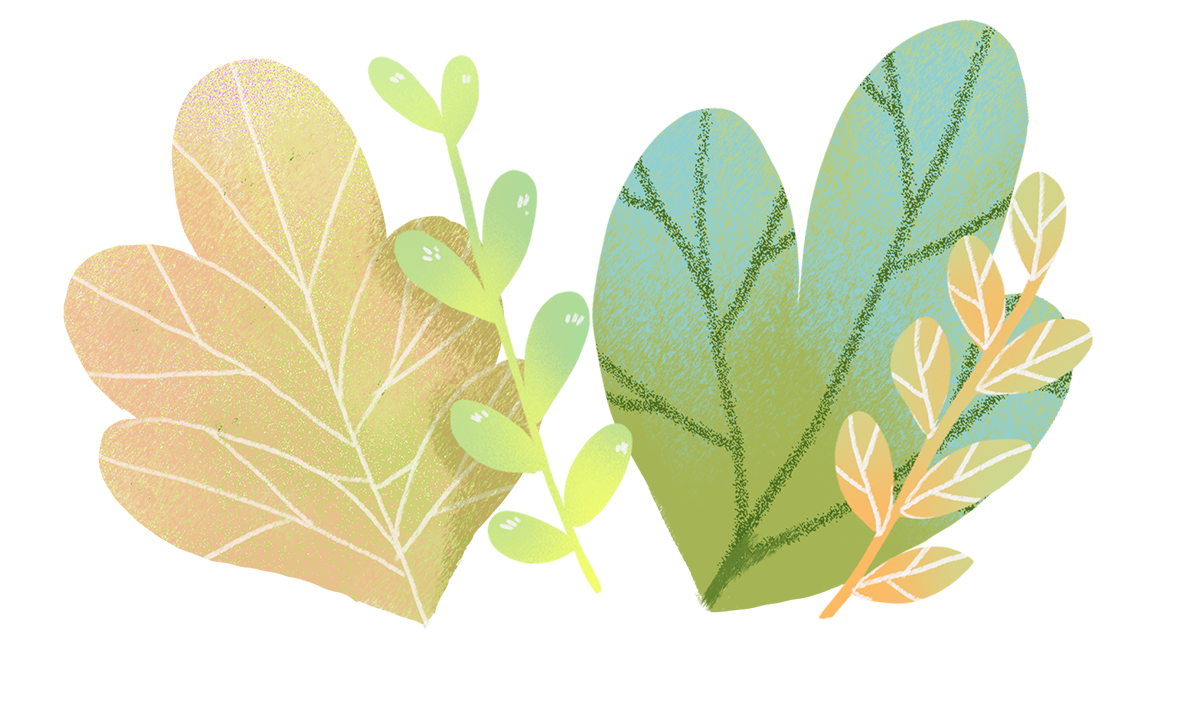 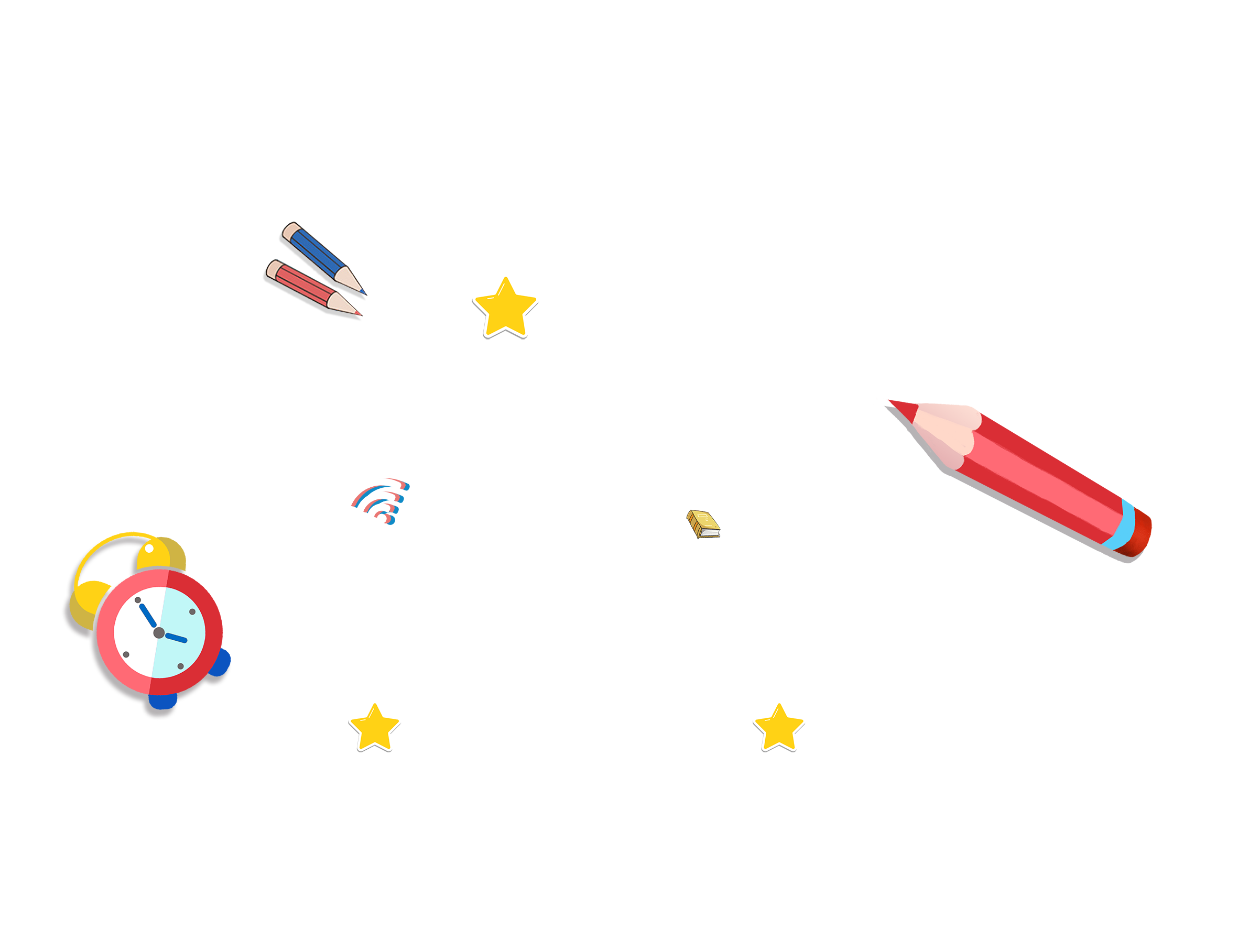 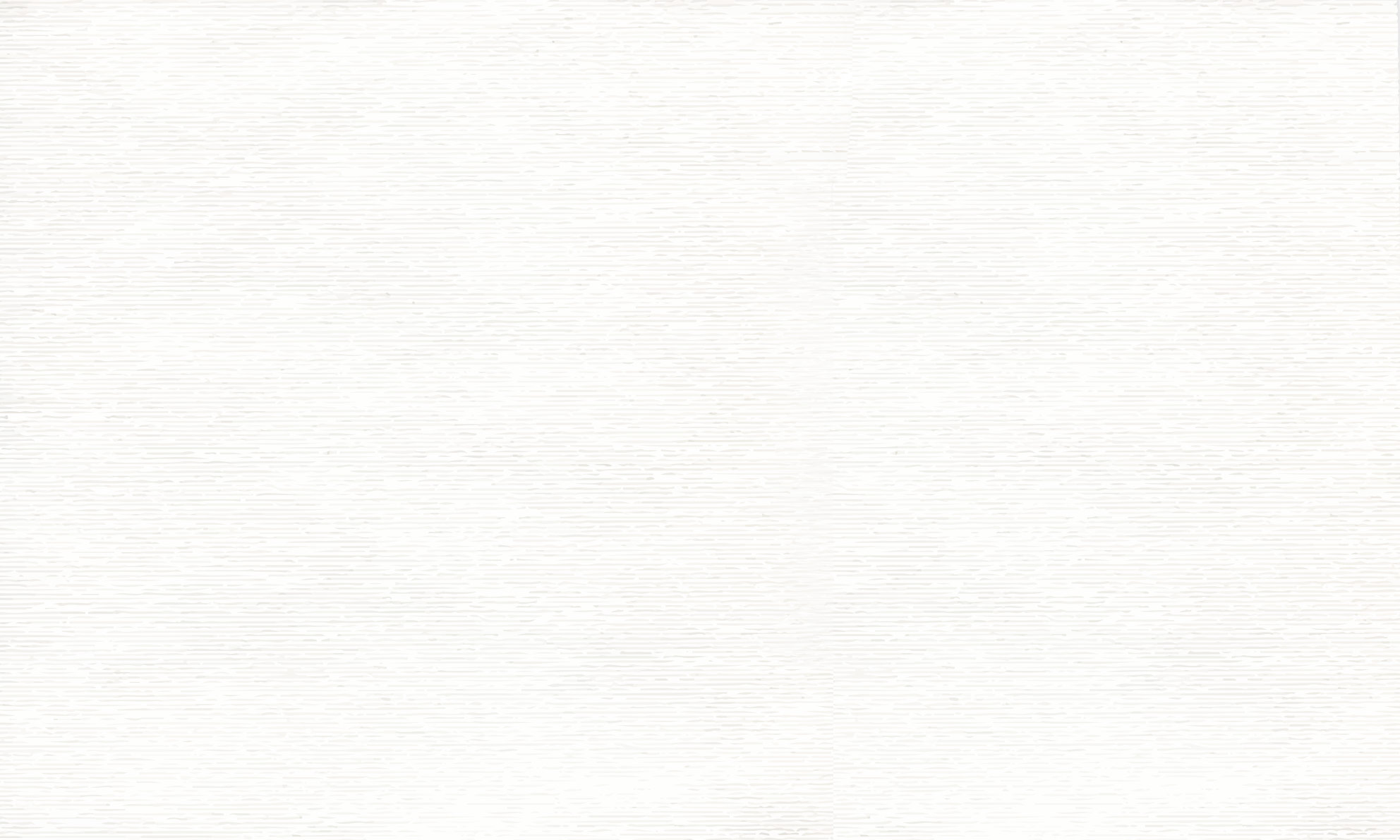 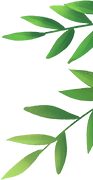 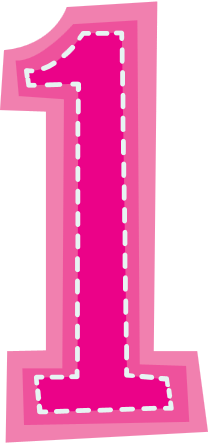 KHỞI ĐỘNG
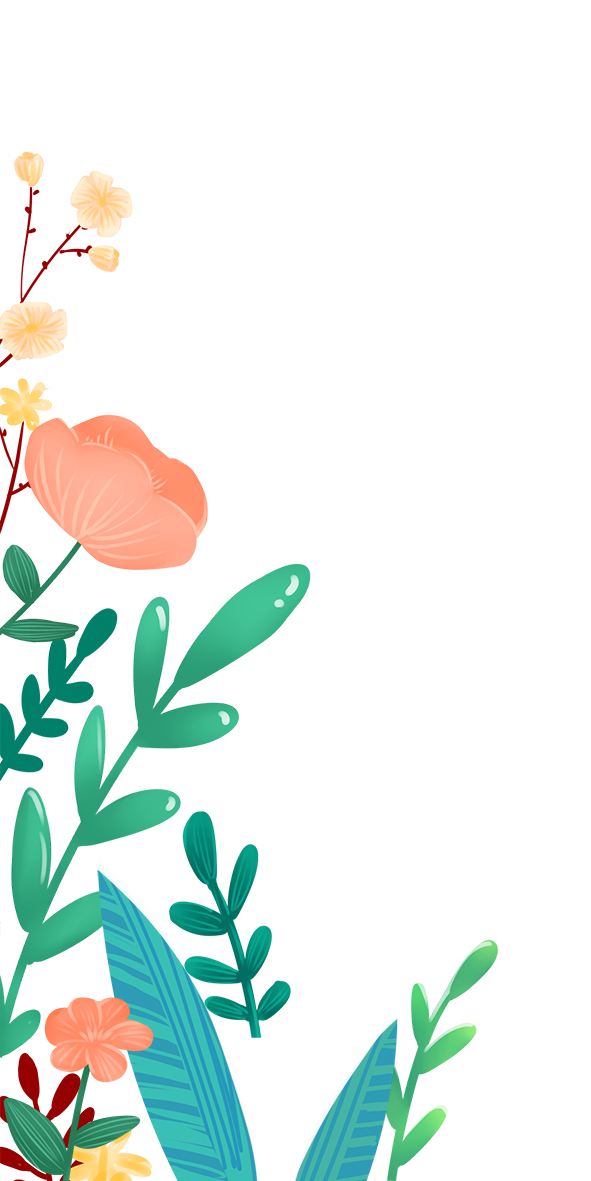 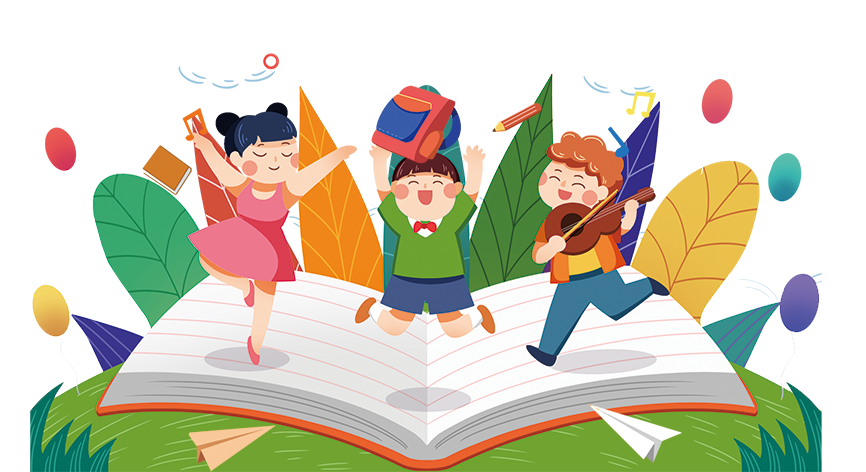 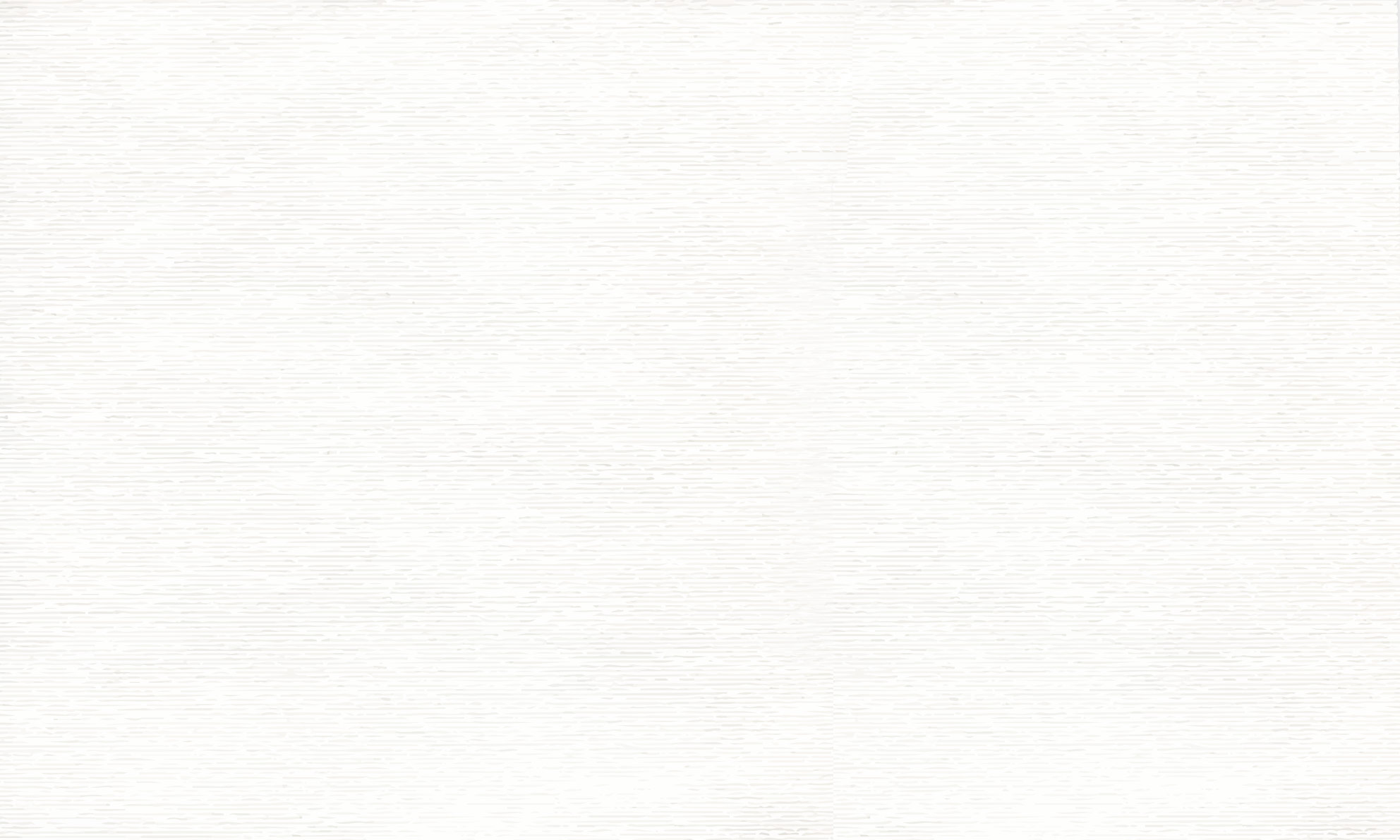 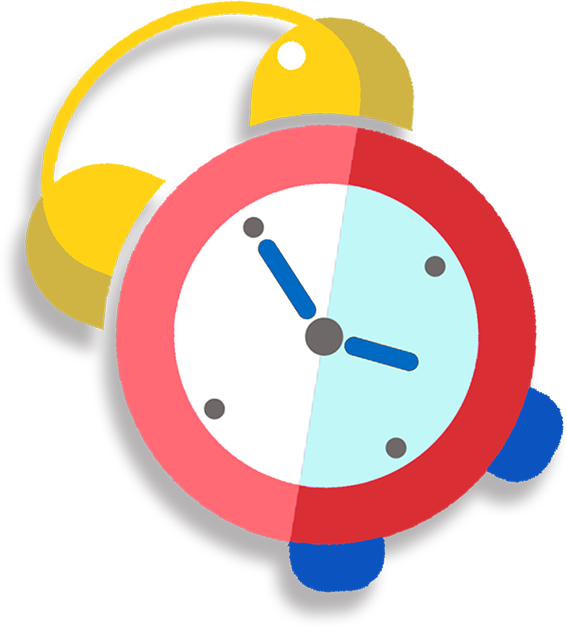 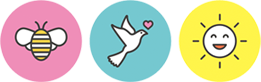 Tính:
12 giờ   7 phút
6 năm 18 tháng
7 năm 6 tháng
+
-
8 giờ 55 phút
-
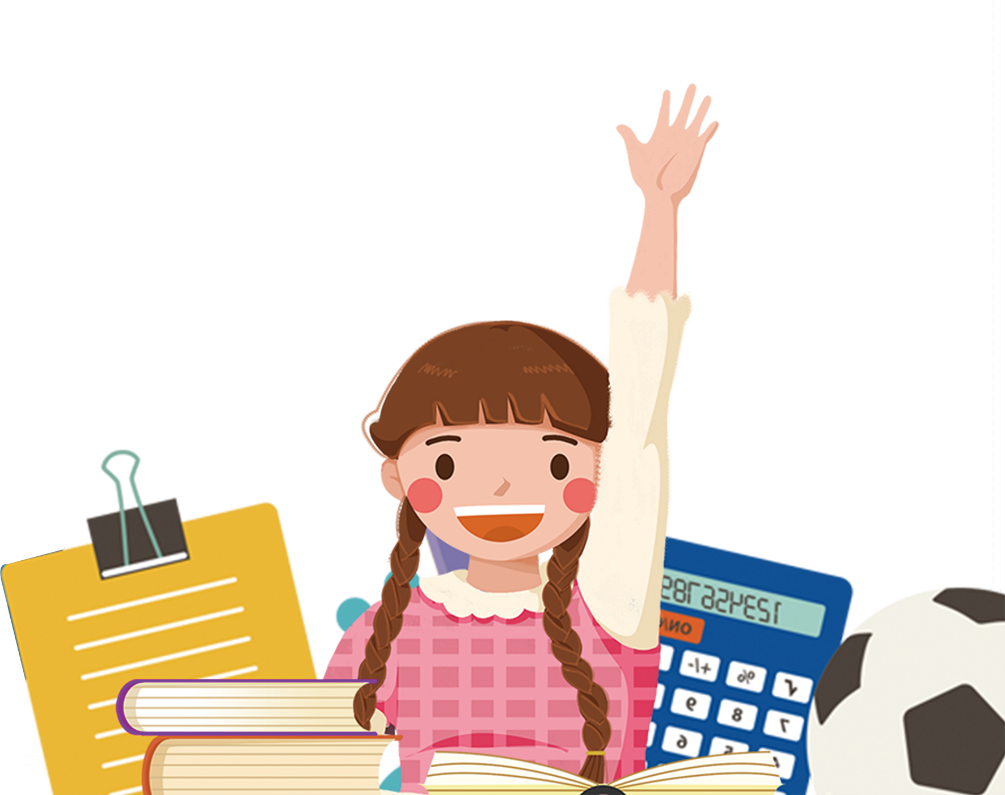 3 năm  8 tháng
3 năm 8 tháng
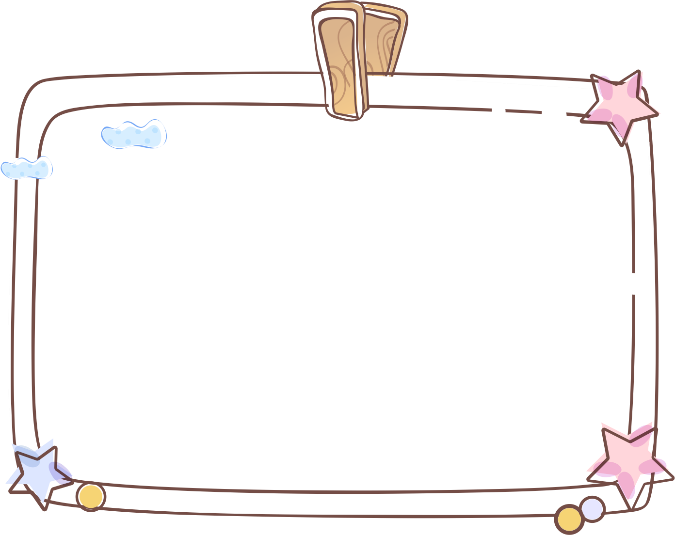 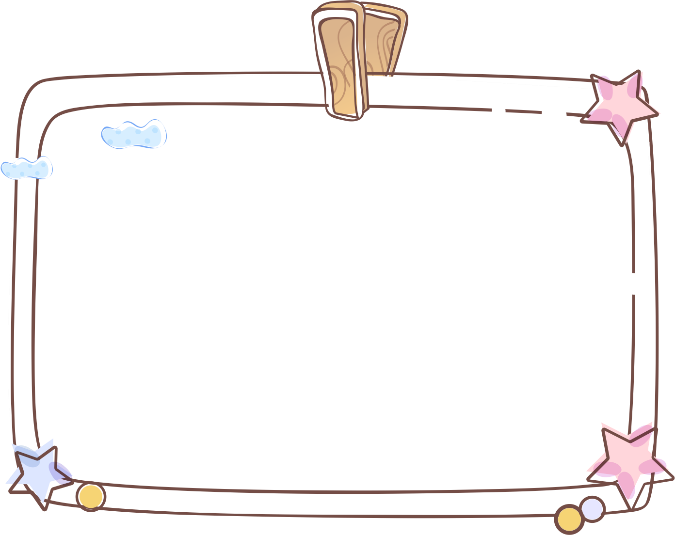 20 giờ 62 phút
3 năm 10 tháng
hay 21 giờ   2 phút
a) 12 giờ 7 phút + 8 giờ 55 phút
b) 7 năm 6 tháng - 3 năm 8 tháng
Vậy: 12 giờ 7 phút + 8 giờ 55 phút = 21 giờ 2 phút
Vậy: 7 năm 6 tháng - 3 năm 8 tháng = 3 năm 10 tháng
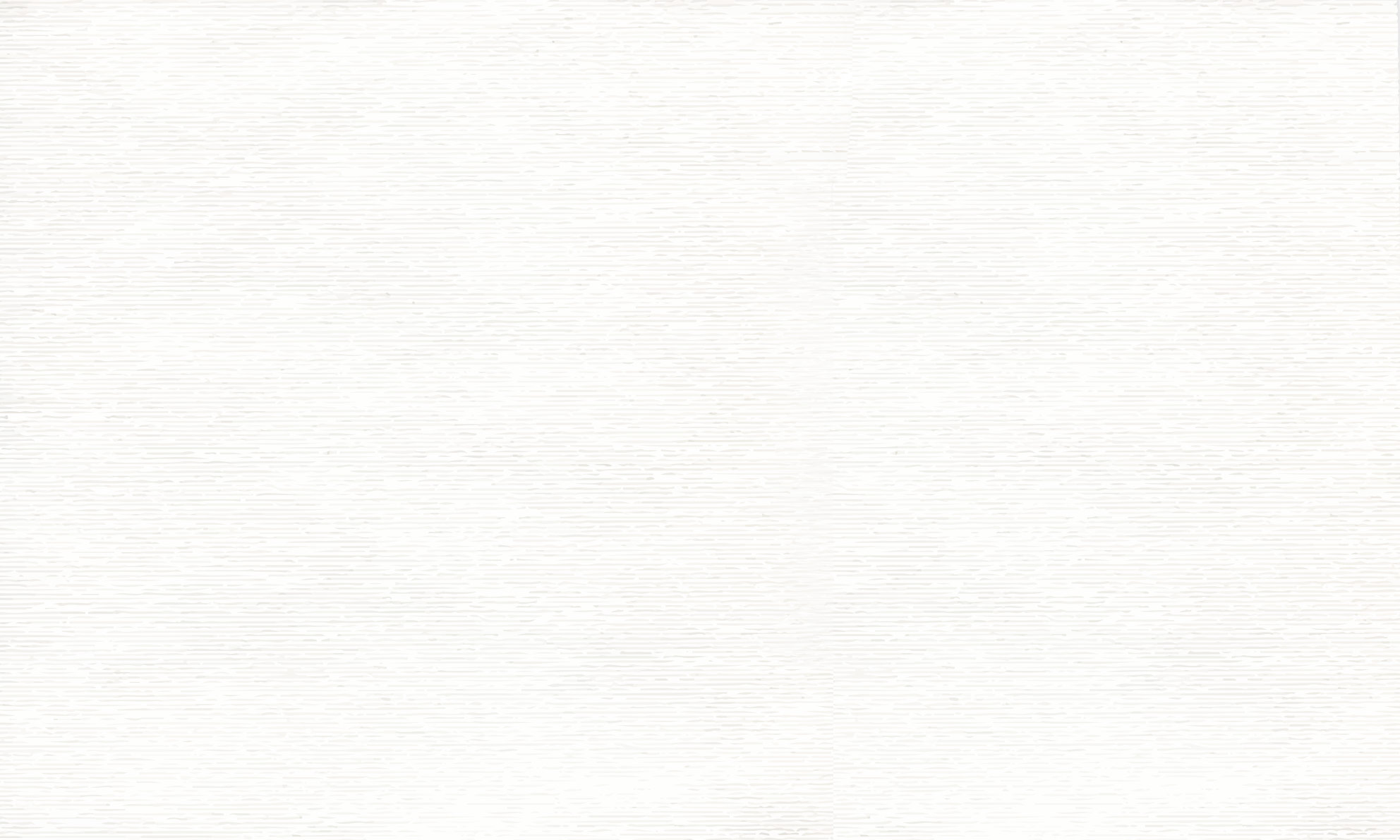 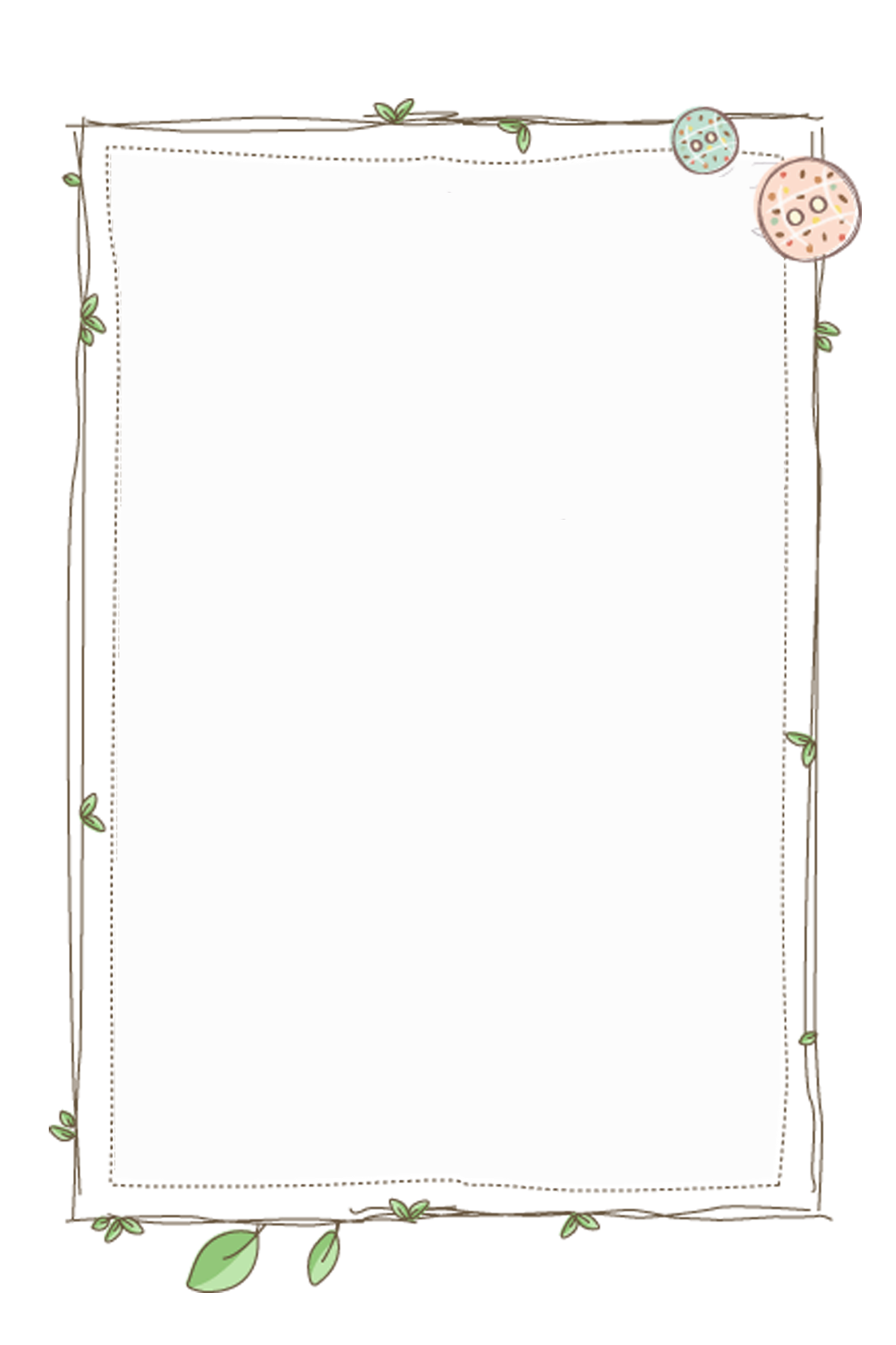 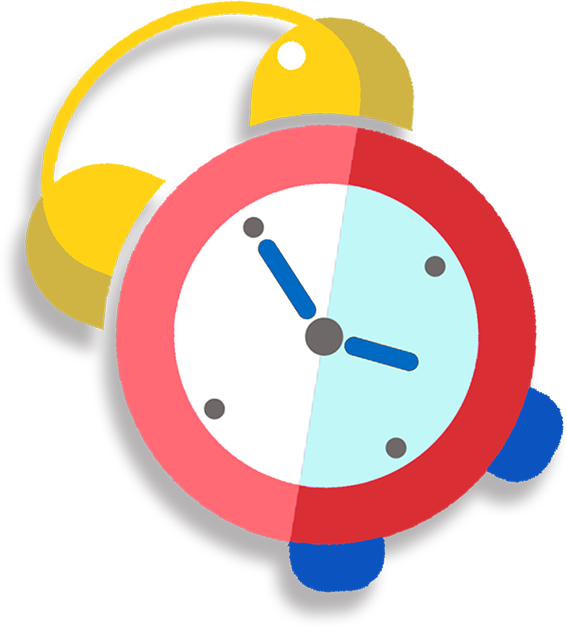 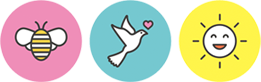 Muốn cộng, trừ số đo thời gian ta làm như thế nào?
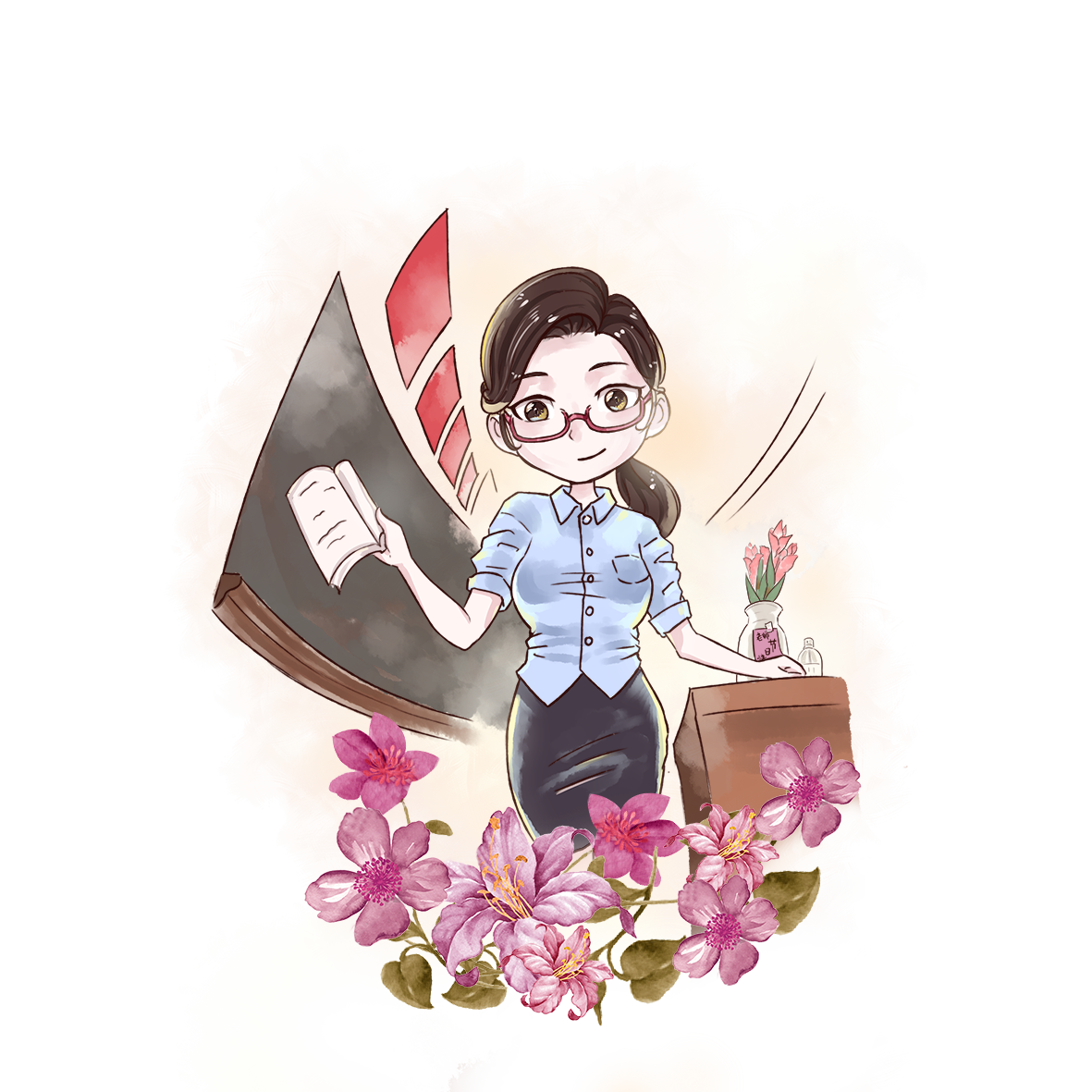 Khi cộng (hoặc trừ) số đo thời gian, ta thực hiện các bước như sau:
Bước 1: Đặt tính (các số đo cùng đơn vị thẳng cột với nhau).
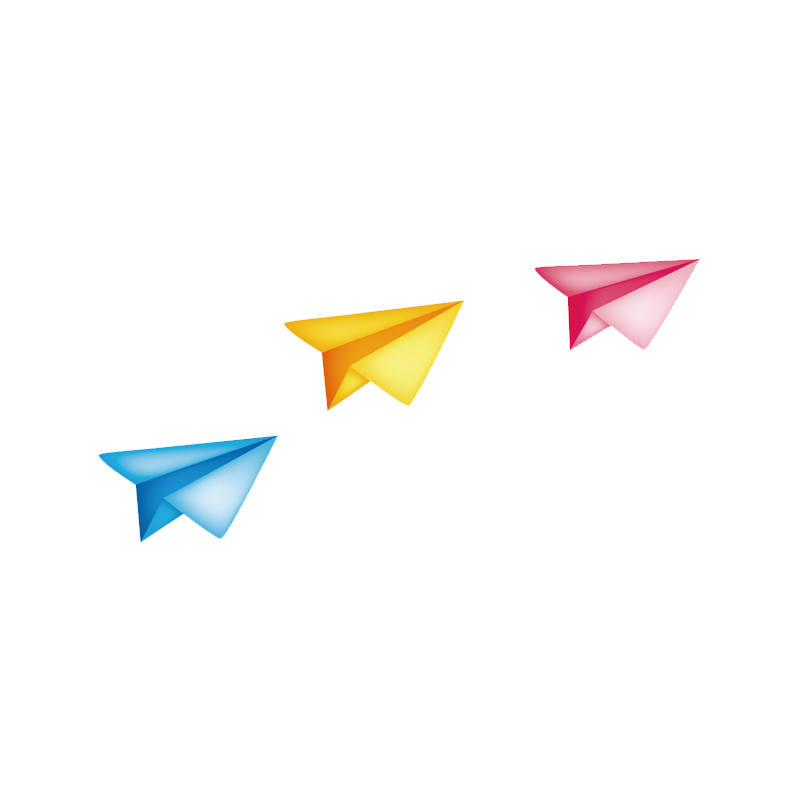 Bước 2: Tính các số đo theo từng đơn vị.
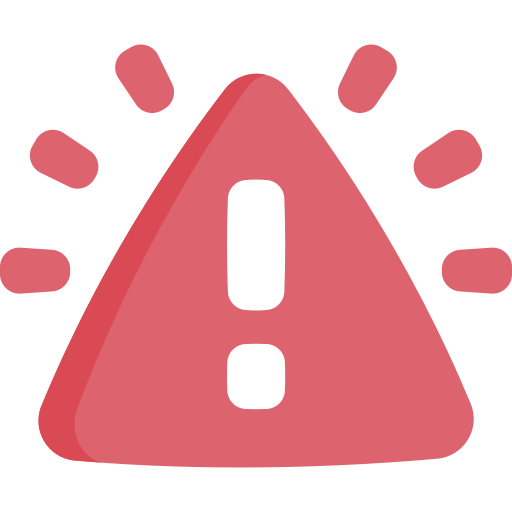 Chuyển đổi đơn vị đo khi cần thiết.
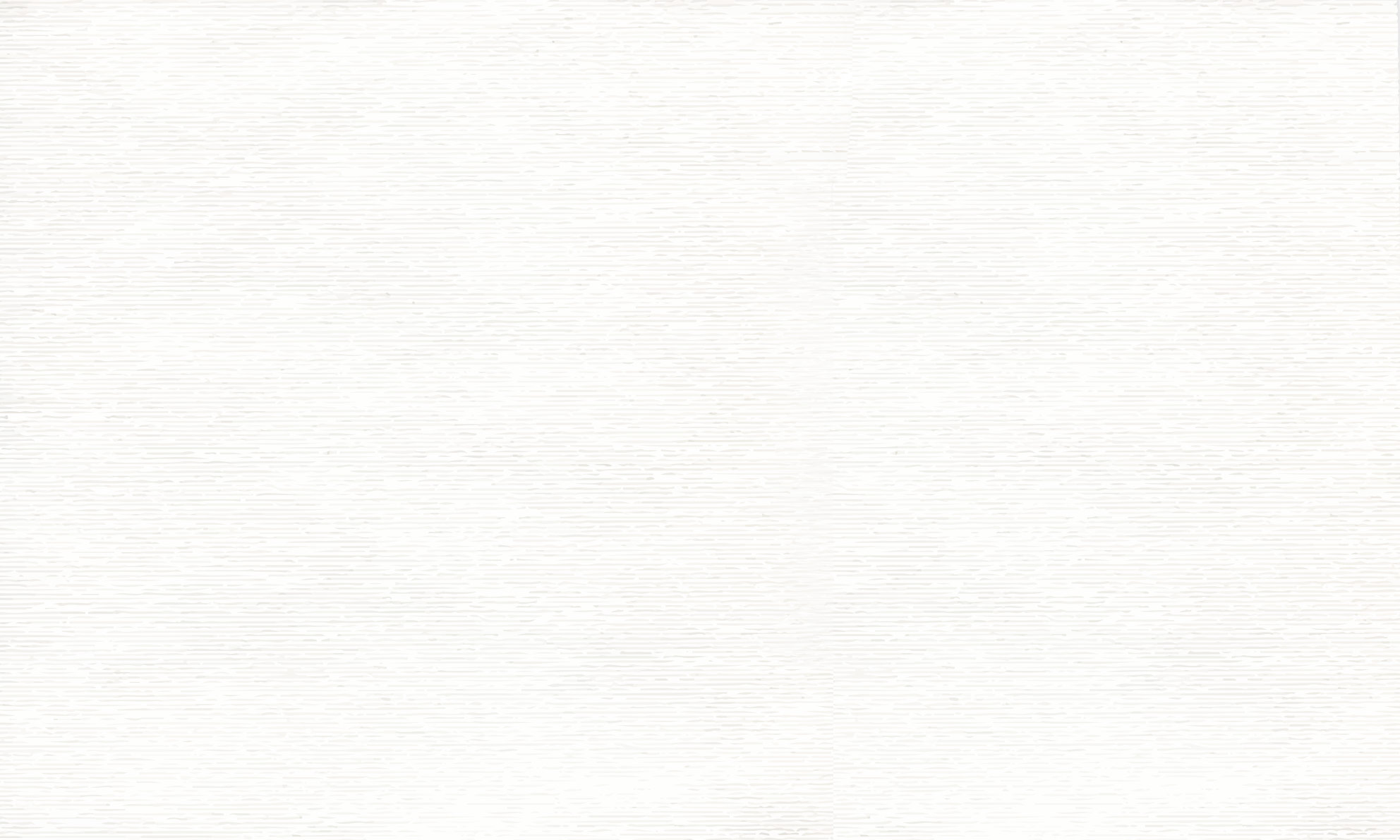 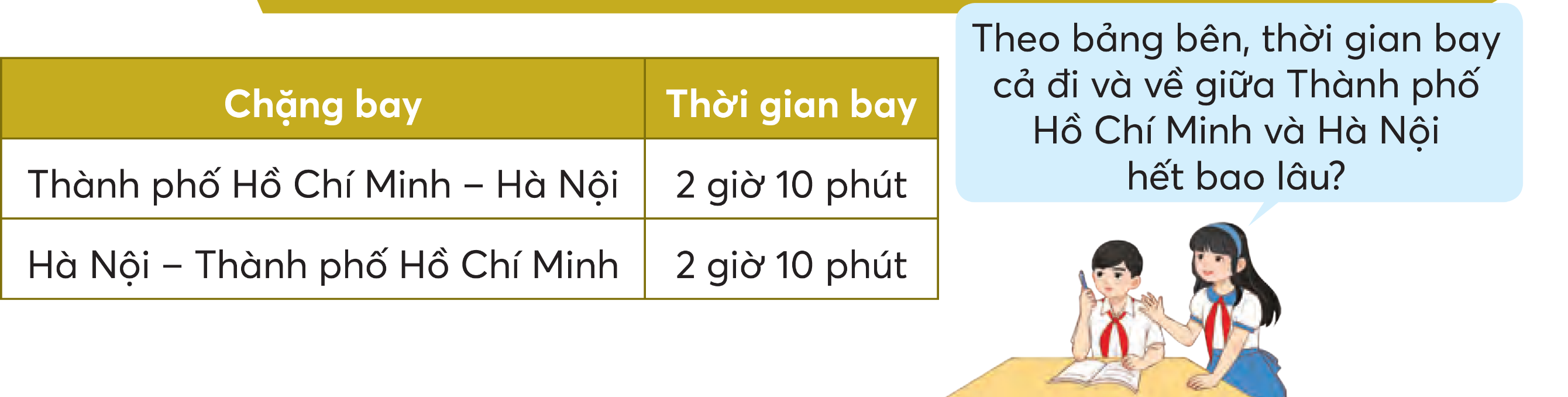 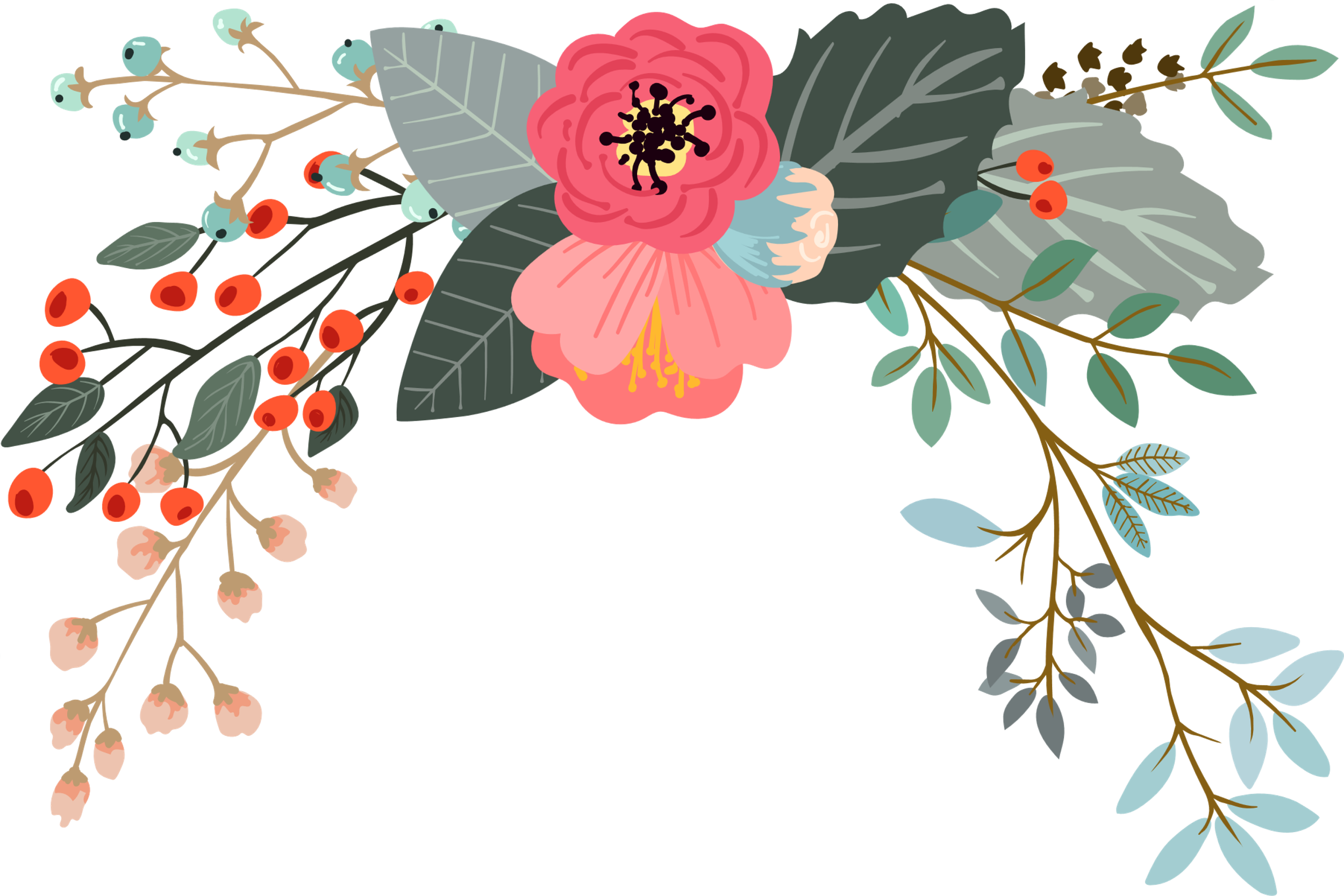 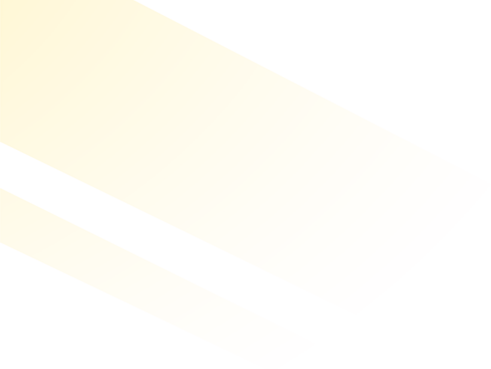 NHÂN
ĐO
THỜI
SỐ
GIAN
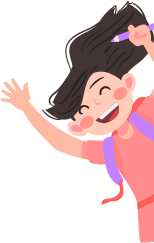 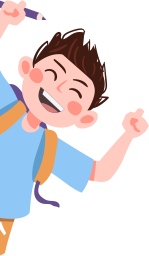 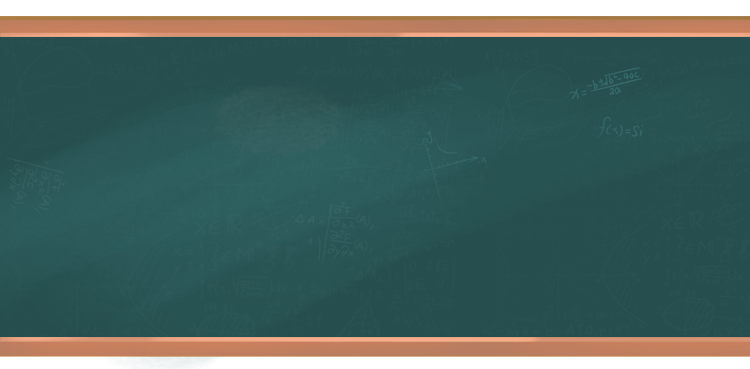 TOÁN
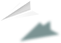 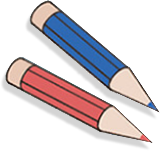 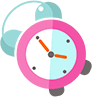 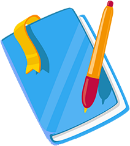 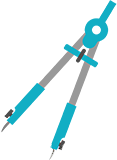 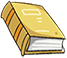 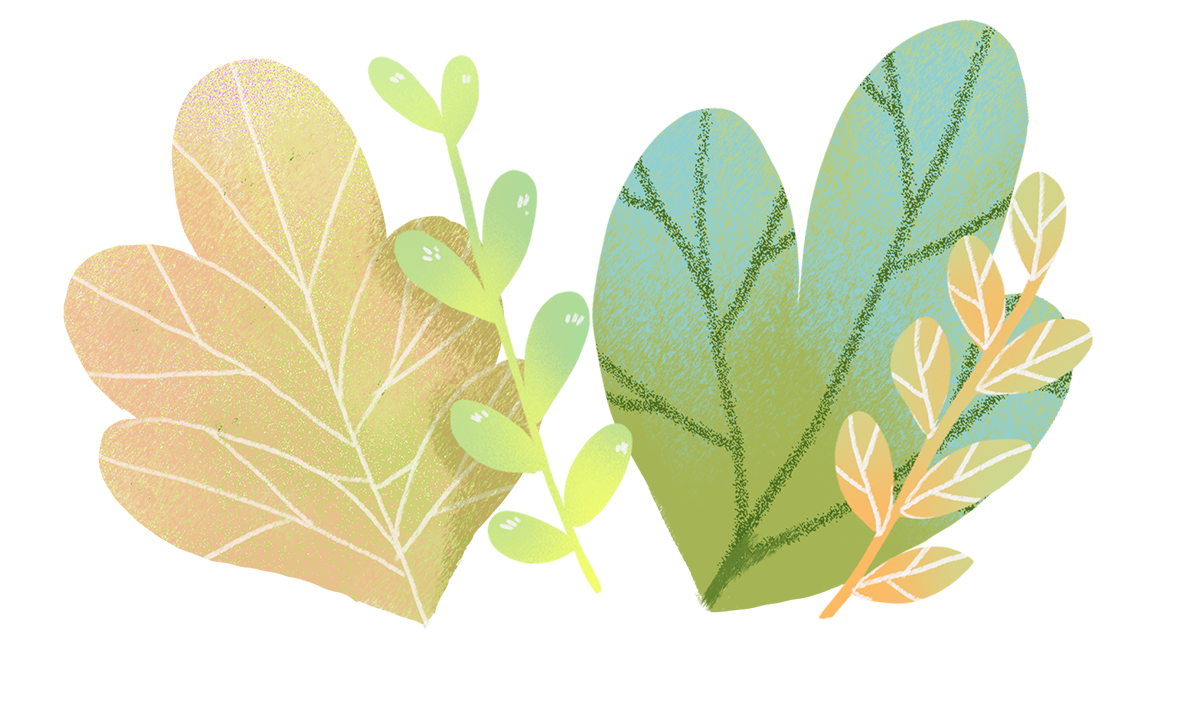 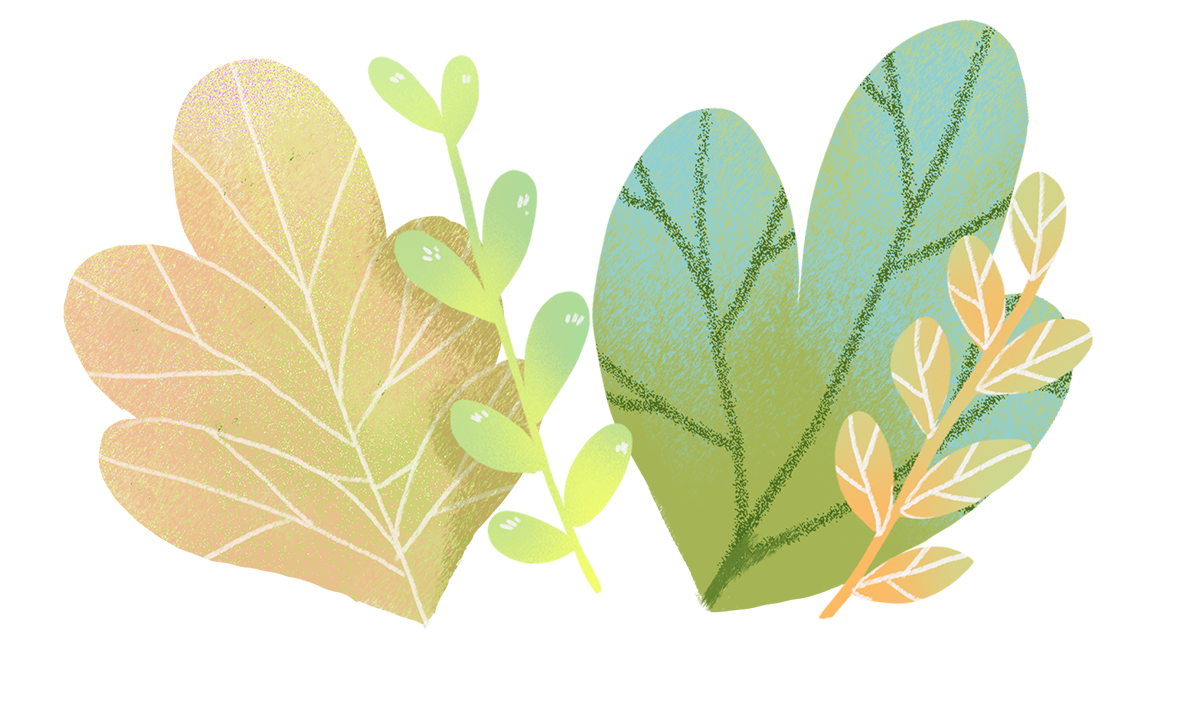 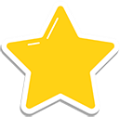 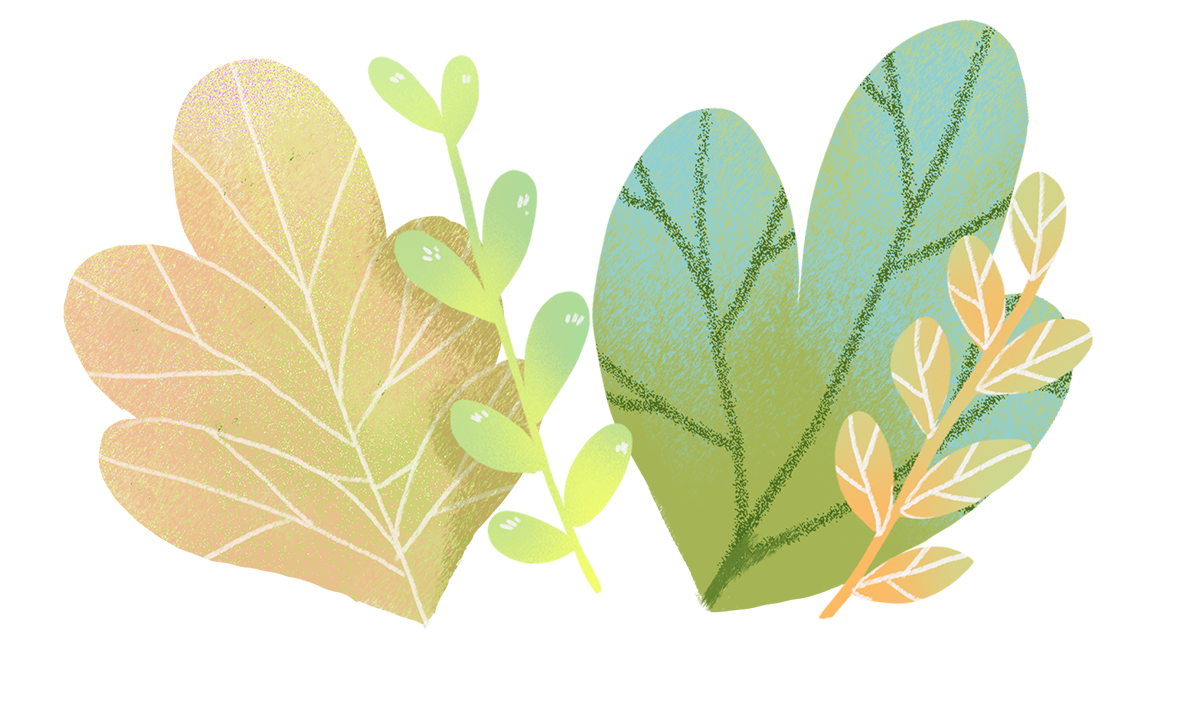 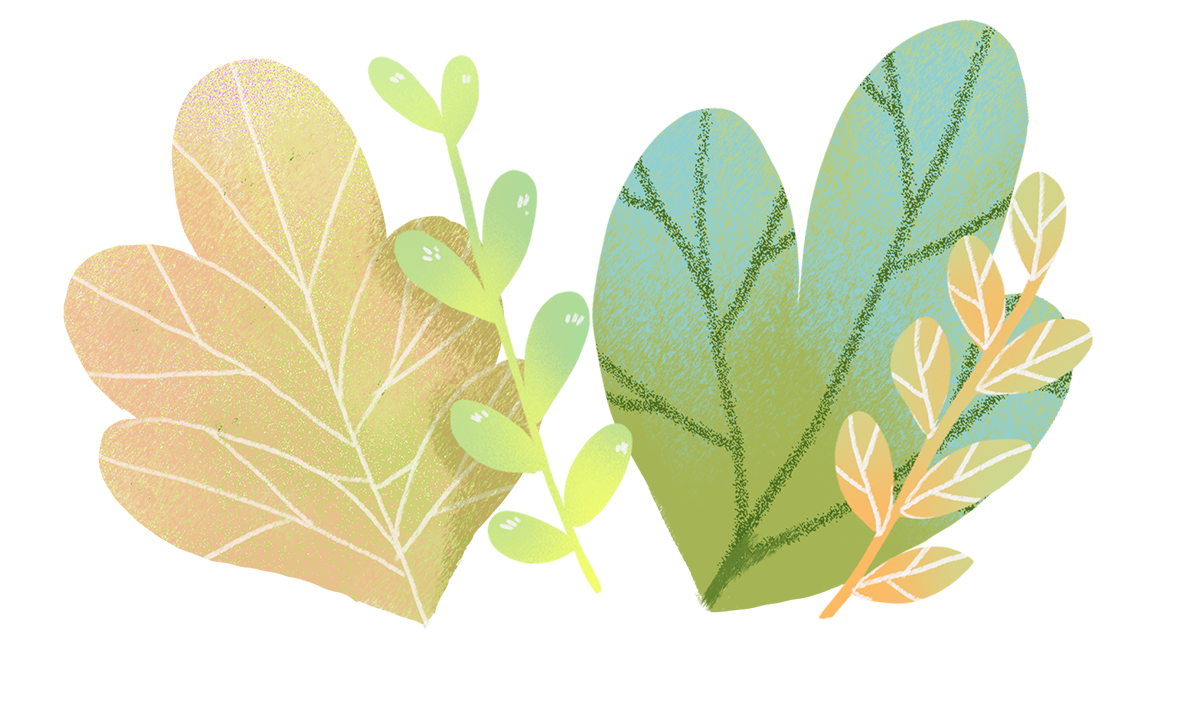 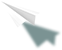 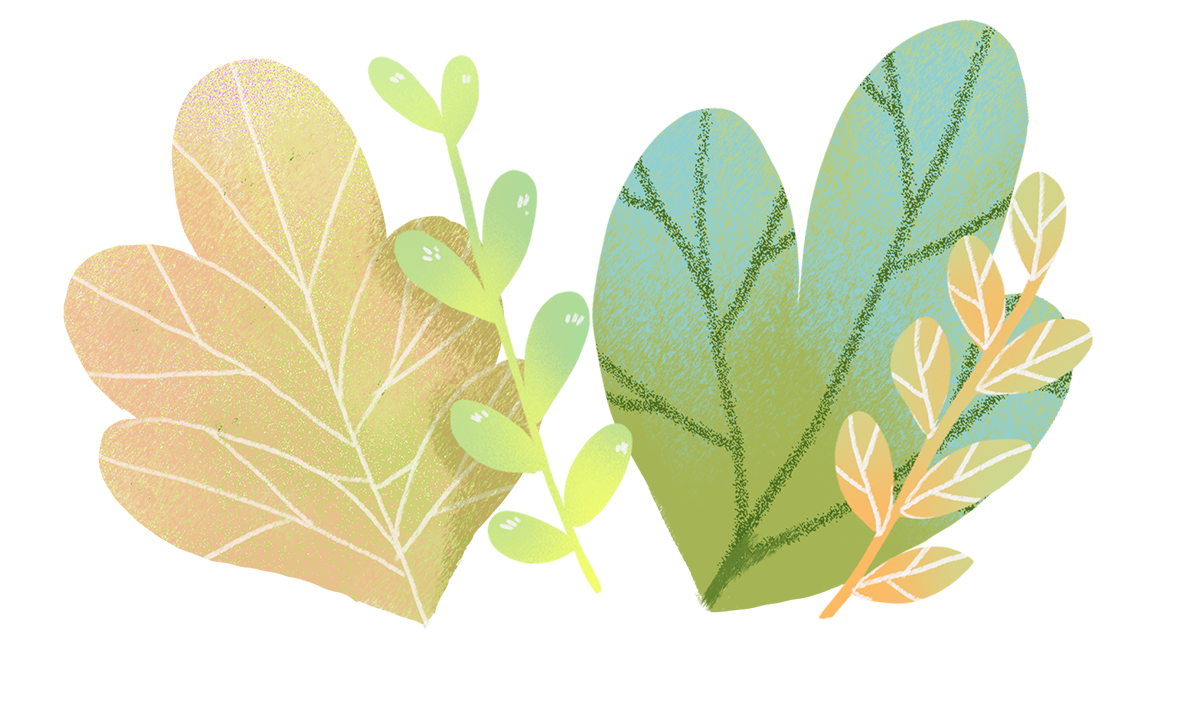 [Speaker Notes: Dẫn dắt: Các em đã biết cách cộng và trừ số đo thời gian rồi. Vậy để nhân số đo thời gian, chúng ta sẽ làm như thế nào, chúng ta cùng tìm hiểu qua bài học ngày hôm nay]
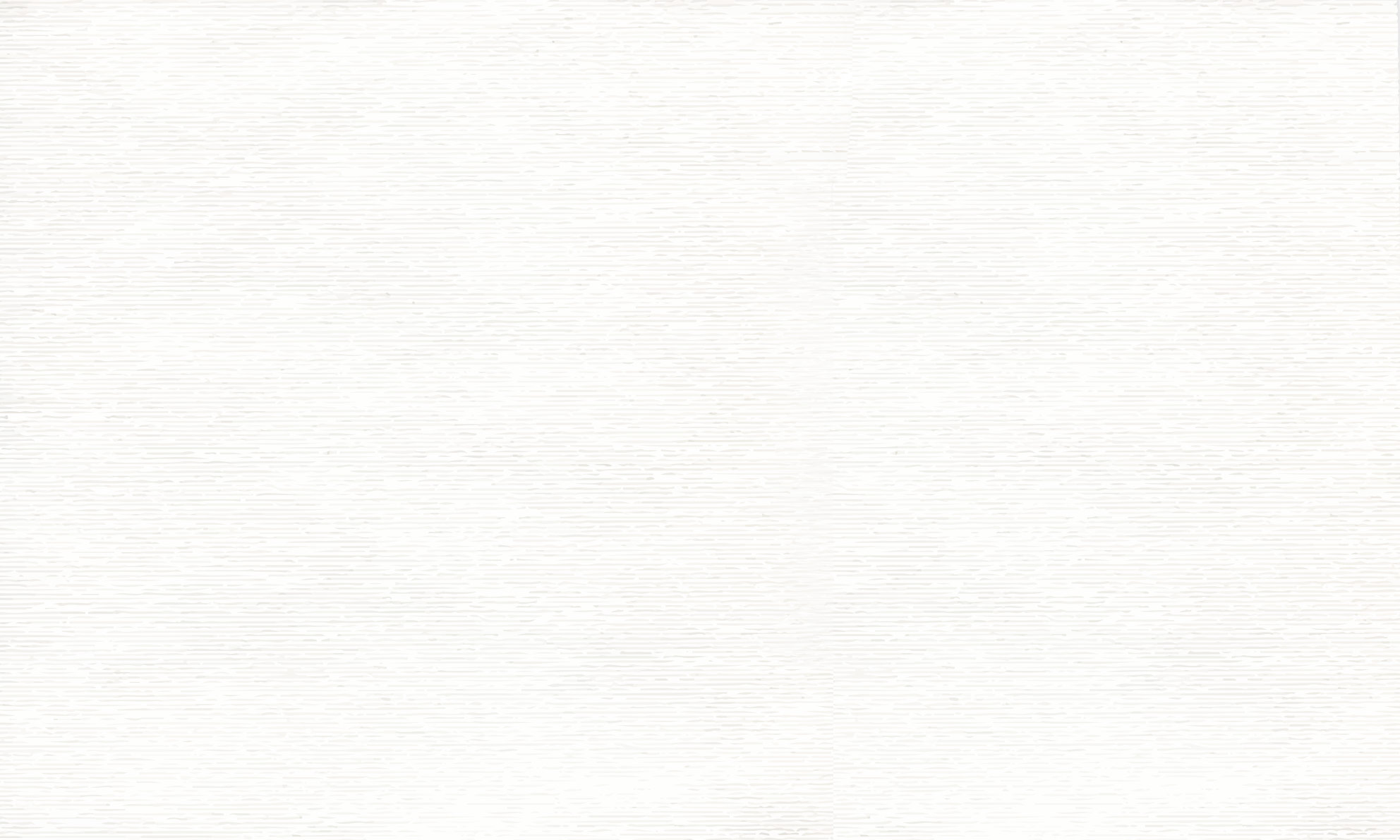 MỤC TIÊU
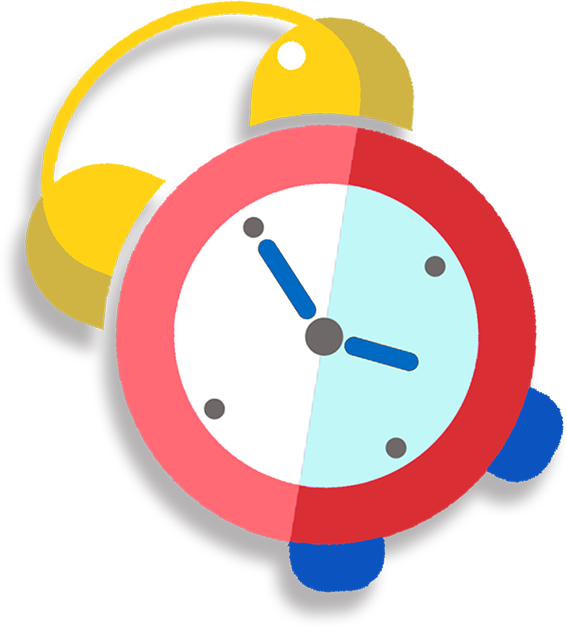 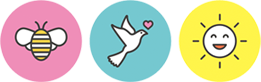 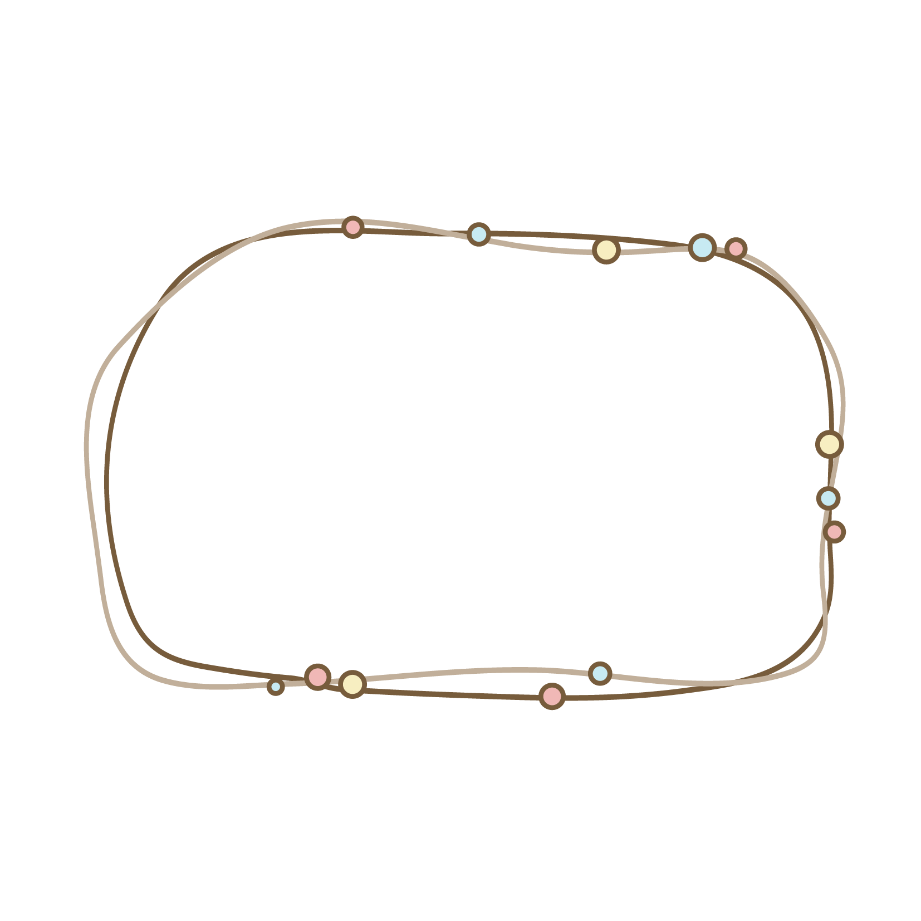 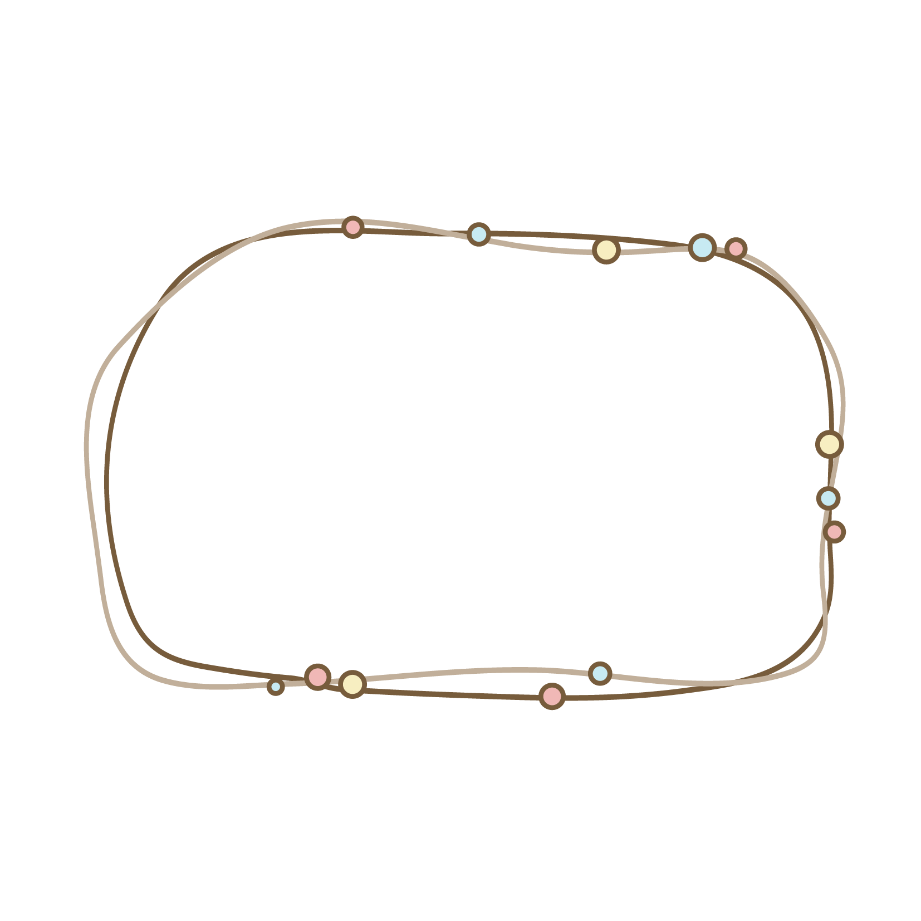 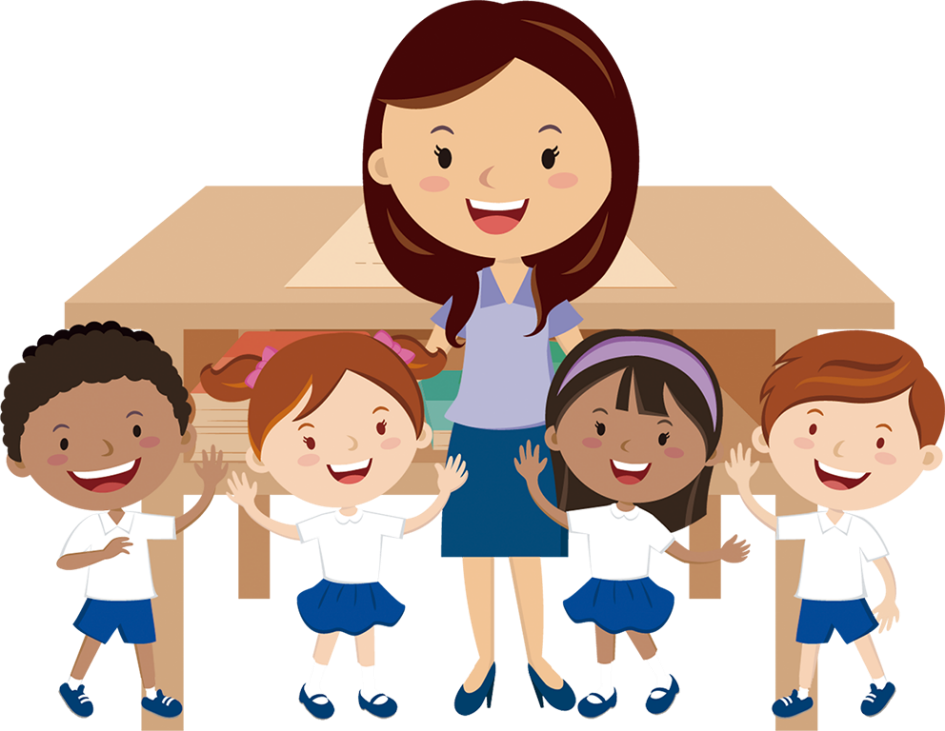 2
1
Vận dụng phép nhân số đo thời gian để giải quyết được một số vấn đề thực tiễn liên quan đến thời gian.
- HS biết cách thực hiện phép nhân số đo thời gian với một số tự nhiên (có một chữ số).
-
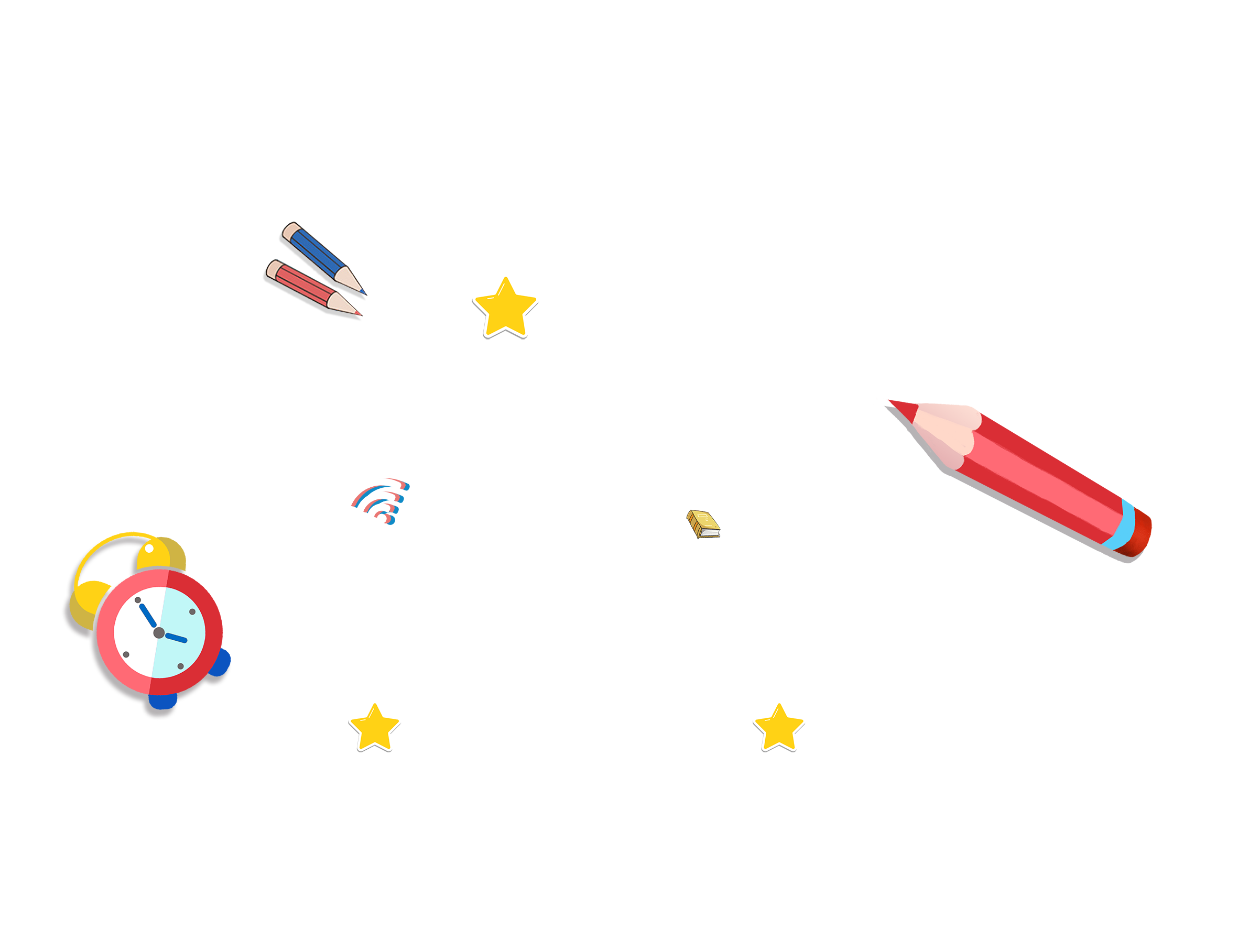 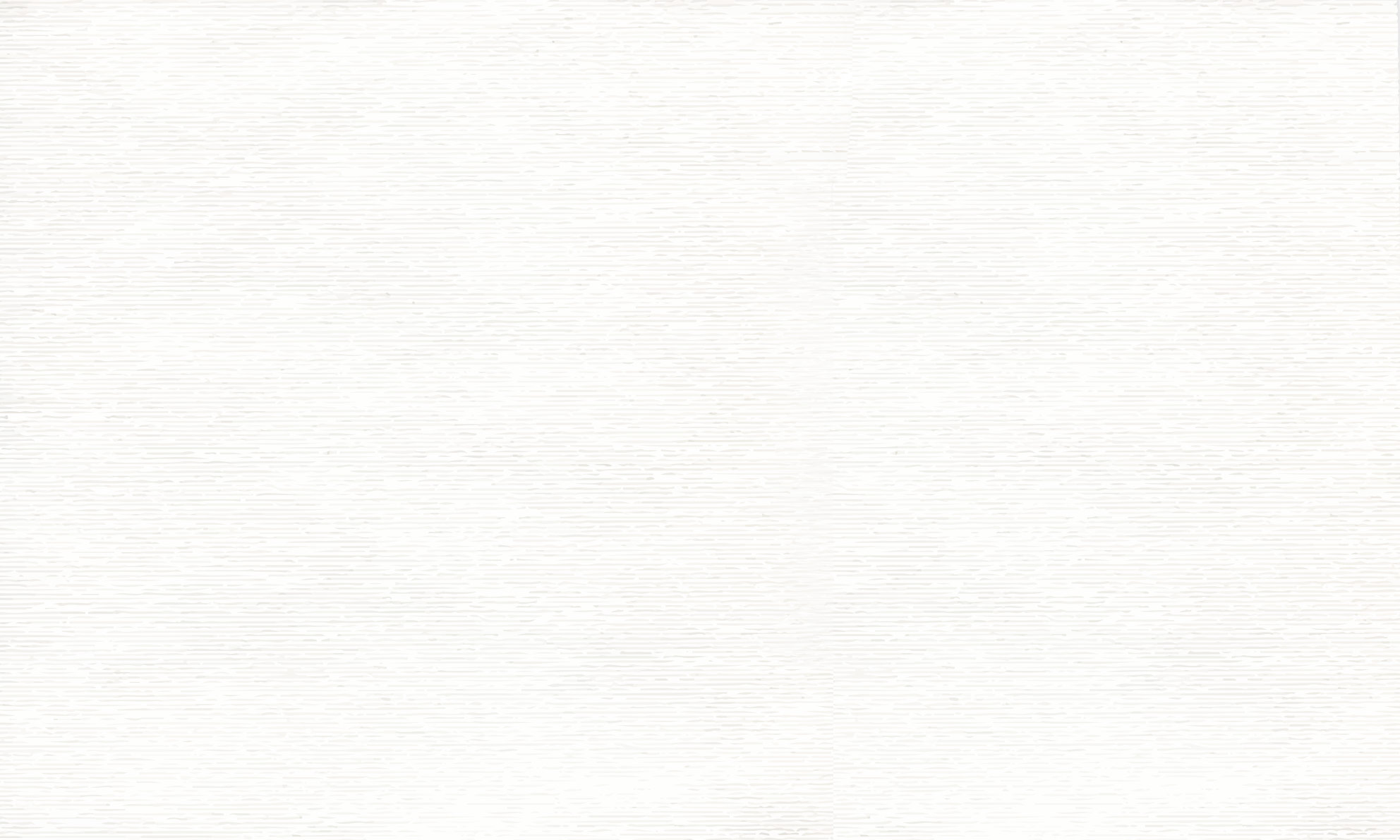 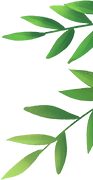 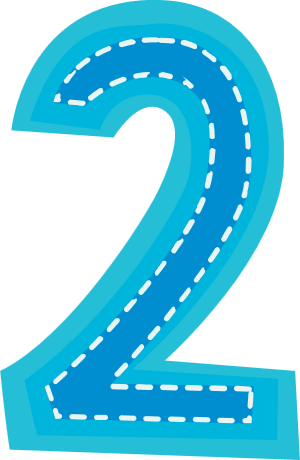 KHÁM PHÁ
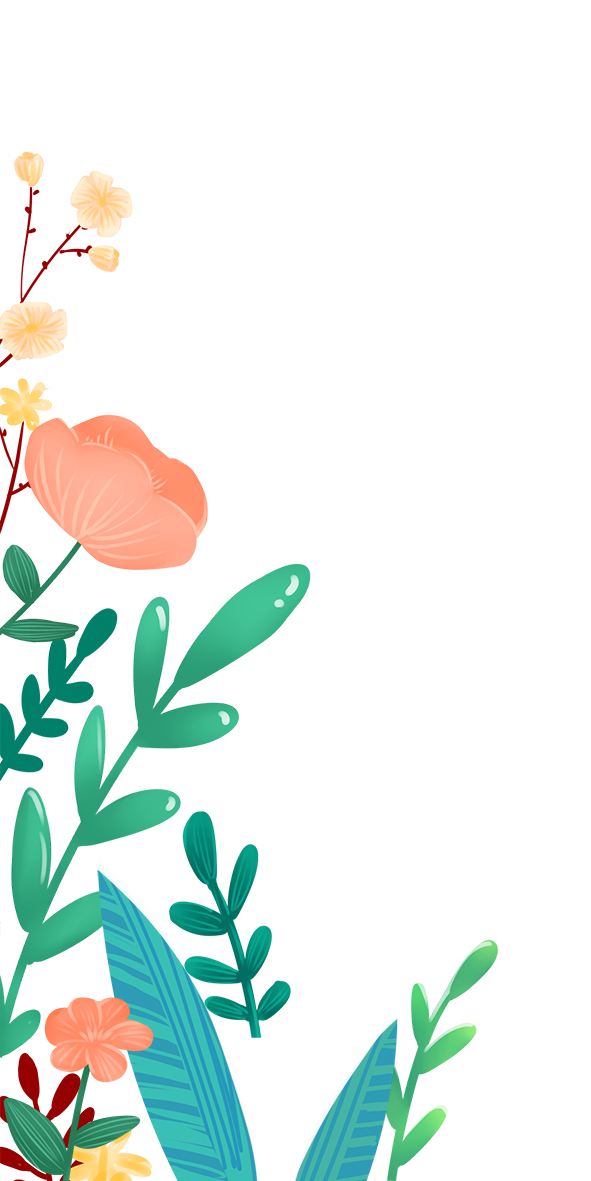 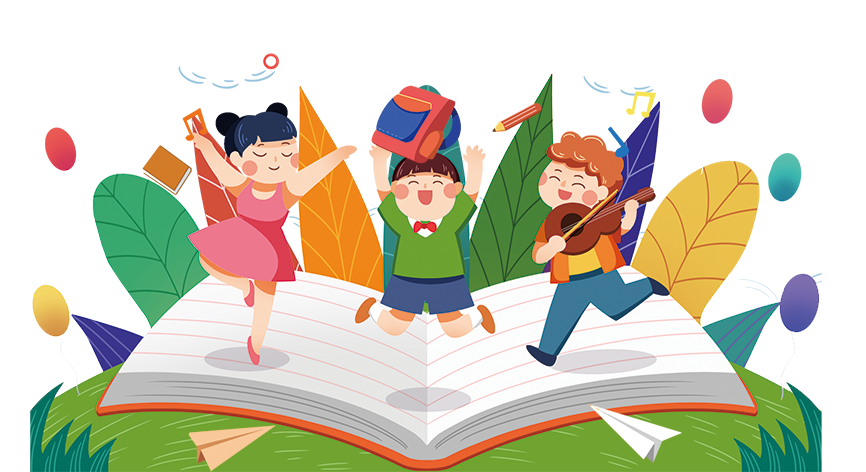 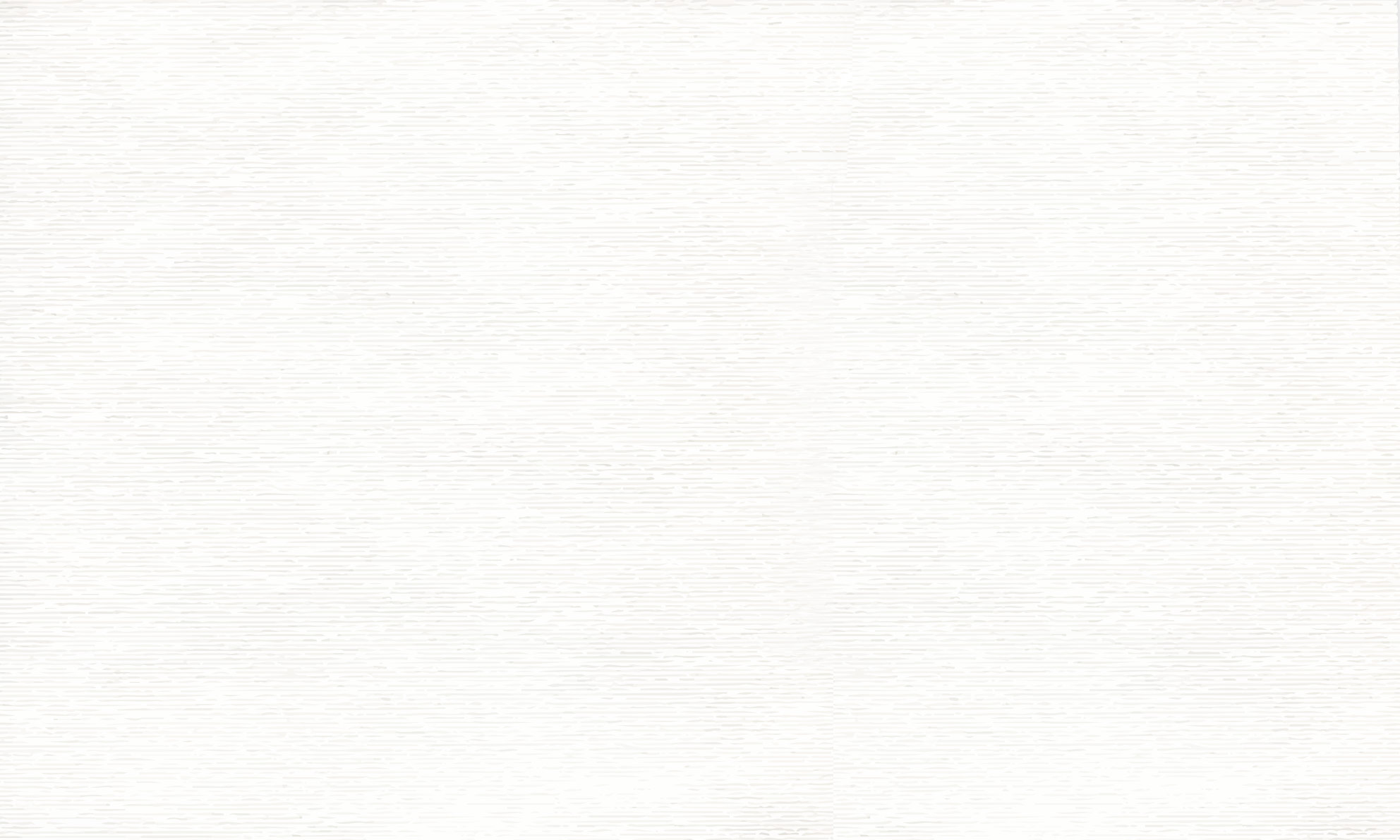 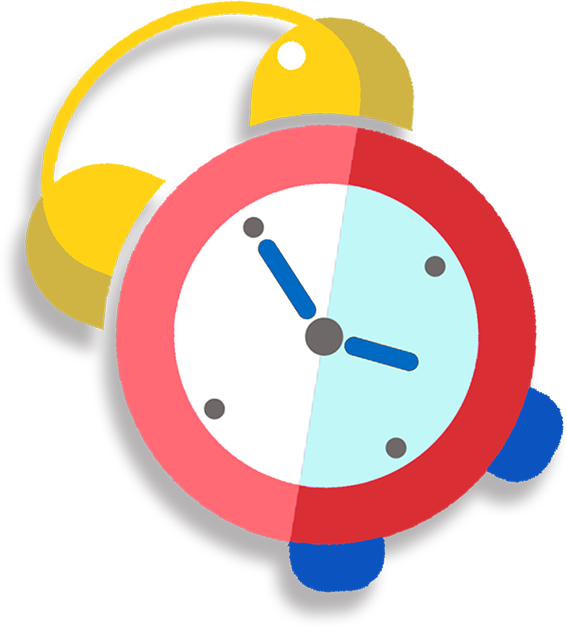 2 giờ 10 phút × 2 = ?
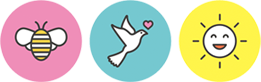 Ví dụ 1.
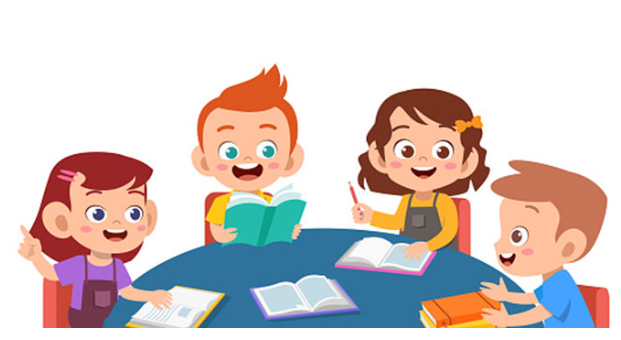 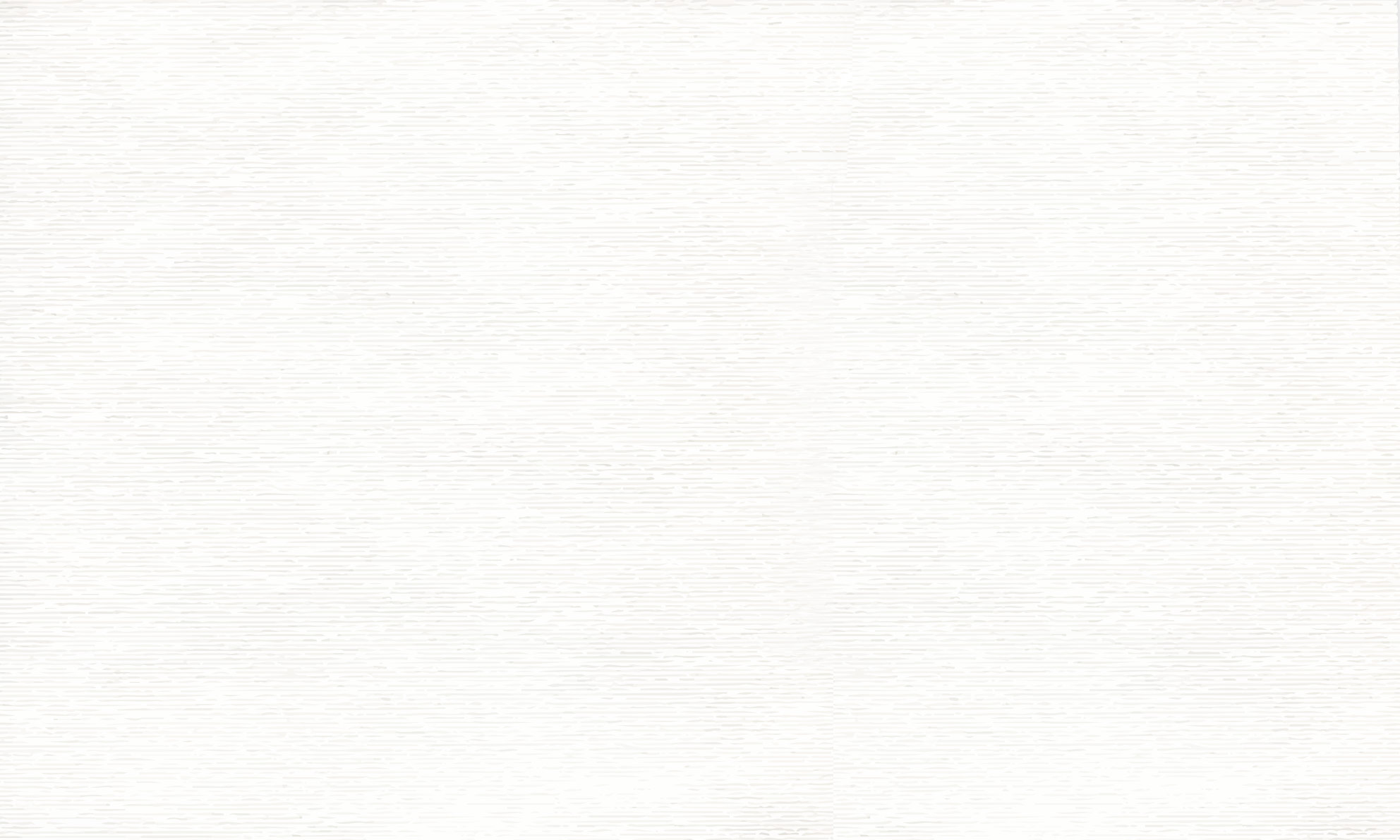 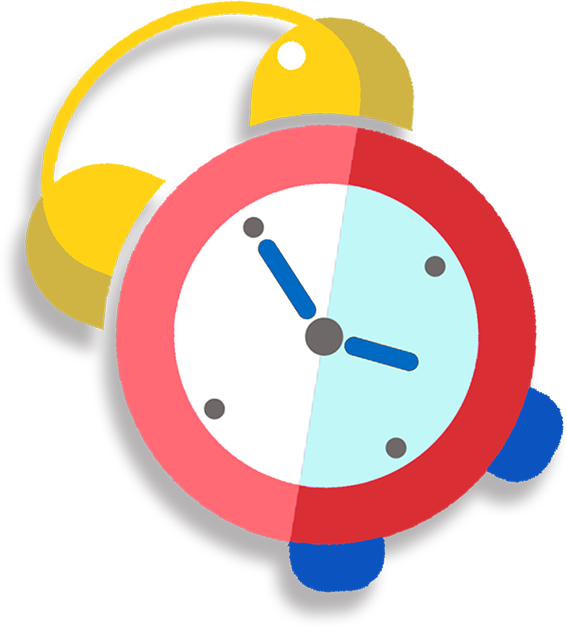 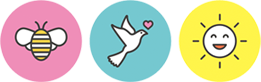 Cách 1: 
Chuyển về tổng các số hạng bằng nhau rồi thực hiện phép cộng.
    2 giờ 10 phút × 2
= 2 giờ 10 phút + 2 giờ 10 phút
= 4 giờ 20 phút.
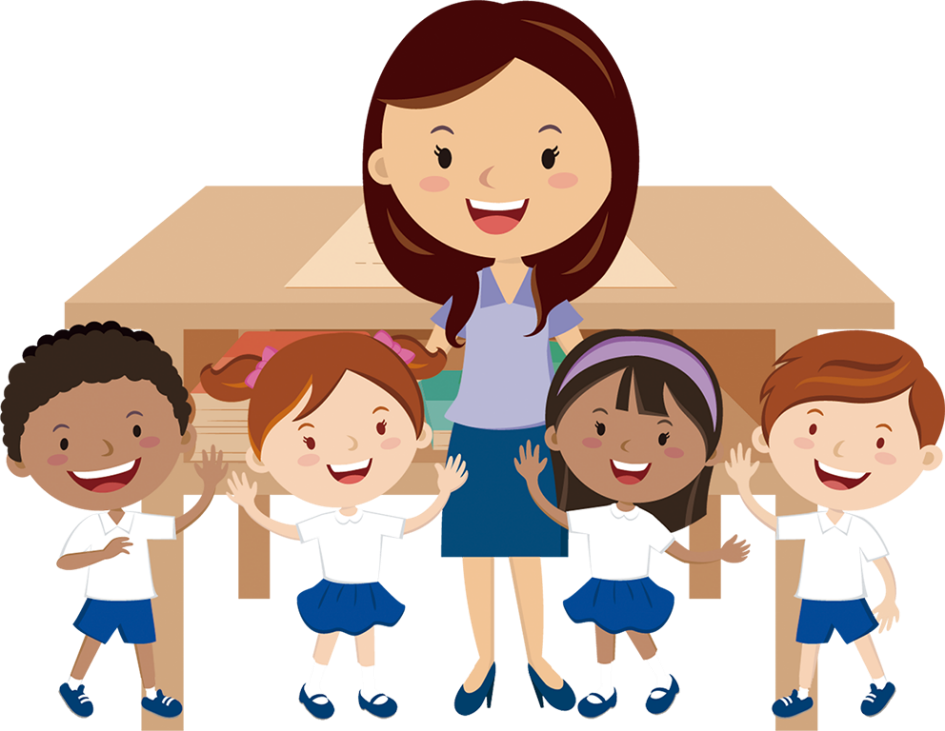 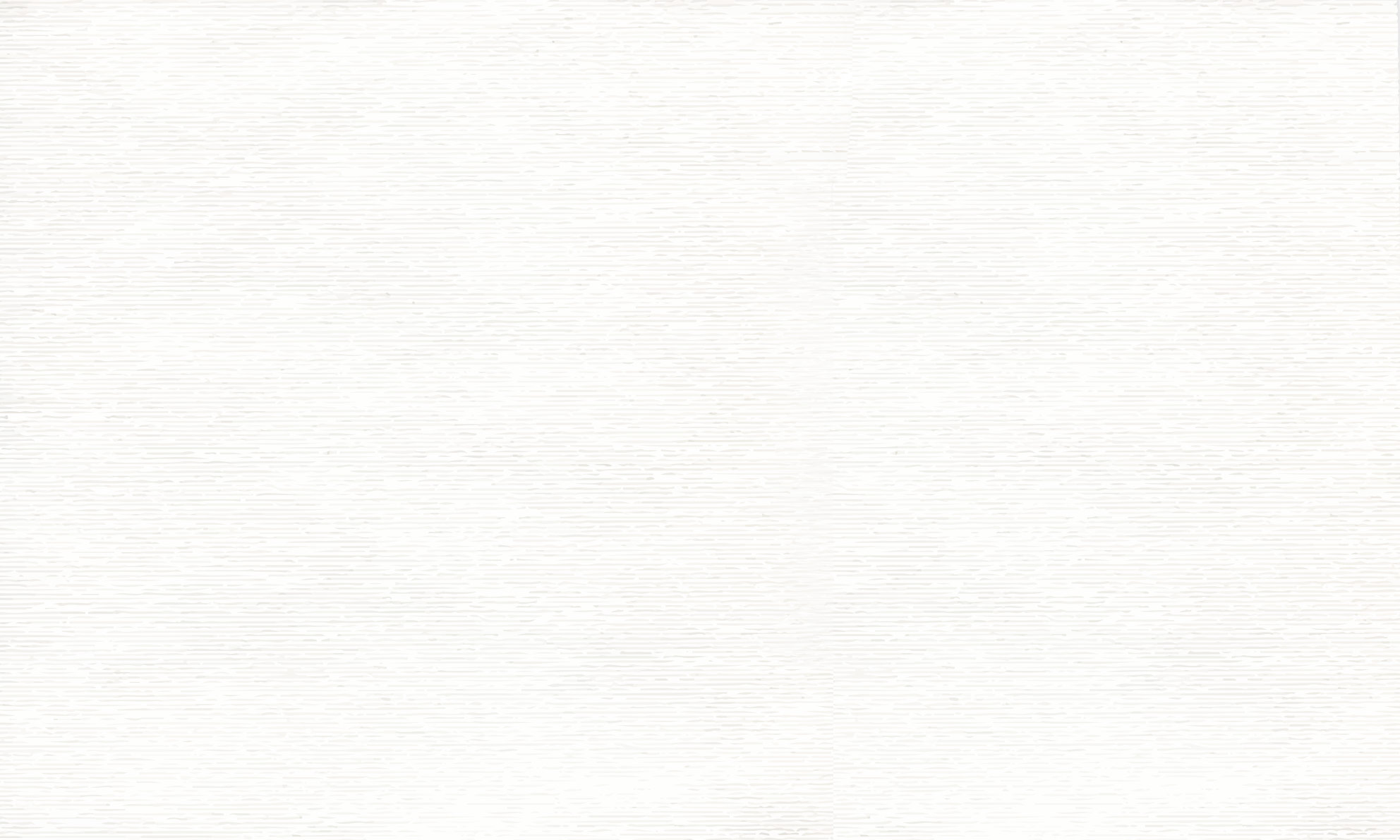 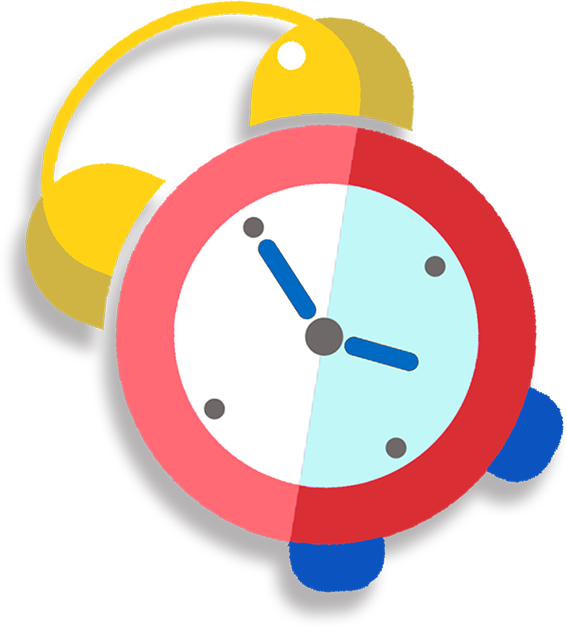 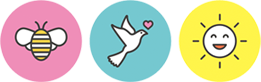 Cách 2: Áp dụng quy tắc nhân một tổng với một số (tính chất phân phối của phép nhân đối với phép cộng).
2 giờ 10 phút × 2 = (2 giờ + 10 phút) × 2
= 2 giờ × 2 + 10 phút × 2
= 4 giờ + 20 phút = 4 giờ 20 phút.
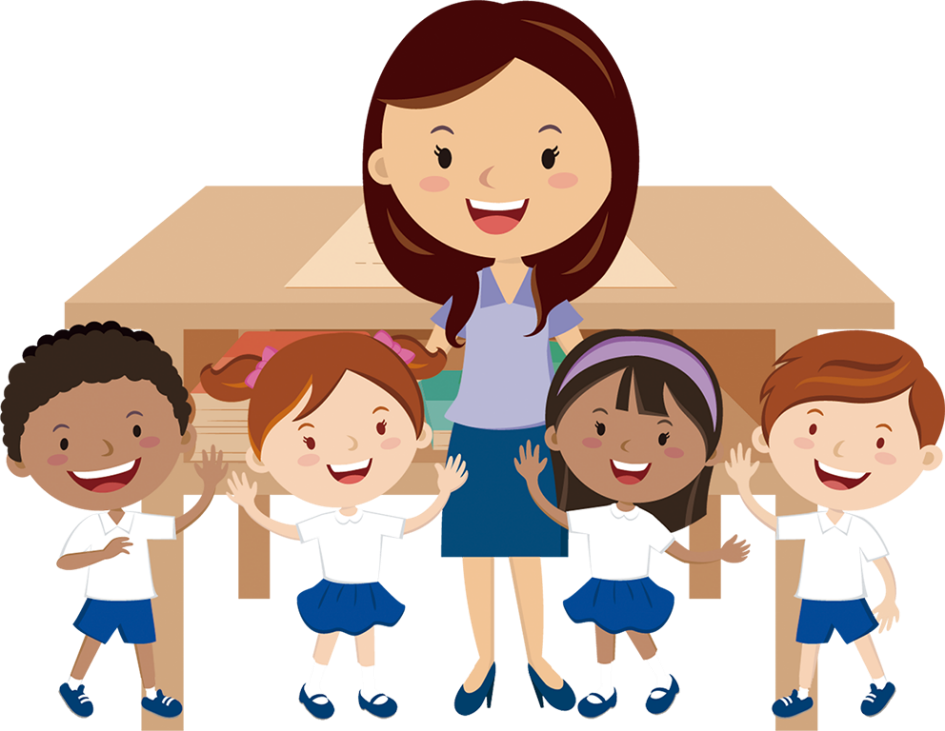 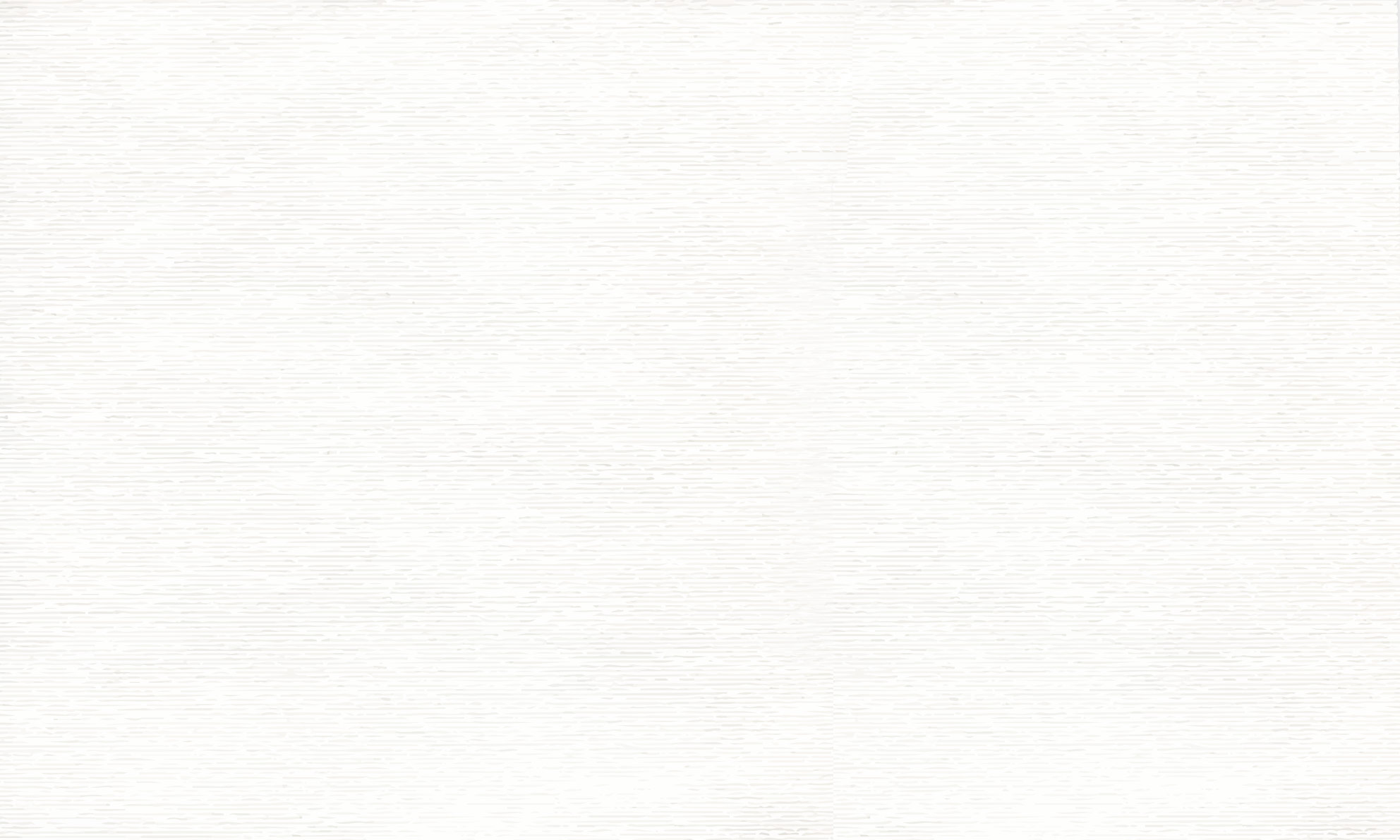 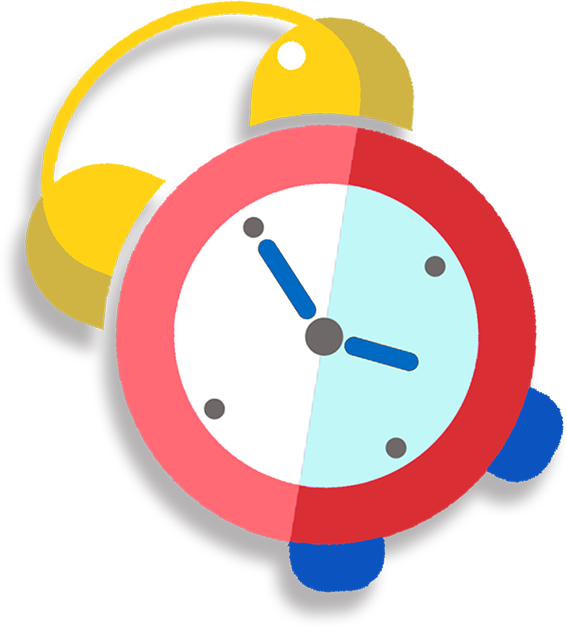 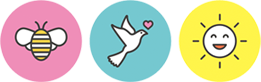 Cách 3: Thực hiện tương tự cách cộng, trừ các số đo thời gian: Đặt tính và tính.
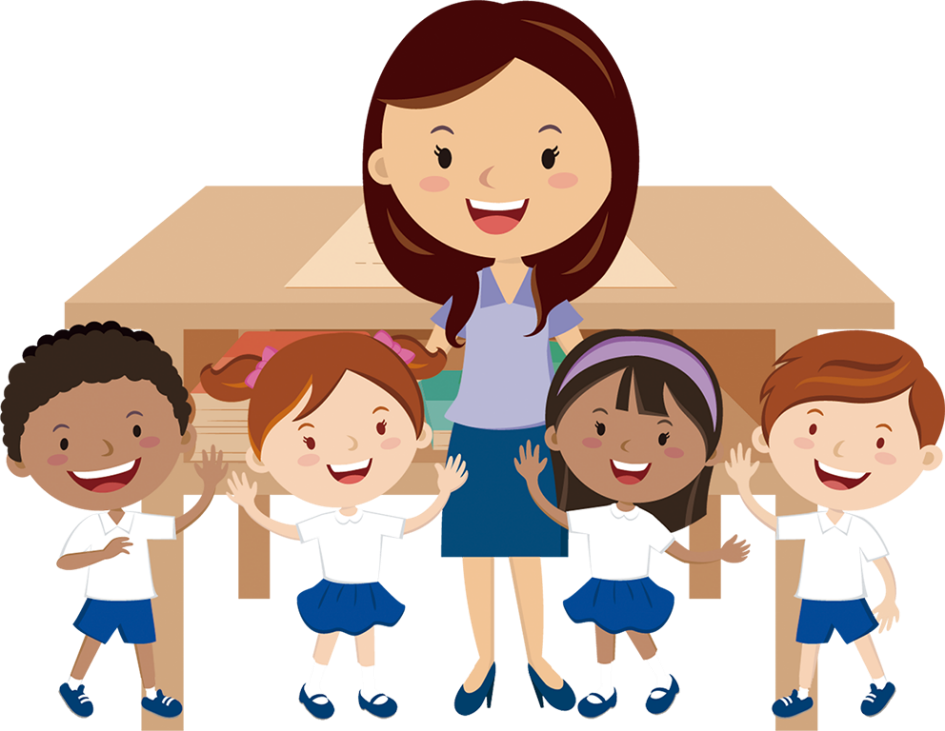 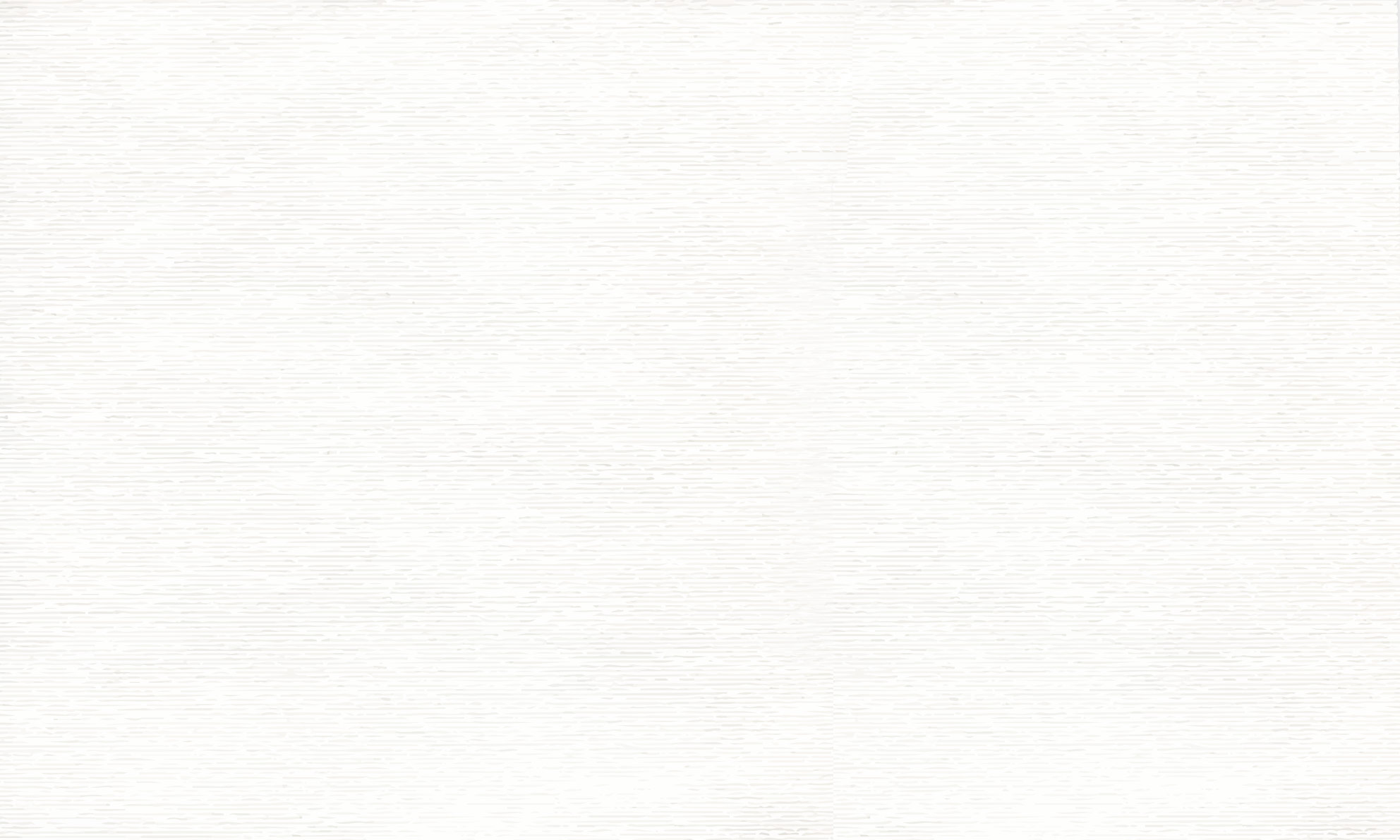 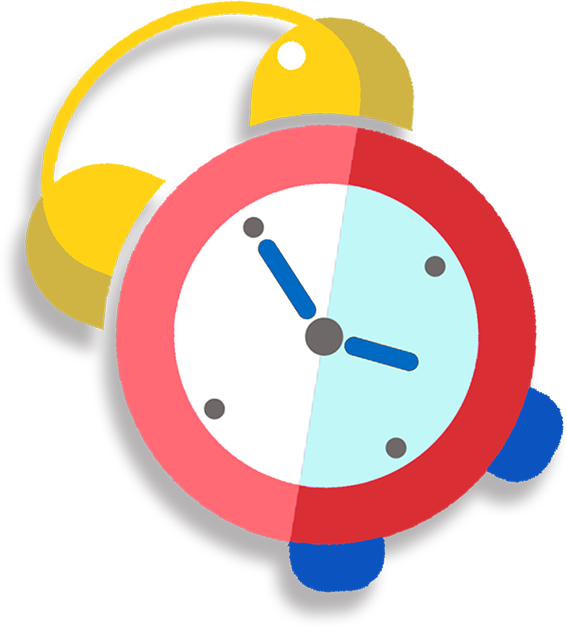 2 giờ 10 phút × 2 = ?
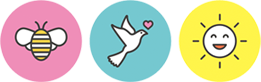 Ta đặt tính rồi tính như sau:
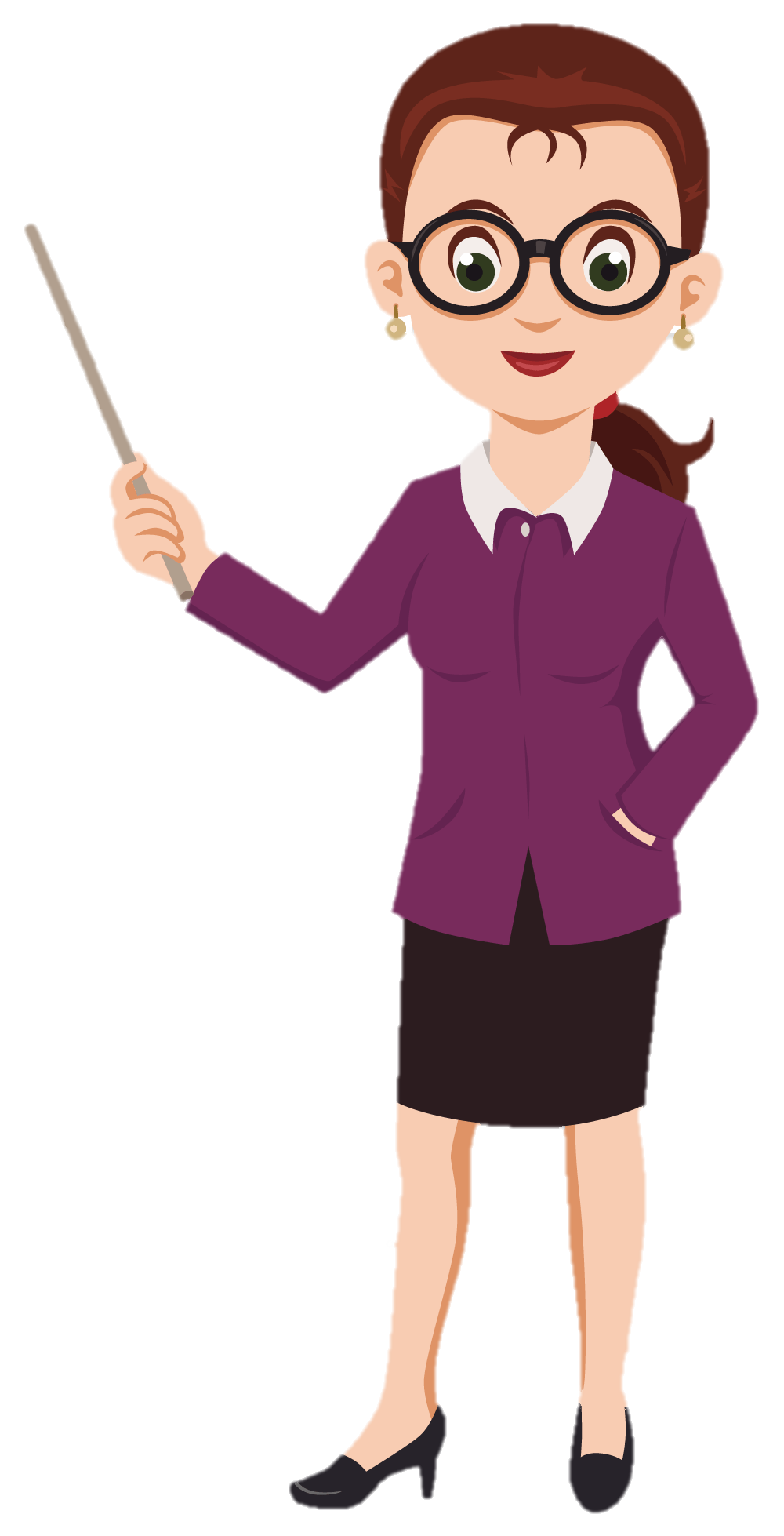 2 giờ 10 phút
- Thực hiện nhân lần lượt số đo của từng đơn vị với số tự nhiên. Cụ thể như sau:
- Viết số đo thời gian trước.
x
- Viết số tự nhiên thẳng với chữ số hàng đơn vị của số đo ứng với đơn vị đo bé hơn.
2
+ Lấy 10 phút x 2 :
giờ
phút
0
4
2
2 nhân 0 bằng 0 viết 0.
- Viết dấu "x" và gạch ngang thay cho dấu bằng.
Vậy: 2 giờ 10 phút x 2 = 4 giờ 20 phút
2 nhân 1 bằng 2 viết 2.
Viết đơn vị "phút" sau số 20.
+ Lấy 2 giờ x 2 :
2 nhân 2 bằng 4 viết 4.
Viết đơn vị "giờ" sau số 4.
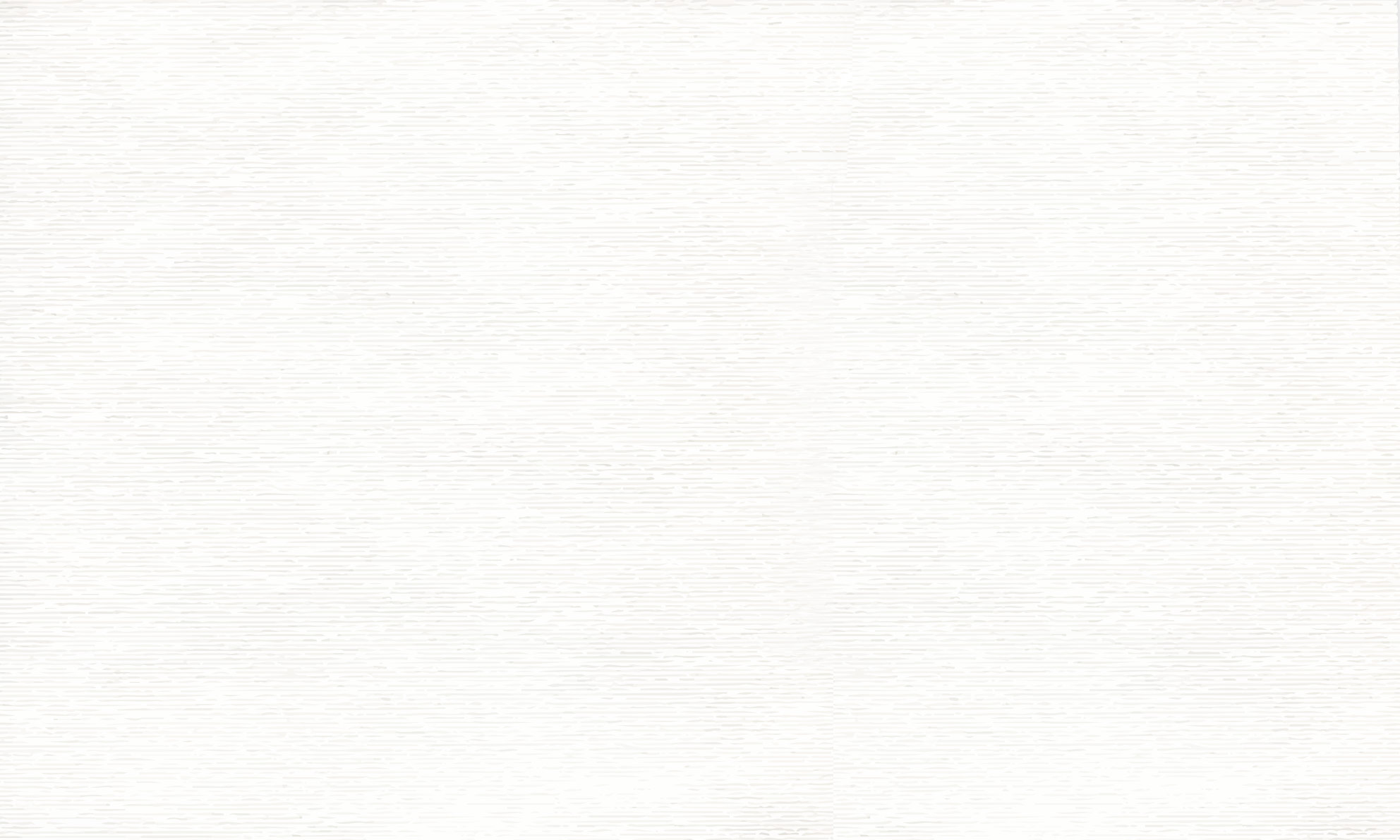 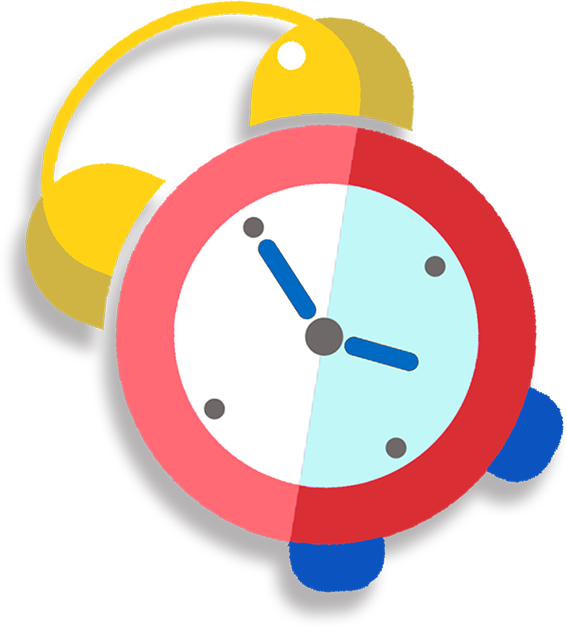 1 giờ 25 phút × 3 = ?
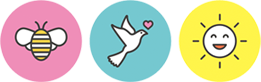 Ví dụ 2.
Ta đặt tính rồi tính như sau:
1 giờ 25 phút
x
3
(hay 4 giờ 15 phút)
giờ
phút
75
3
Vậy: 1 giờ 25 phút x 3 = 4 giờ 15 phút.
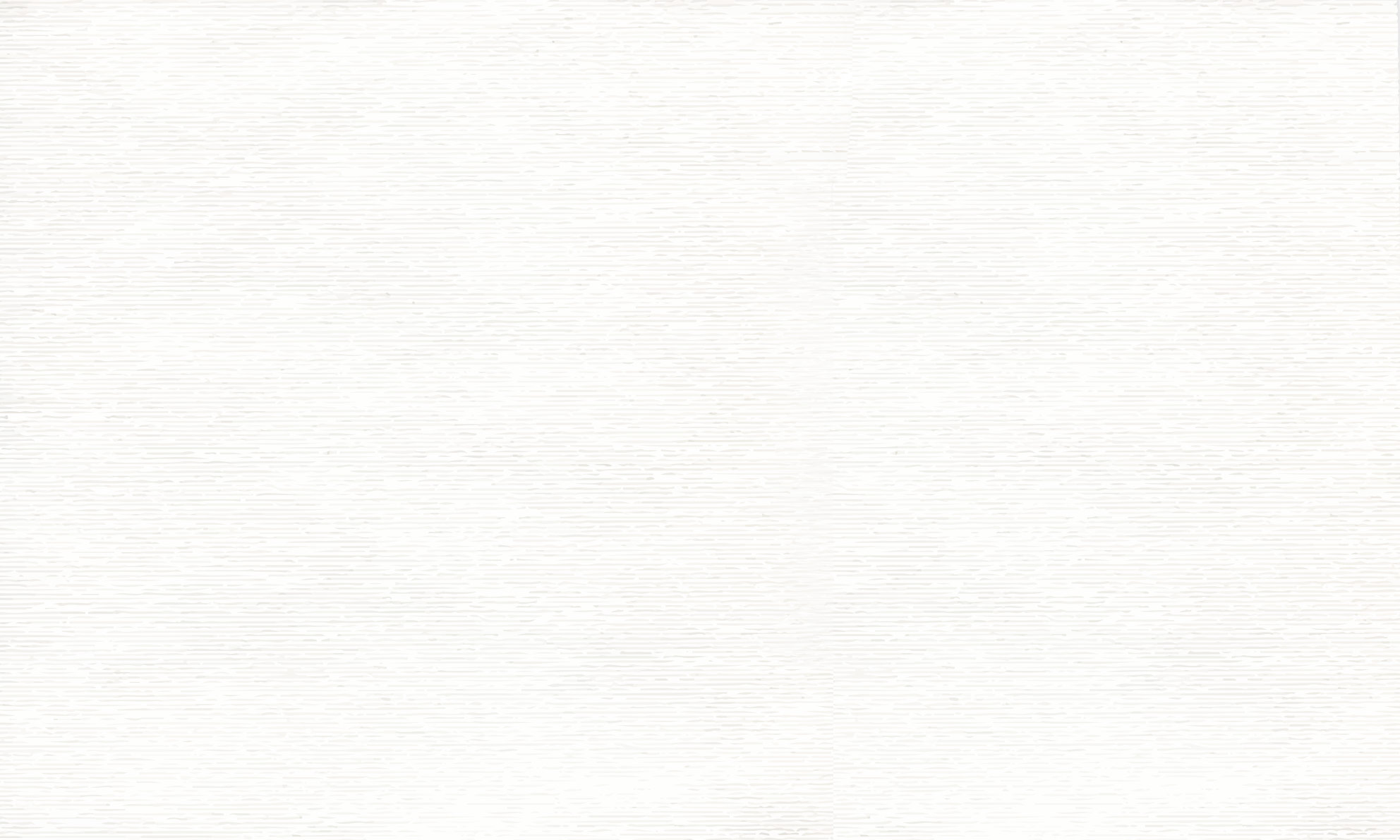 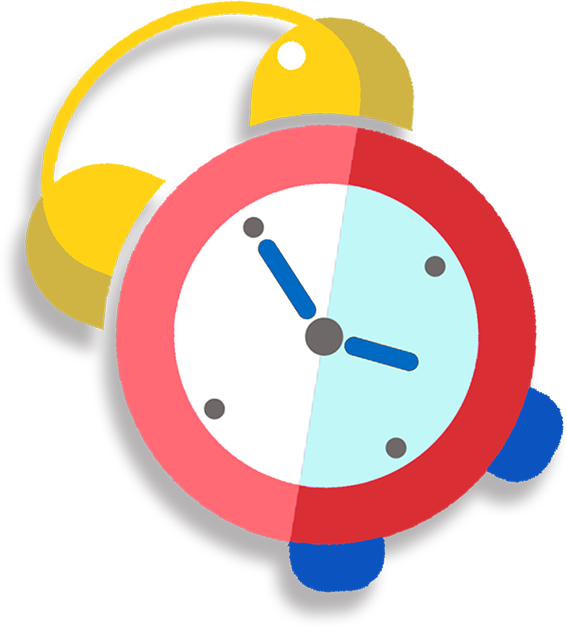 Muốn nhân số đo thời gian với một số, ta làm như thế nào?
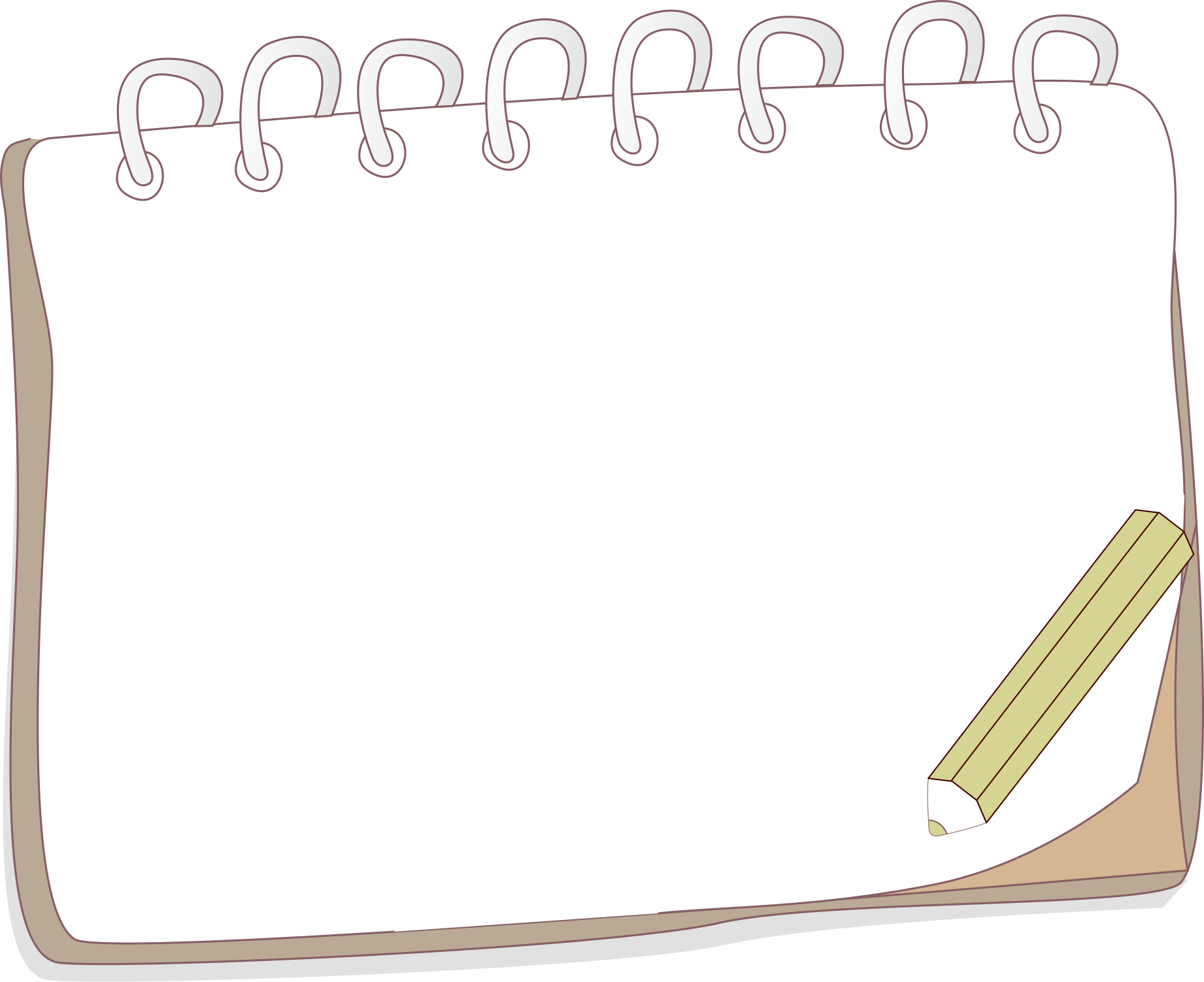 Muốn nhân số đo thời gian với một số, ta thực hiện các bước sau:
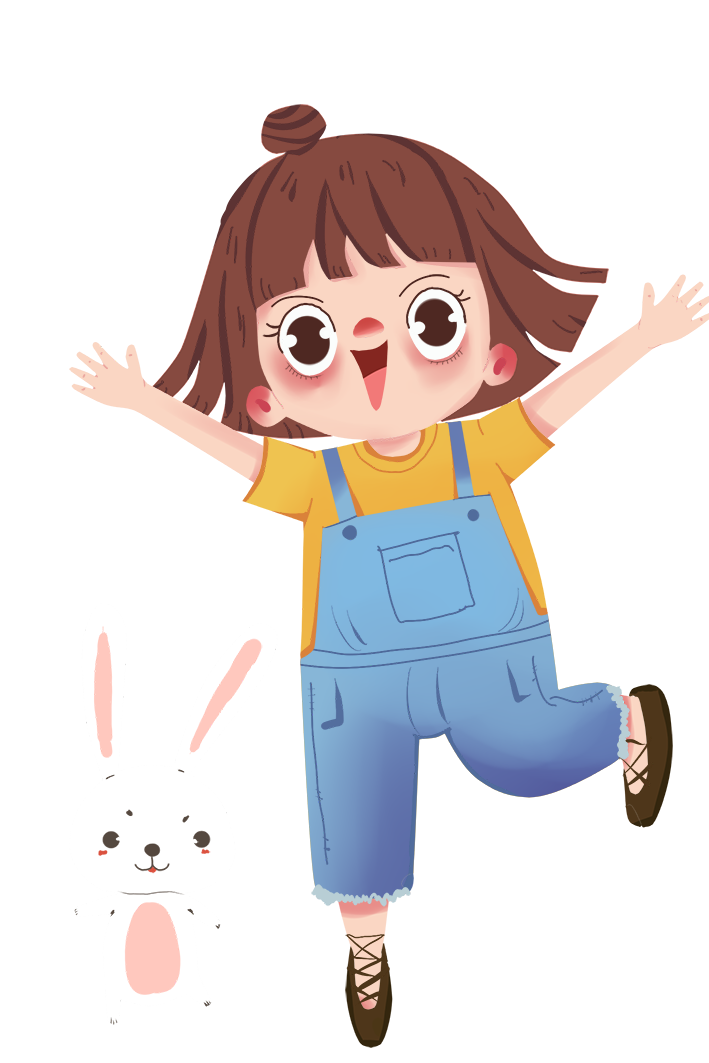 Bước 1: Đặt tính (viết số tự nhiên thẳng với số đo của tên đơn vị bé hơn trong số đo thời gian).
Bước 2: Tính nhân với từng đơn vị đo.
+ Nếu kết quả xuất hiện số đo: 
Lớn hơn 60 giây. Lớn hơn 60 phút
Lớn hơn 24 giờ -> Đổi ra ngày.
Lớn hơn 12 tháng -> Đổi ra năm.
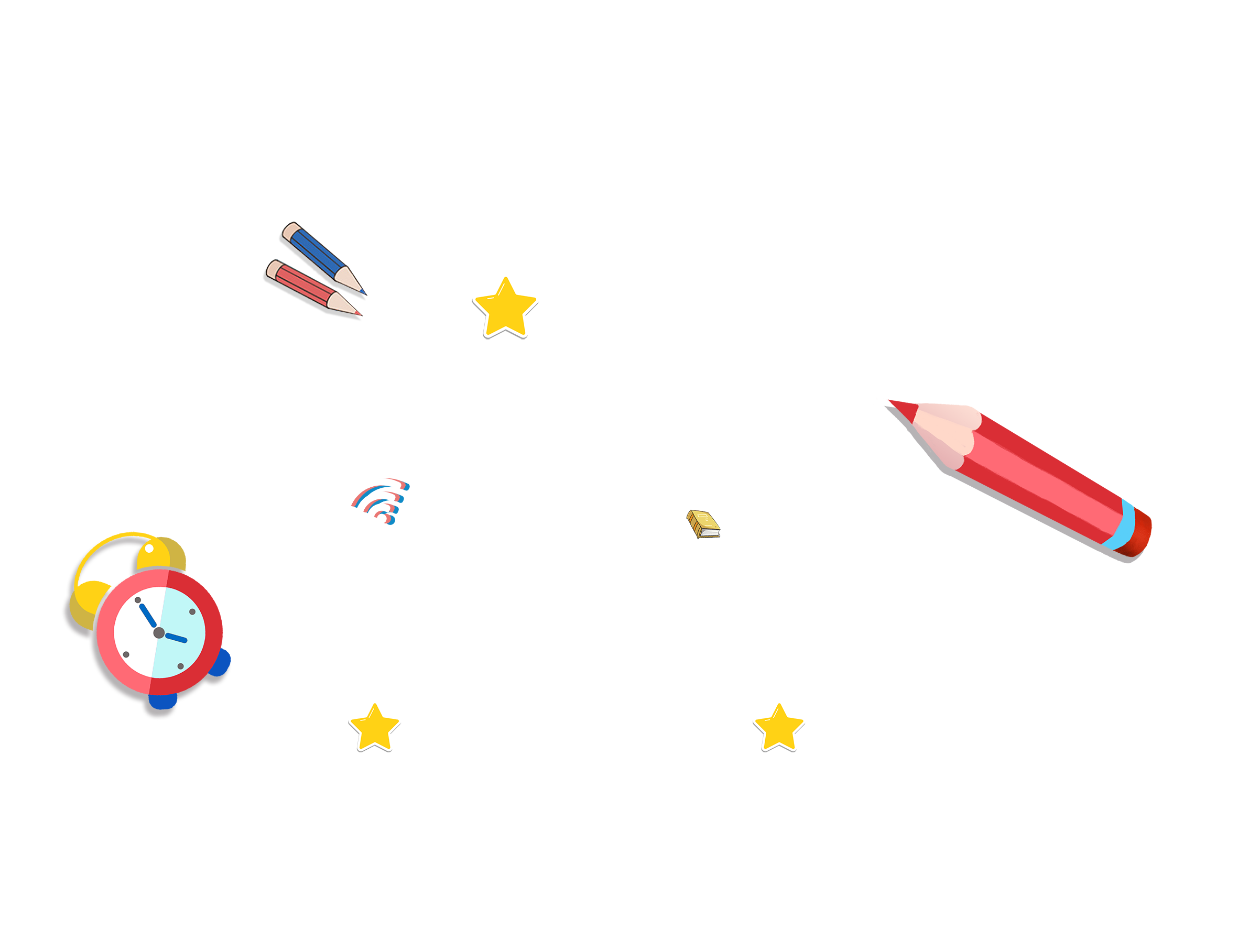 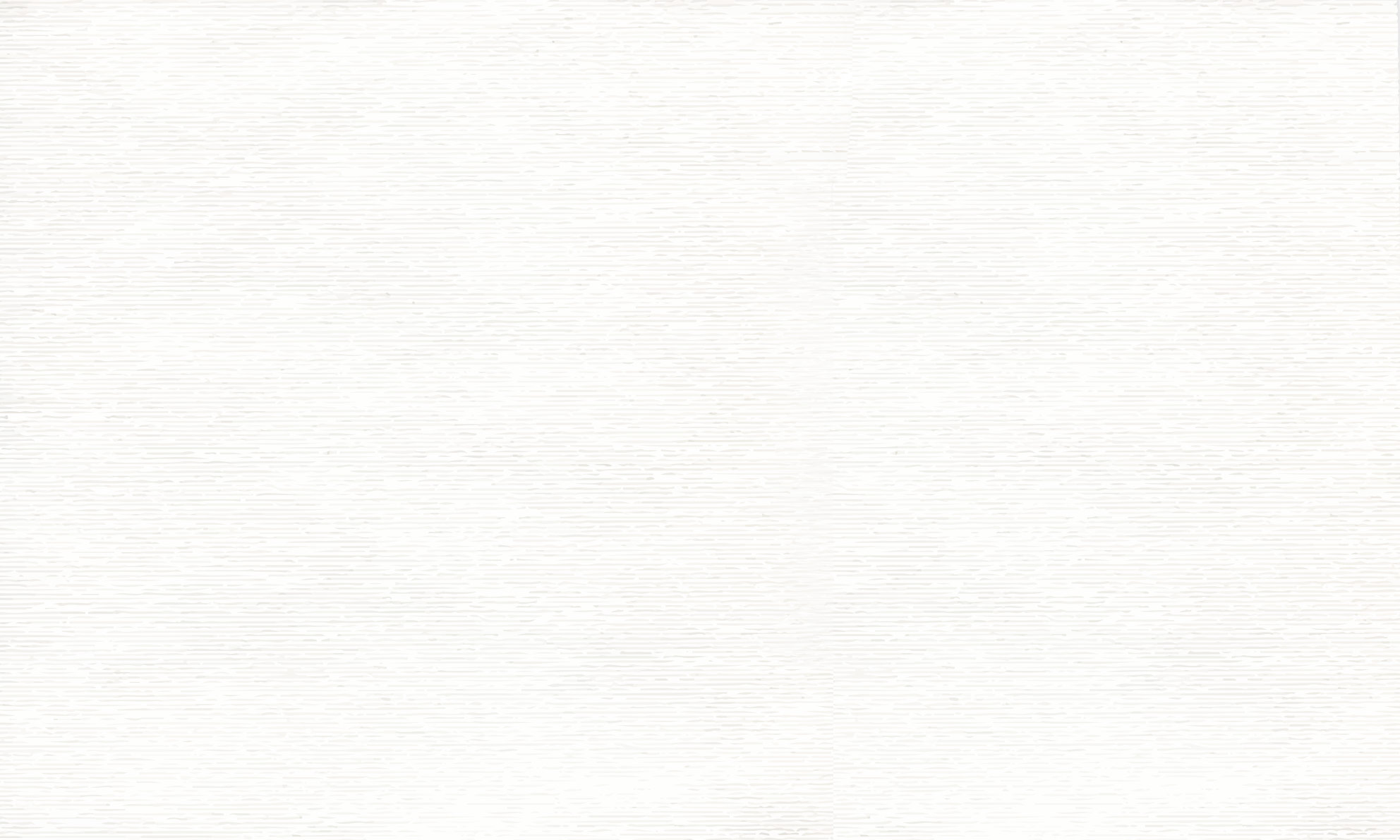 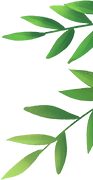 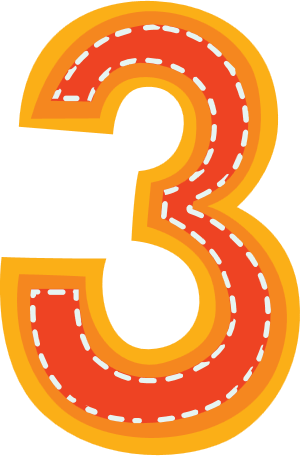 LUYỆN TẬP THỰC HÀNH
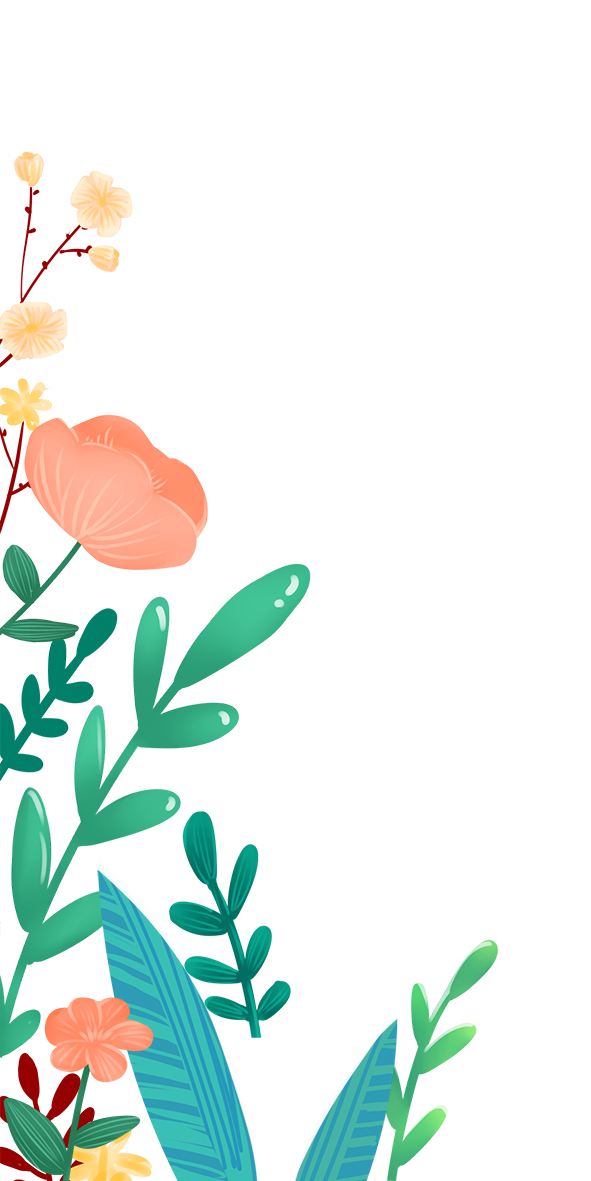 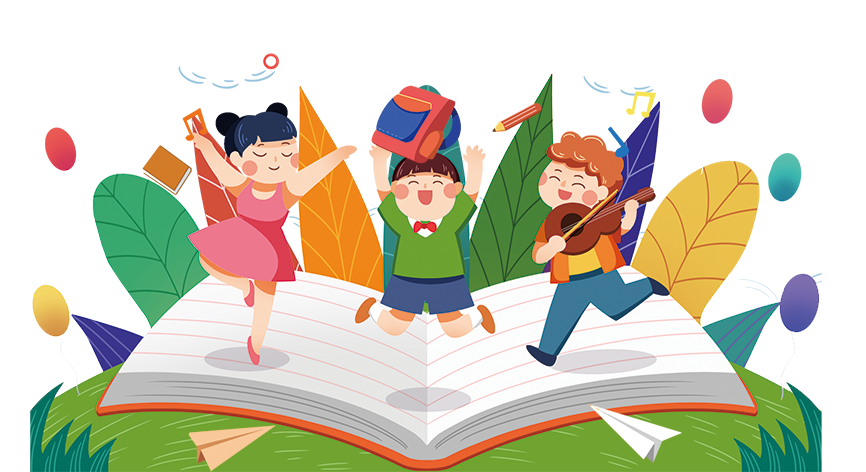 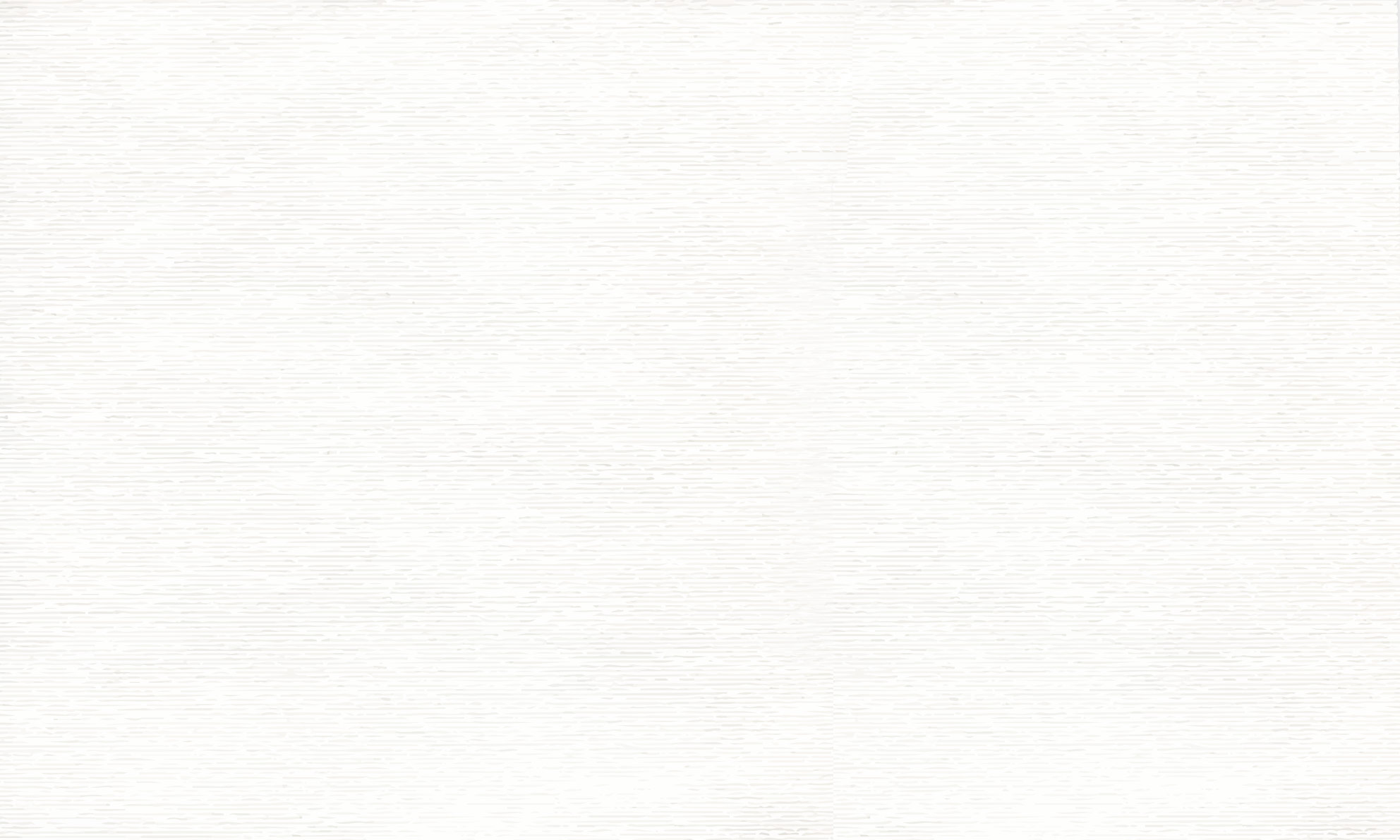 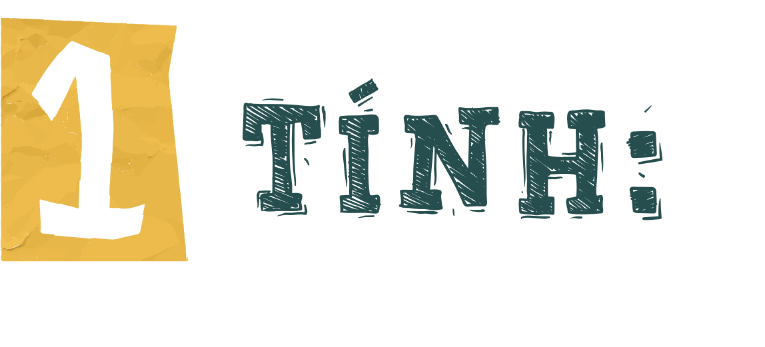 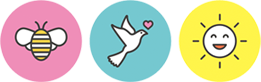 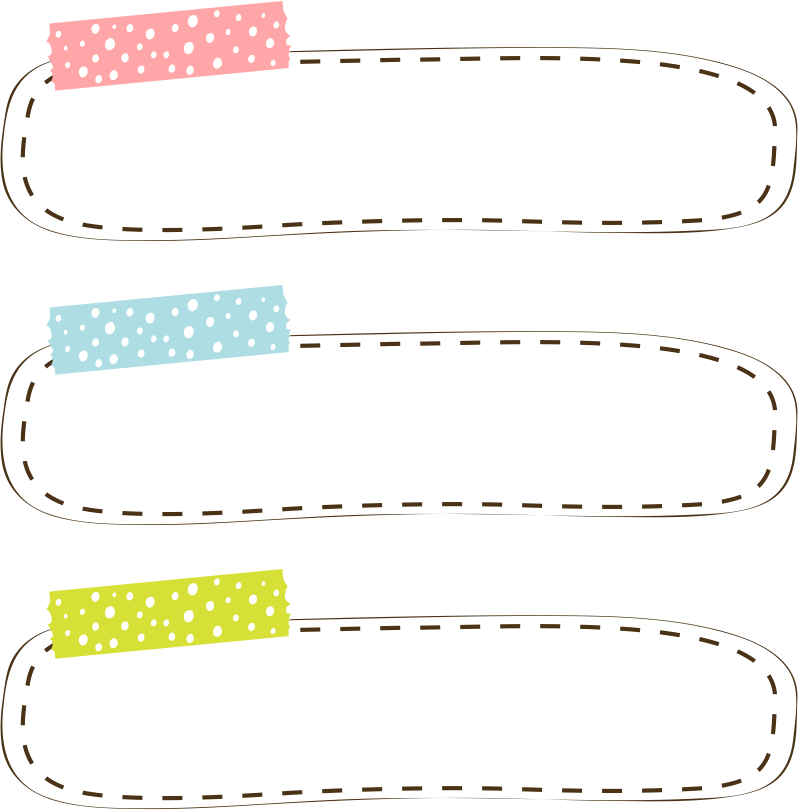 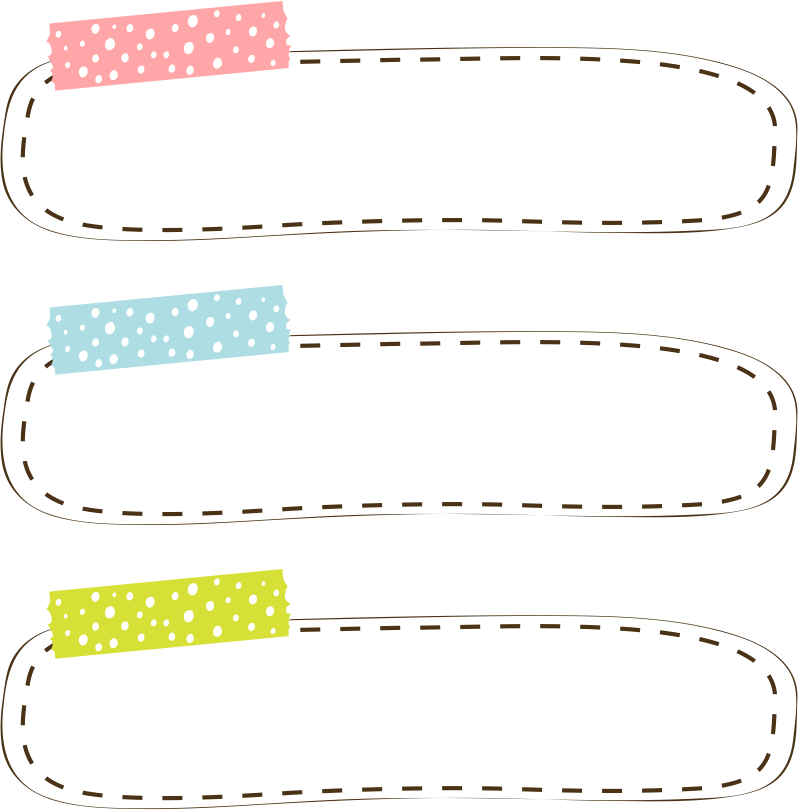 a) 3 giờ 12 phút × 4
c) 4 năm 9 tháng × 2
d) 6 ngày 9 giờ × 3
b) 7 phút 25 giây × 5
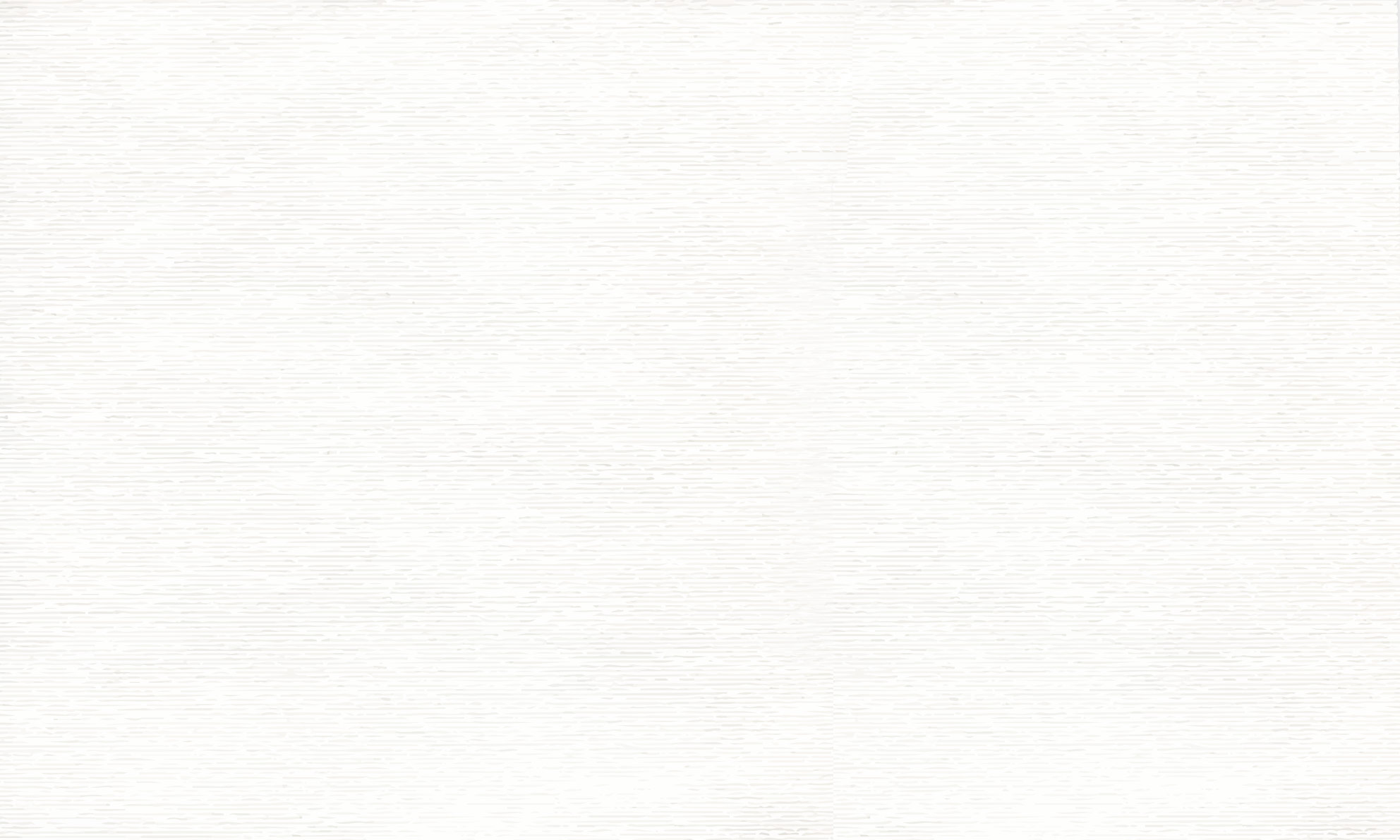 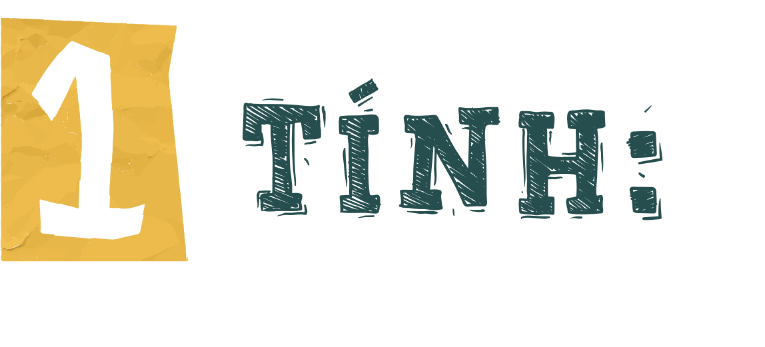 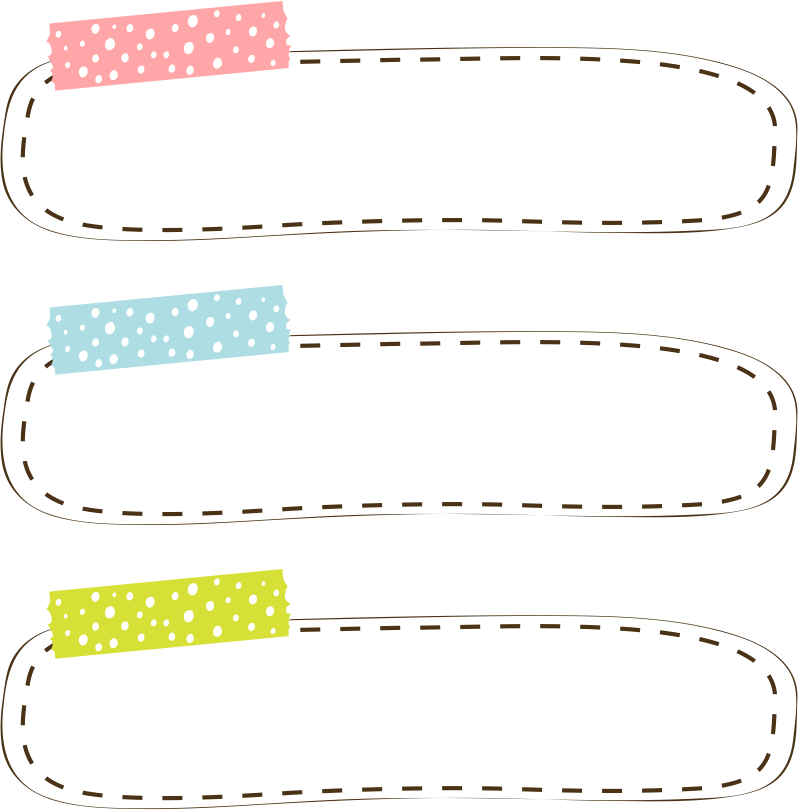 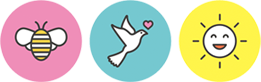 a) 3 giờ 12 phút × 4
3 giờ 12 phút
x
4
giờ
phút
48
12
Vậy: 3 giờ 12 phút x 4 = 12 giờ 48 phút.
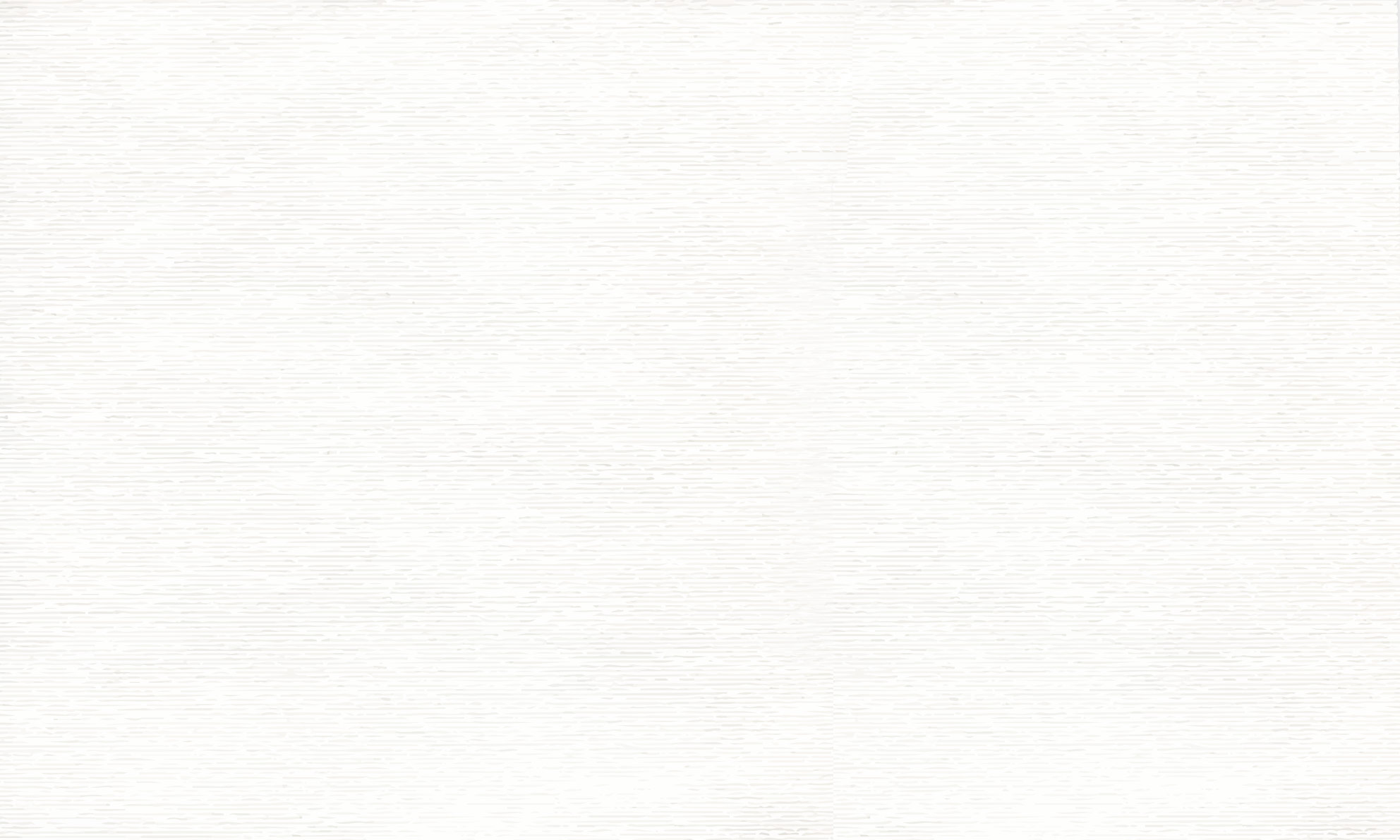 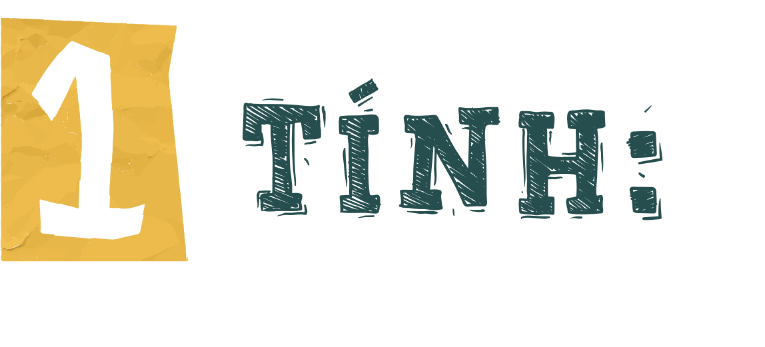 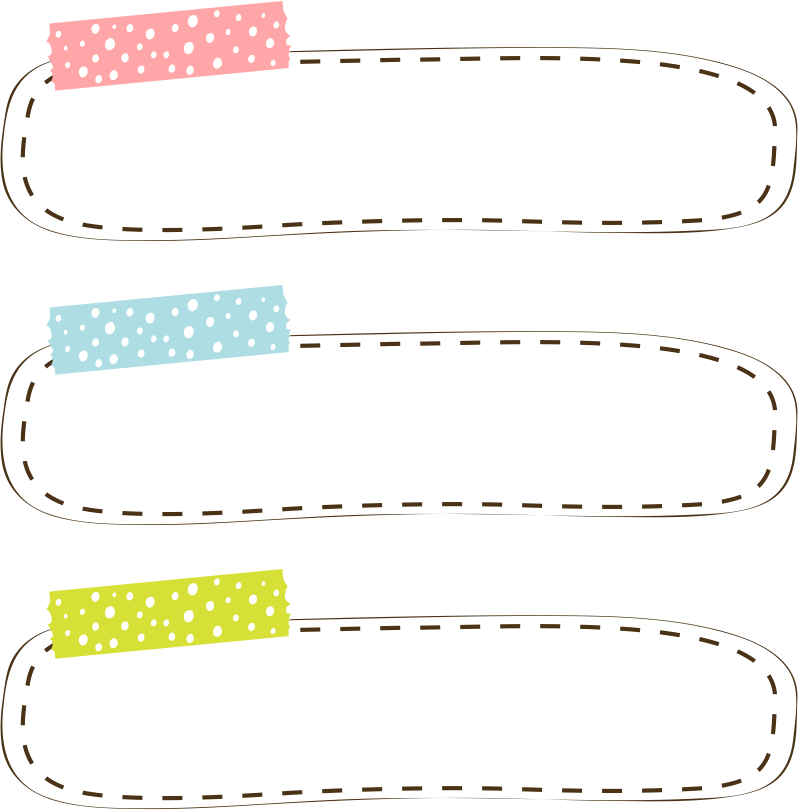 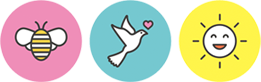 b) 7 phút 25 giây × 5
7 phút 25 giây
x
5
(Hay 37 phút 5 giây)
giây
phút
125
35
Vậy: 7 phút 25 giây x 5 = 7 phút 5 giây
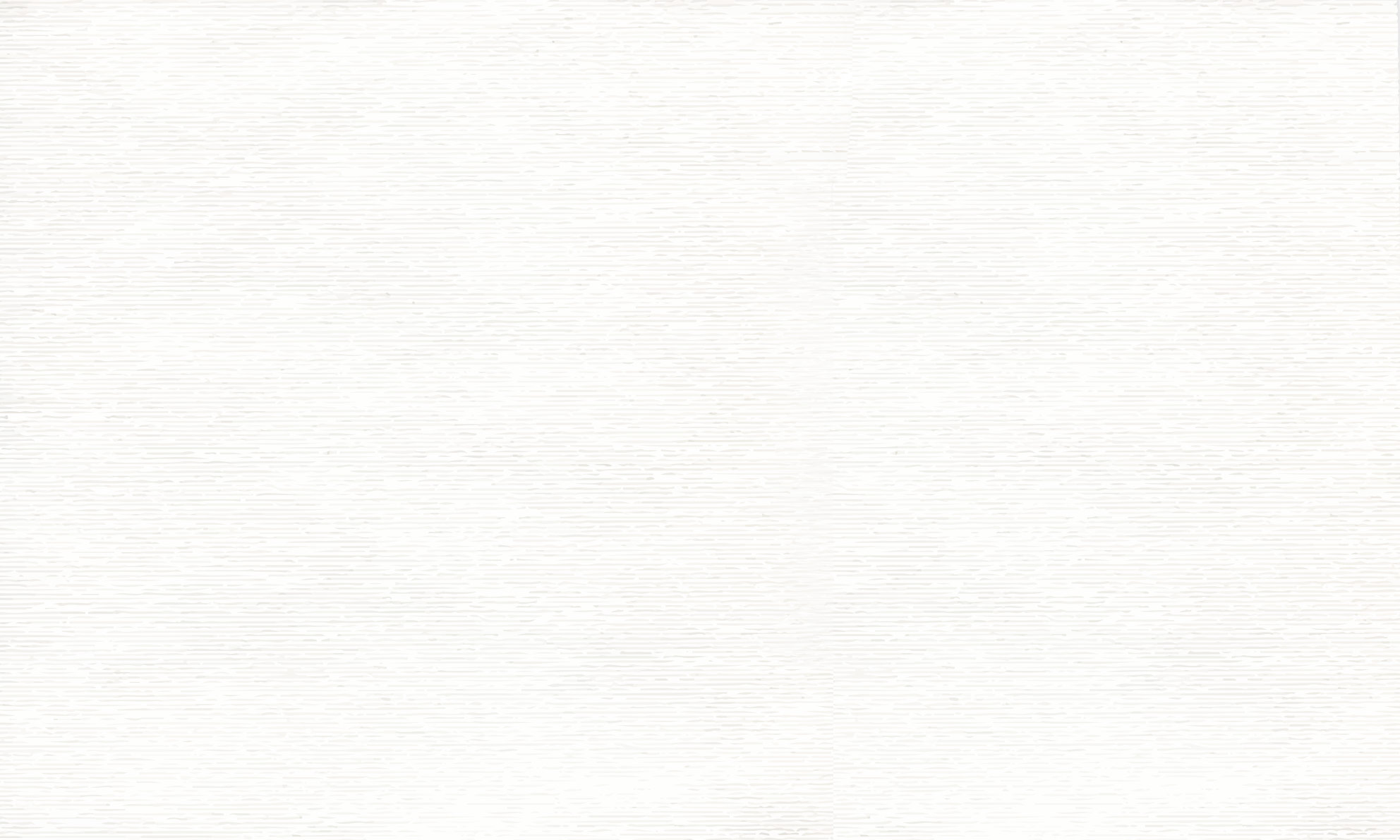 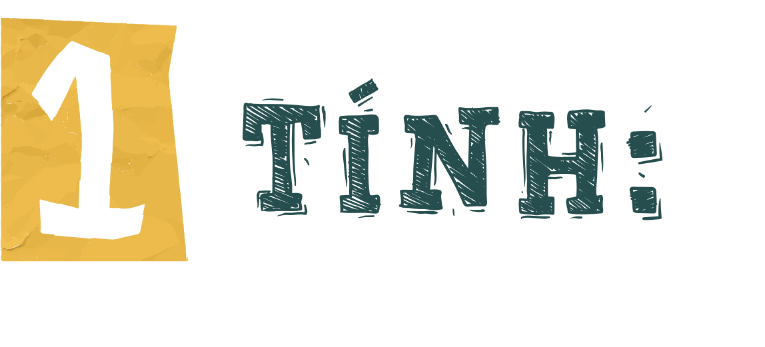 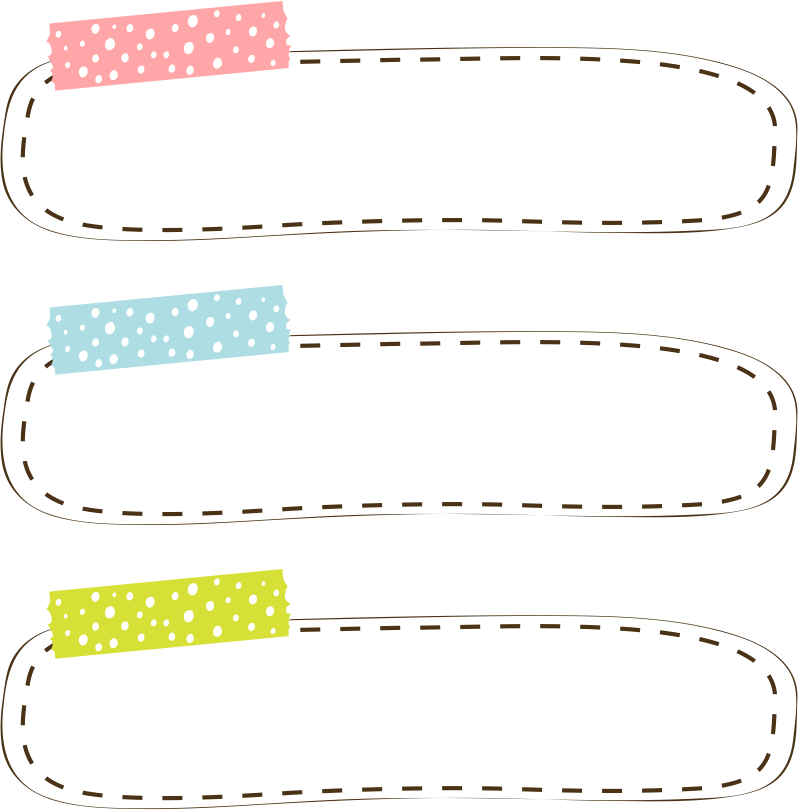 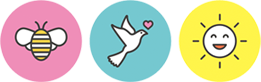 c) 4 năm 9 tháng × 2
4 năm 9 tháng
x
2
(Hay 9 năm 6 tháng
tháng
18
năm
8
Vậy: 4 năm 9 tháng × 2 = 9 năm 6 tháng
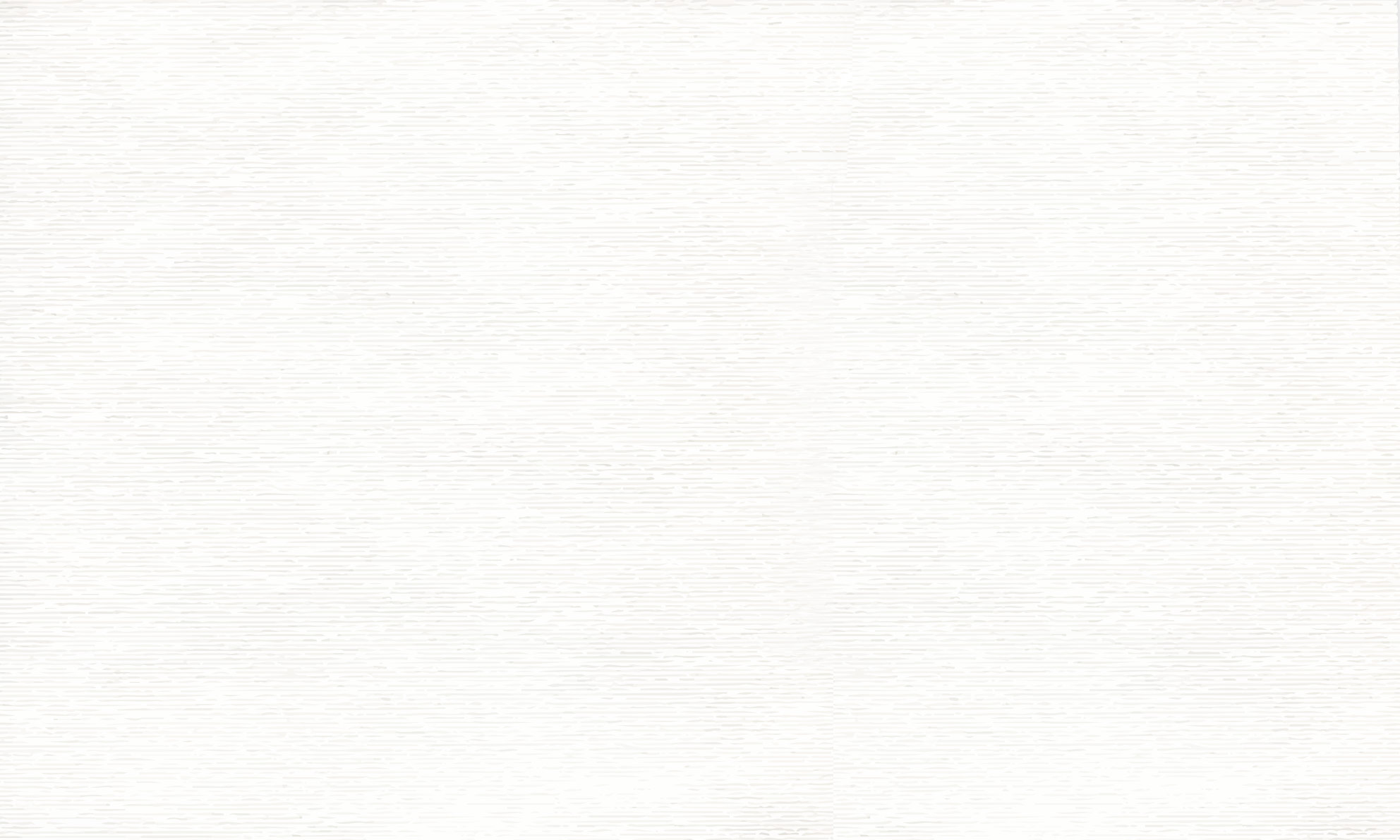 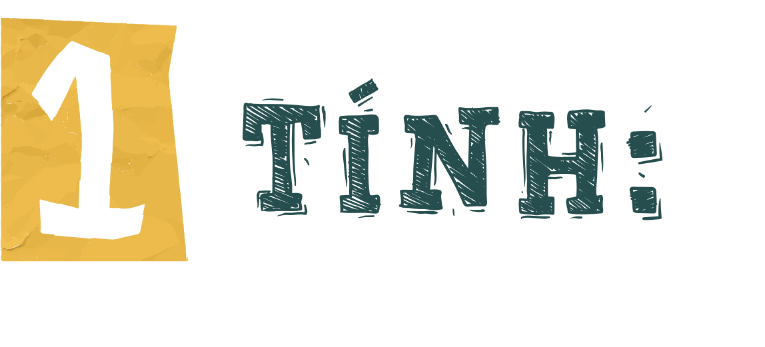 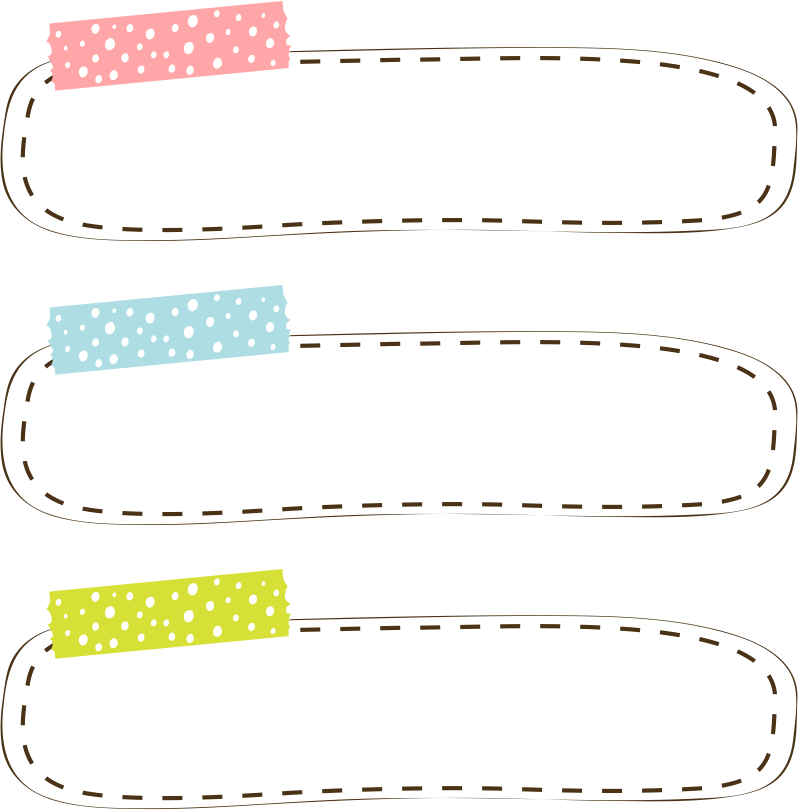 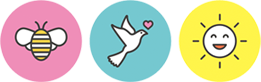 d) 6 ngày 9 giờ × 3
6 ngày 9 giờ
x
3
(Hay 19 ngày 3 giờ)
giờ
ngày
18
27
Vậy: 6 ngày 9 giờ × 3 = 19 ngày 3 giờ)
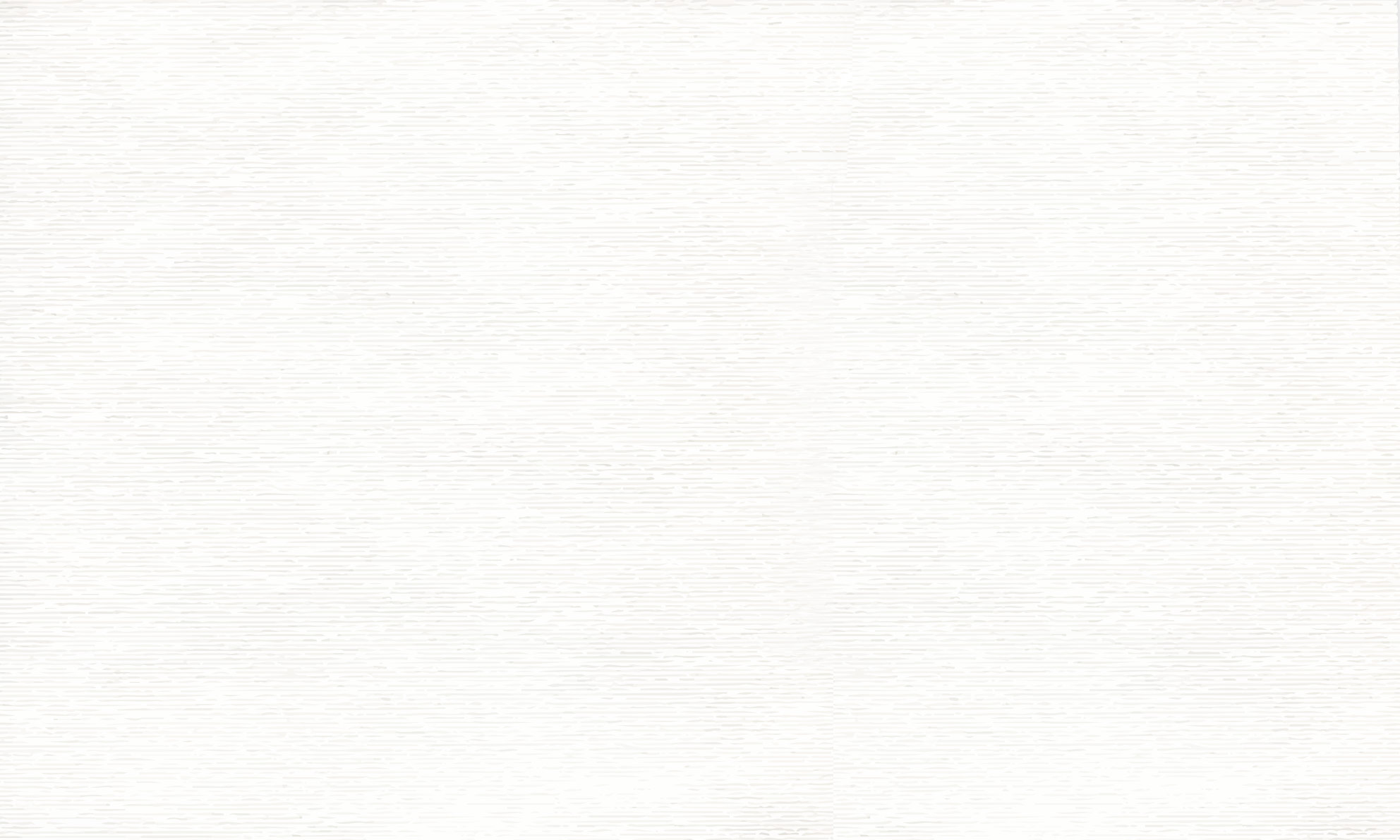 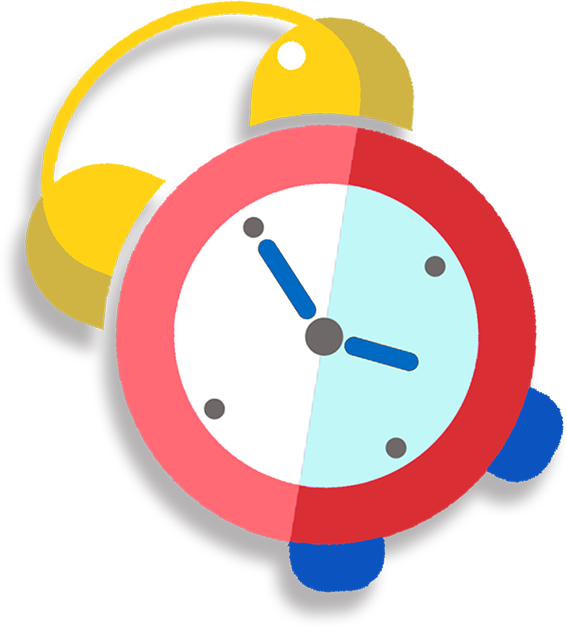 Muốn nhân số đo thời gian với một số, ta làm như thế nào?
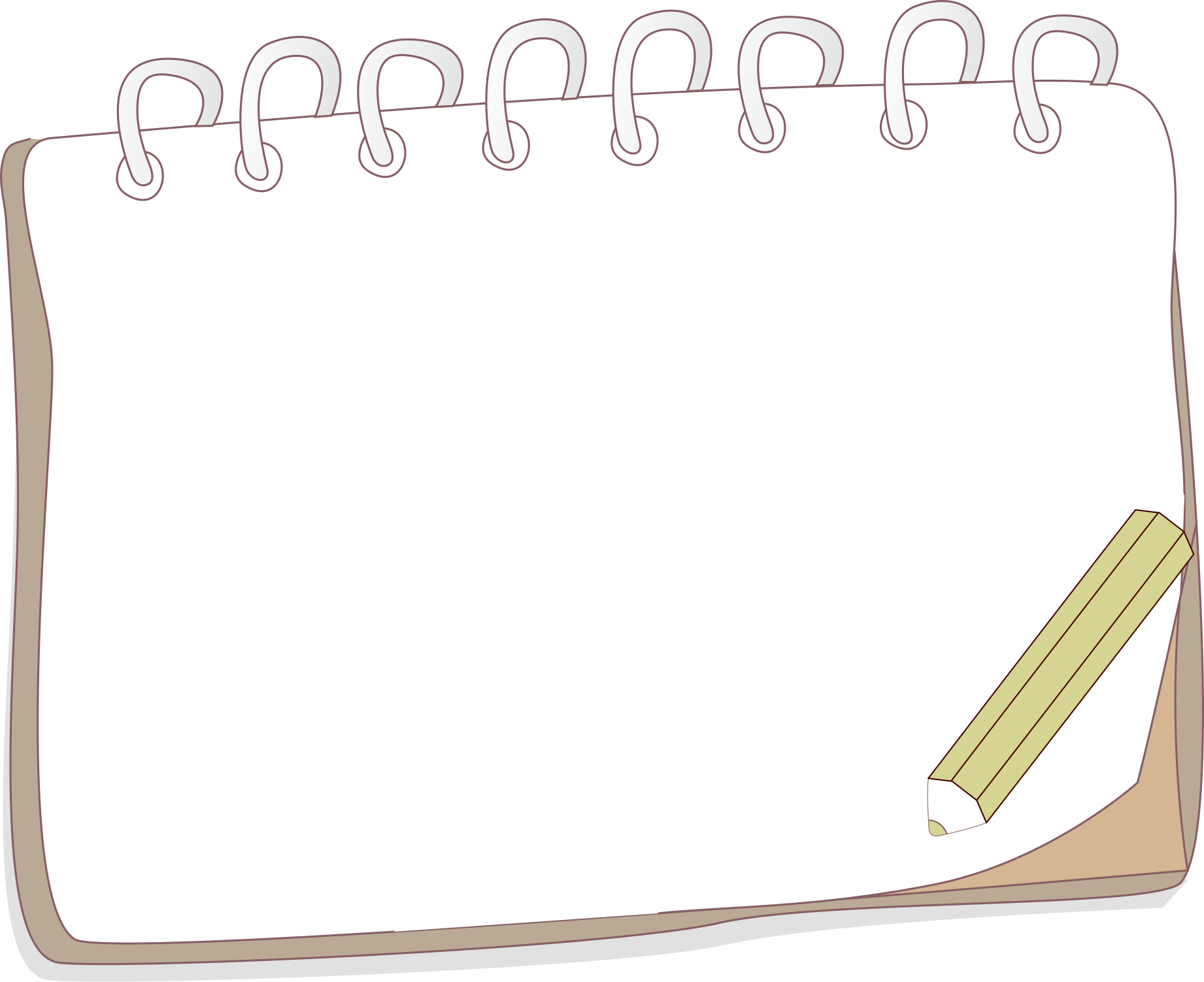 Muốn nhân số đo thời gian với một số, ta thực hiện các bước sau:
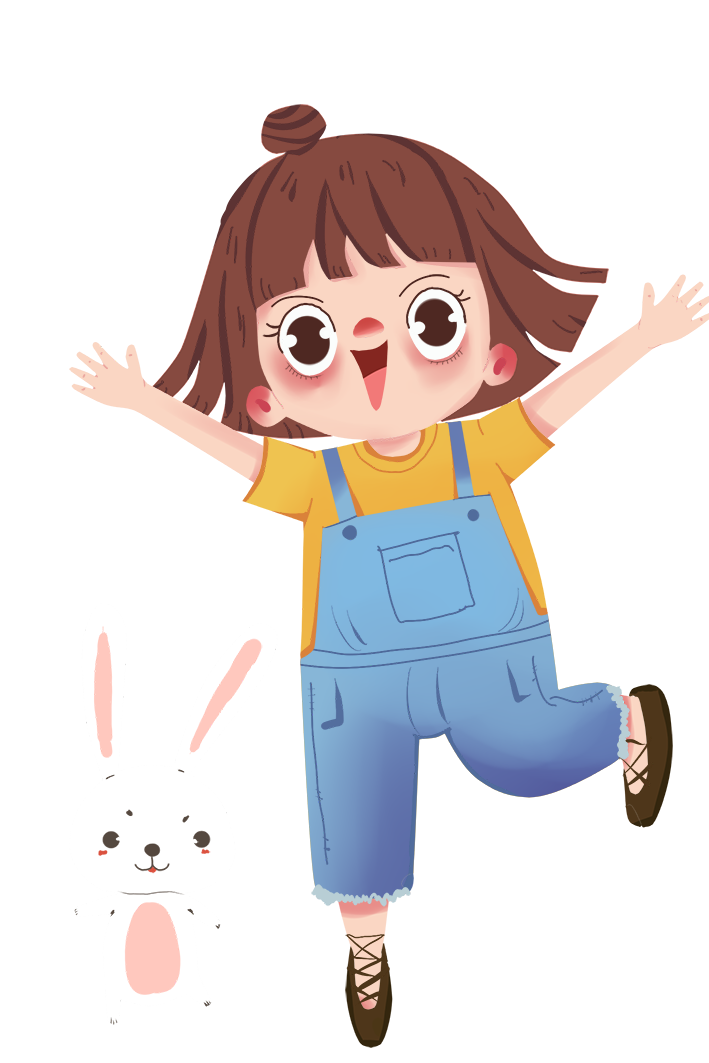 Bước 1: Đặt tính (viết số tự nhiên thẳng với số đo của tên đơn vị bé hơn trong số đo thời gian).
Bước 2: Tính nhân với từng đơn 
vị đo.
Chuyển đổi đơn vị đo để được kết quả gọn nhất (nếu có).
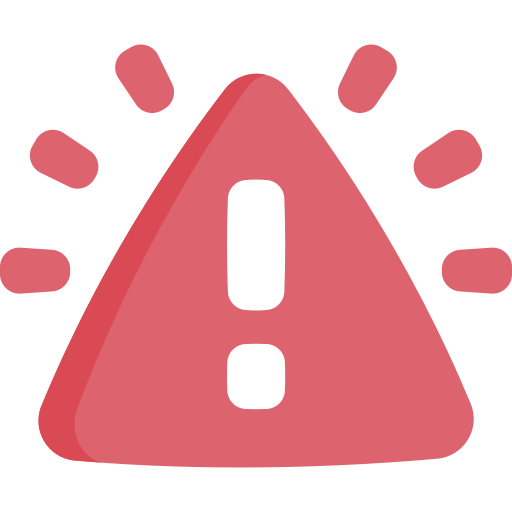 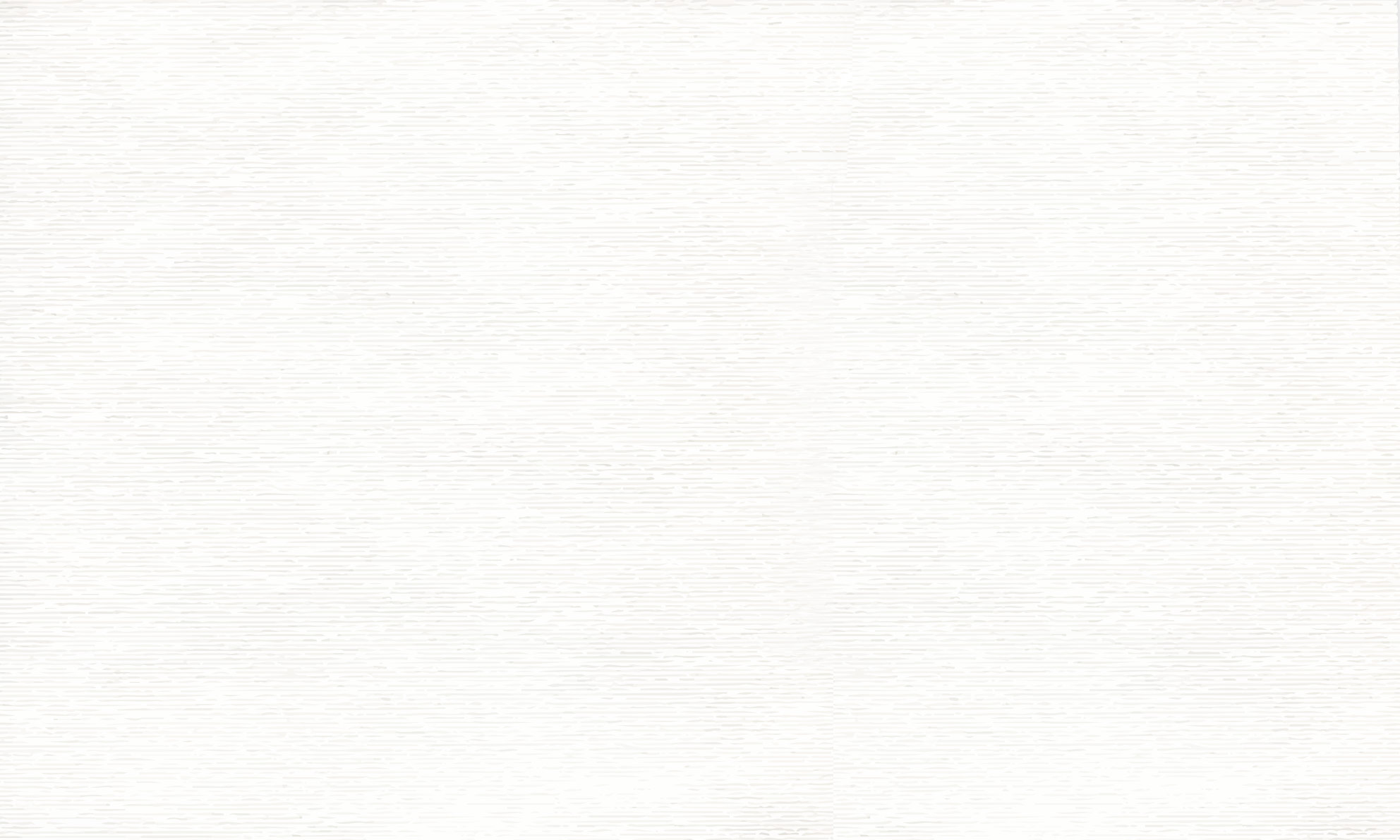 Bài 2: So sánh
a)	2 giờ 20 phút × 3 .?. 7 giờ  
b)	1 năm 3 tháng × 4 .?. 4 năm
c)	2 ngày 6 giờ × 5 .?. 12 ngày
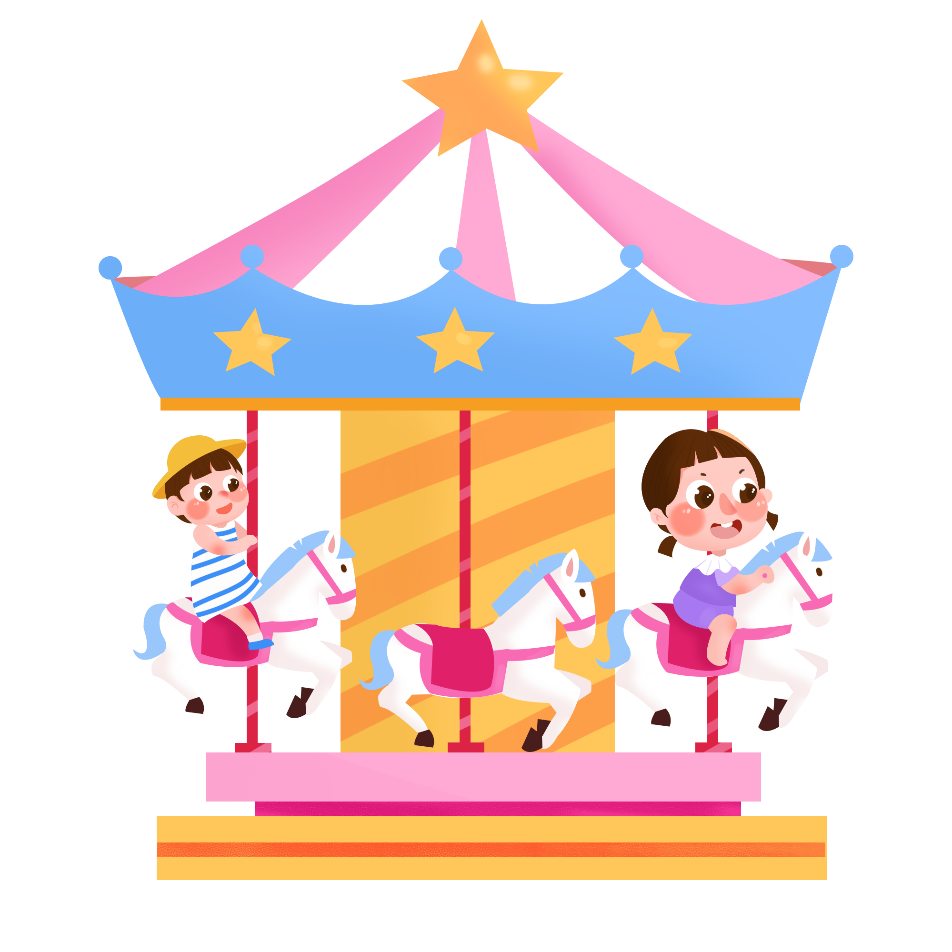 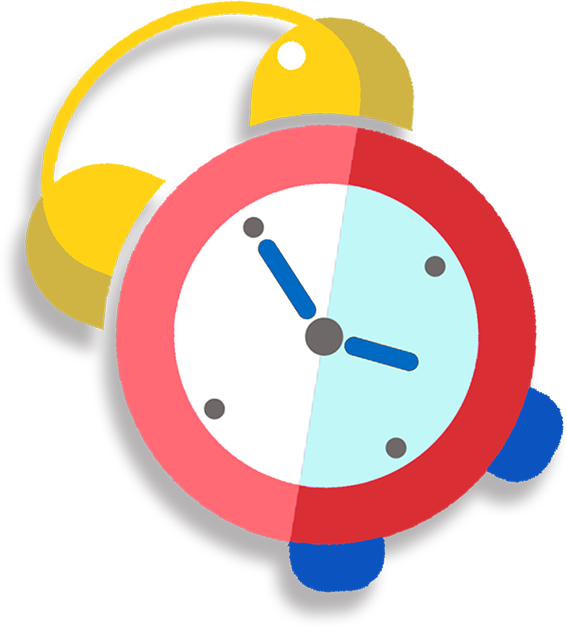 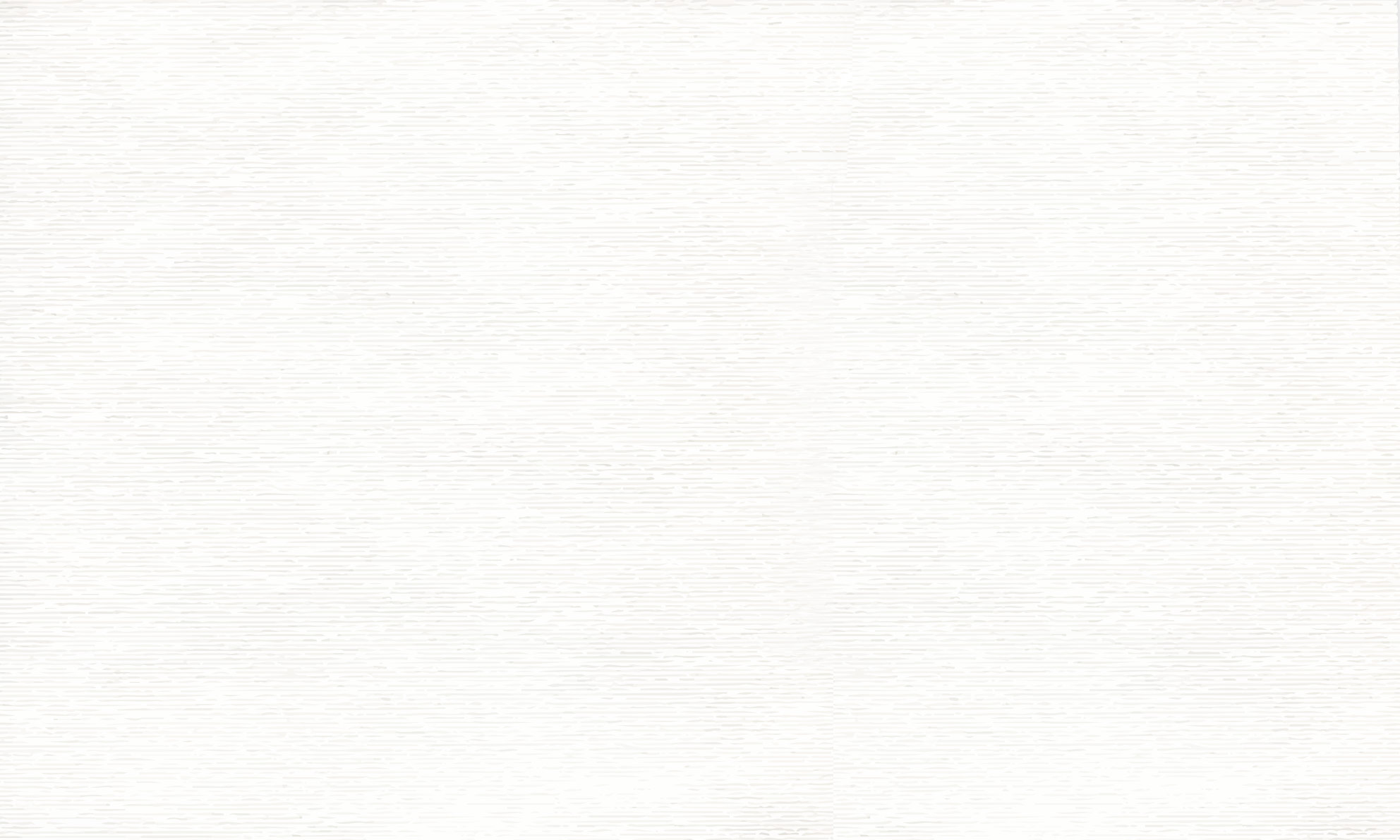 Bài 2: So sánh
a)	2 giờ 20 phút × 3  .?.  7 giờ
=
2 giờ 20 phút × 3 = 6 giờ 60 phút
(60 phút = 1 giờ)
2 giờ 20 phút × 3 = 7giờ
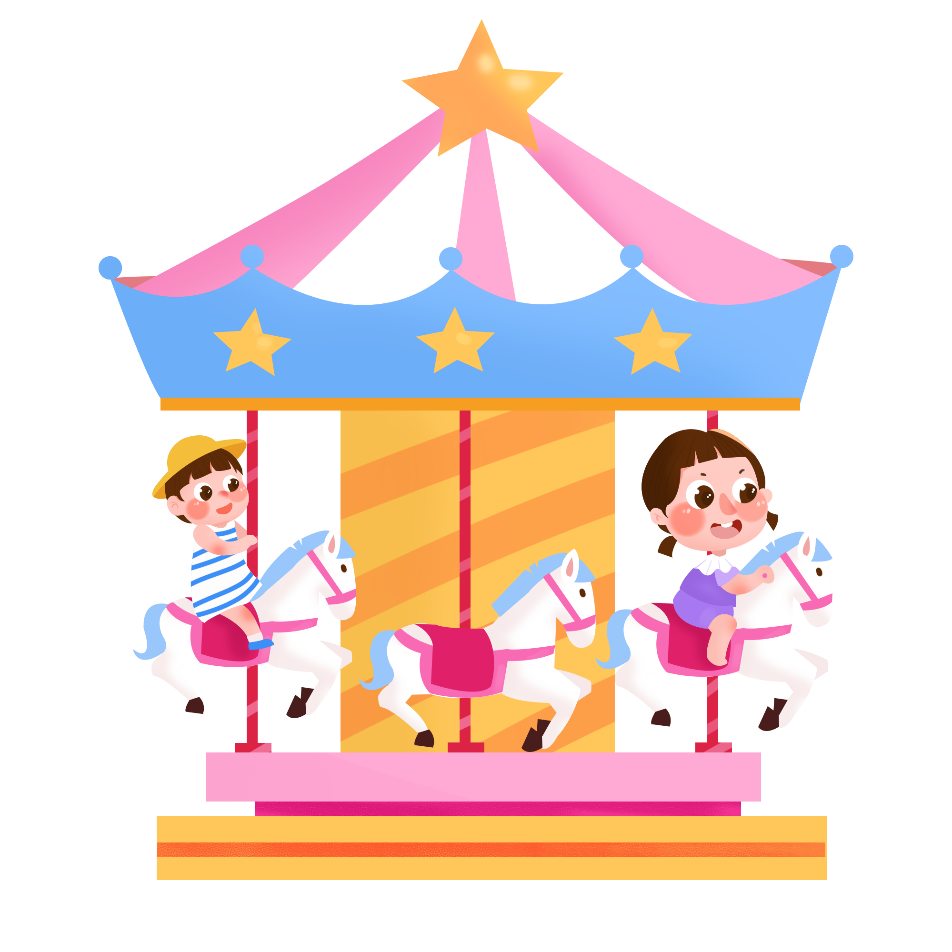 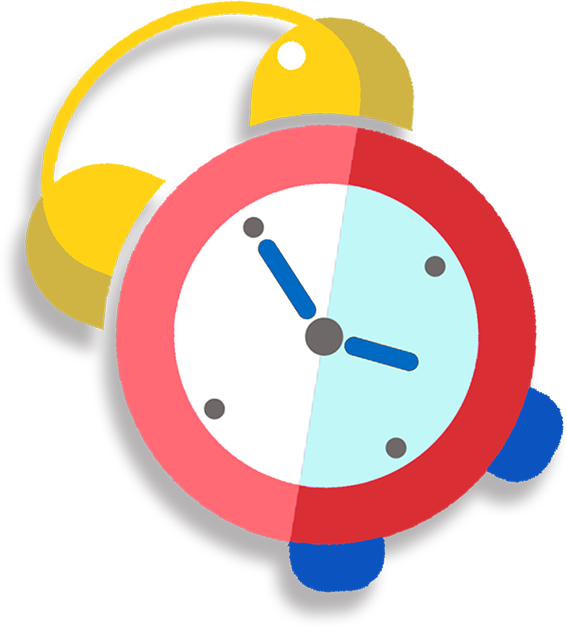 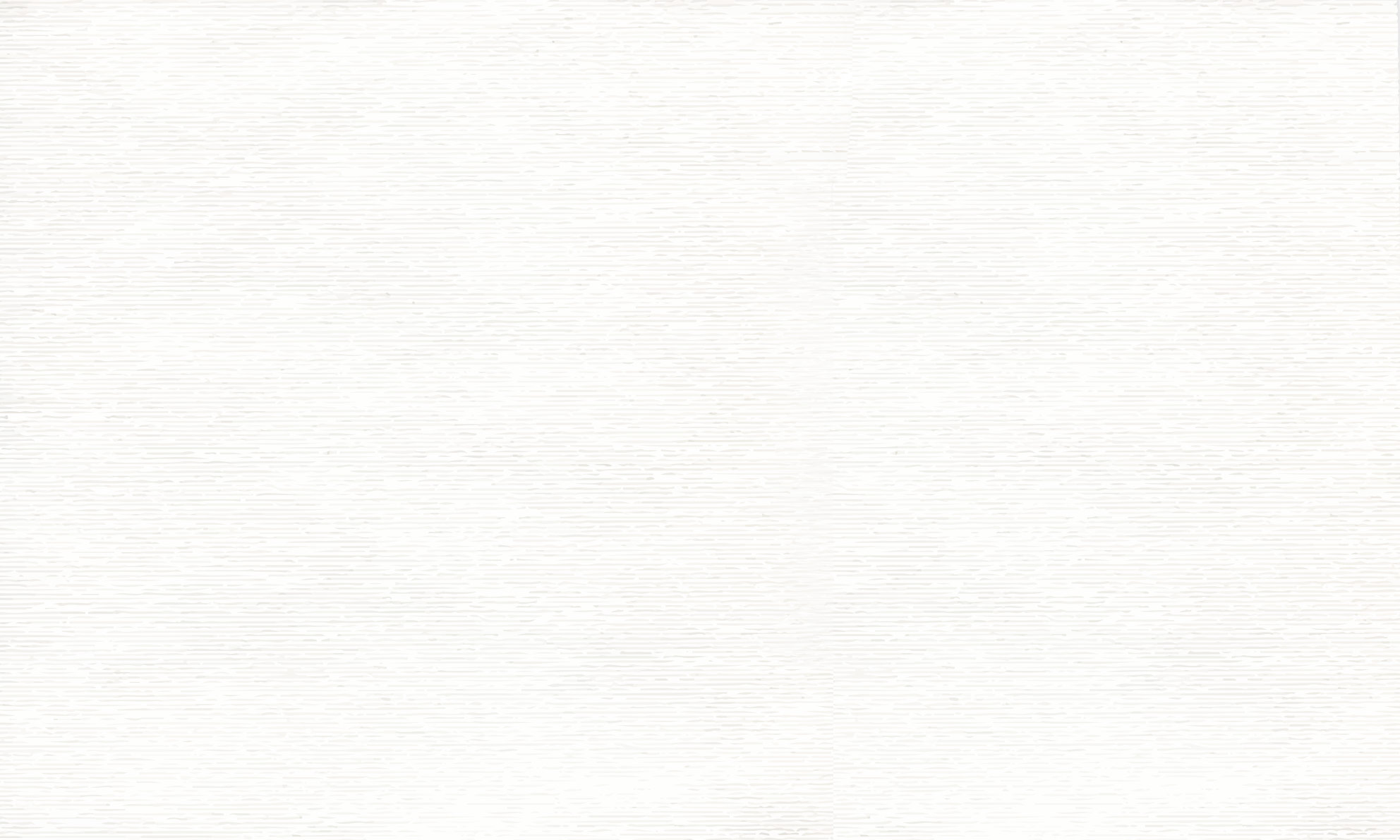 Bài 2: So sánh
b)	1 năm 3 tháng × 4 .?. 4 năm
>
(1 năm 3 tháng × 4 = 4 năm 12 tháng
= 5 năm, 5 năm > 4 năm)
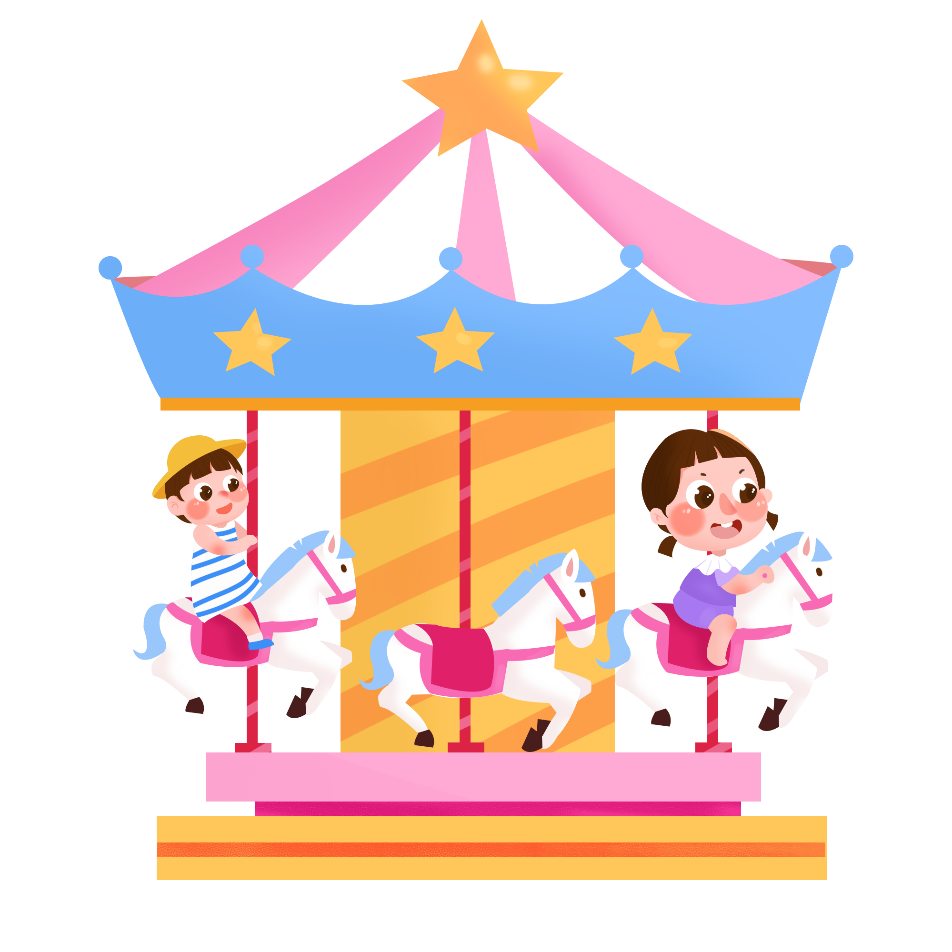 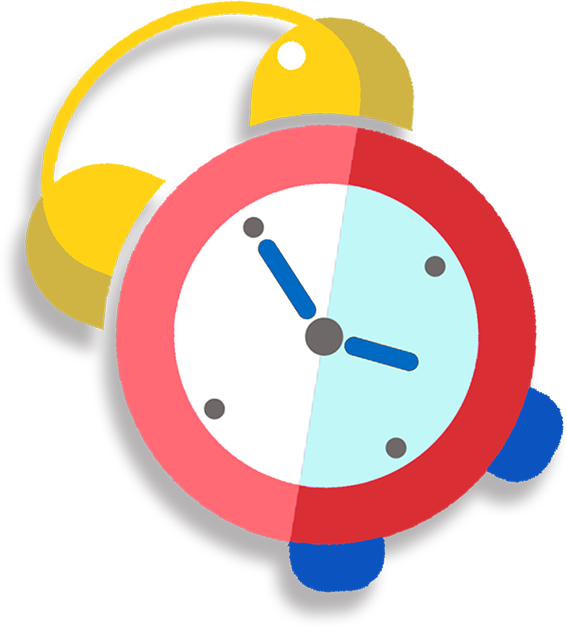 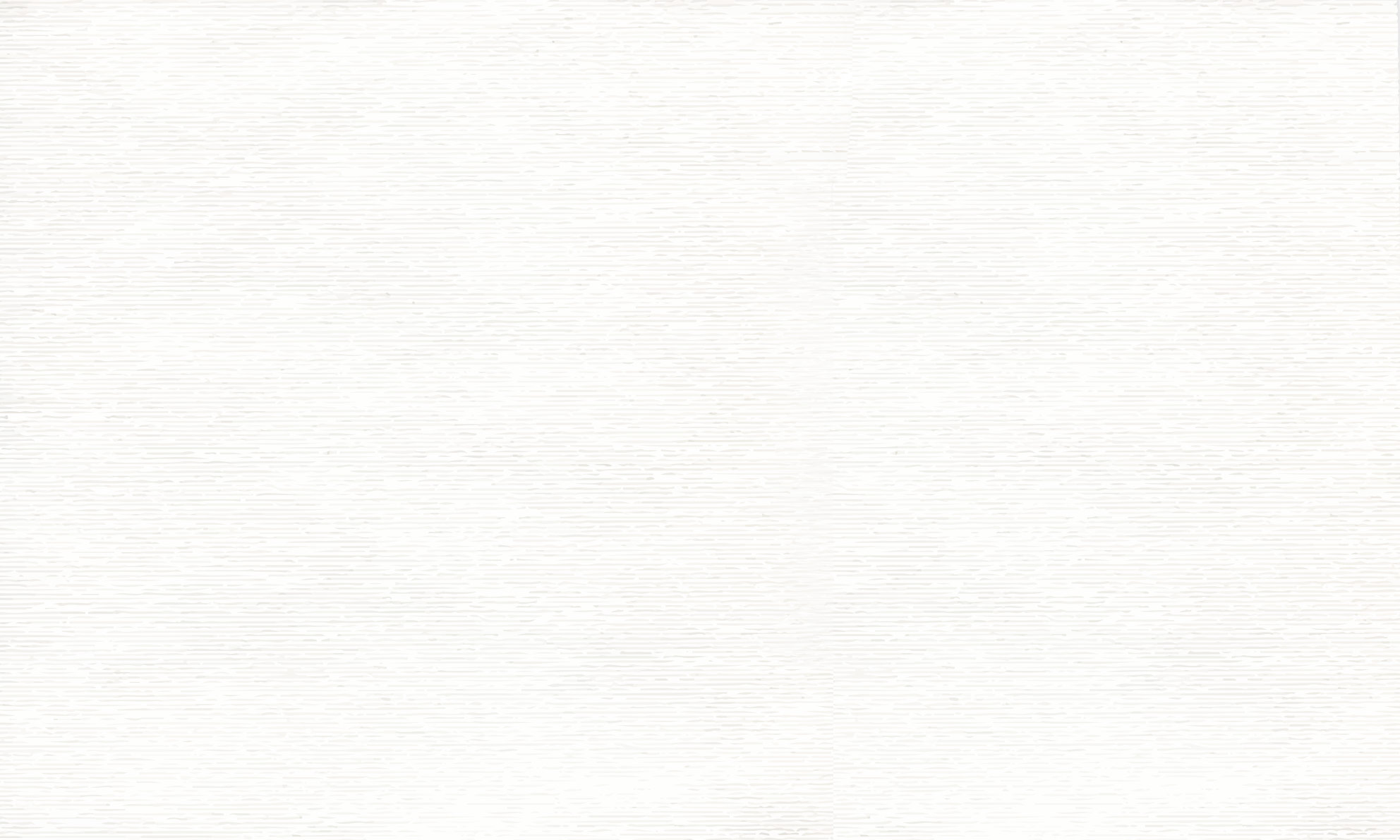 Bài 2: So sánh
c)	2 ngày 6 giờ × 5 .?. 12 ngày
<
(2 ngày 6 giờ × 5 = 10 ngày 30 giờ
= 11 ngày 6 giờ;
12 ngày = 11 ngày 24 giờ;
11 ngày 6 giờ < 11 ngày 24 giờ)
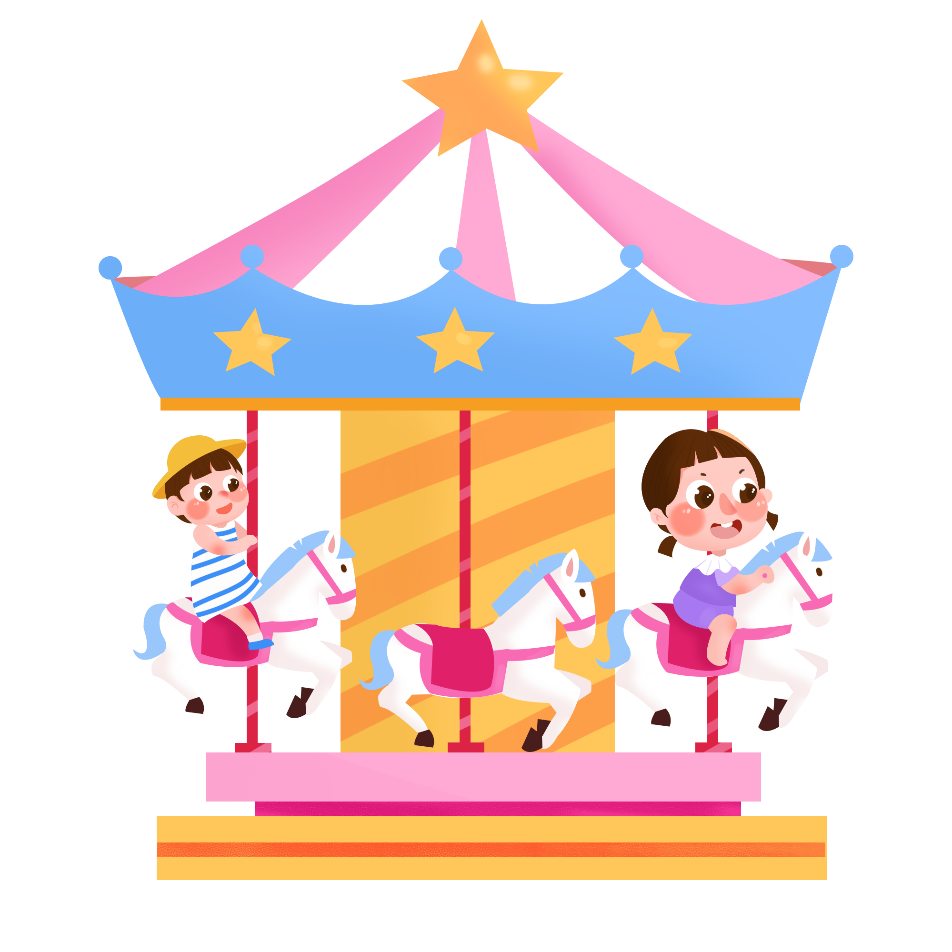 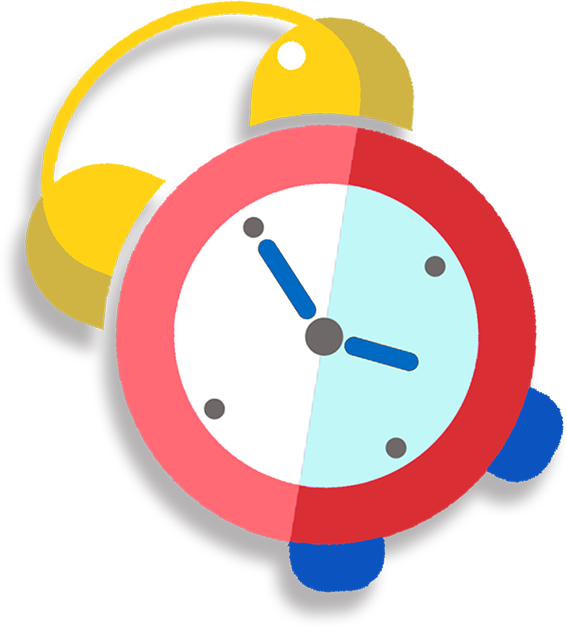 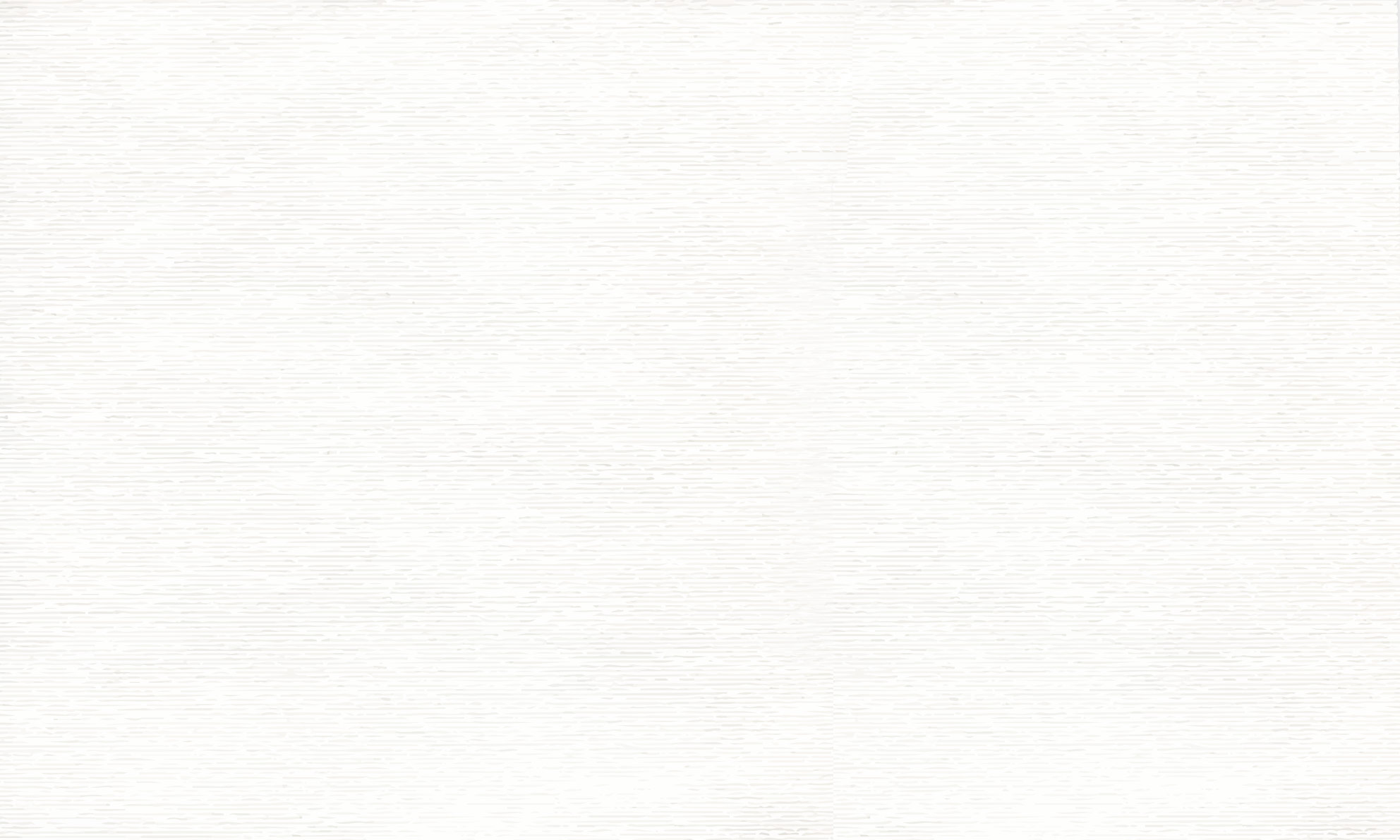 1
Anh Hai chạy mỗi vòng sân hết 2 phút 15 giây. Hỏi anh Hai chạy 4 vòng sân đó hết bao nhiêu thời gian?
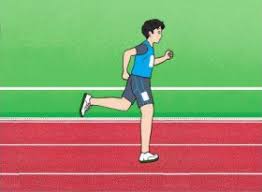 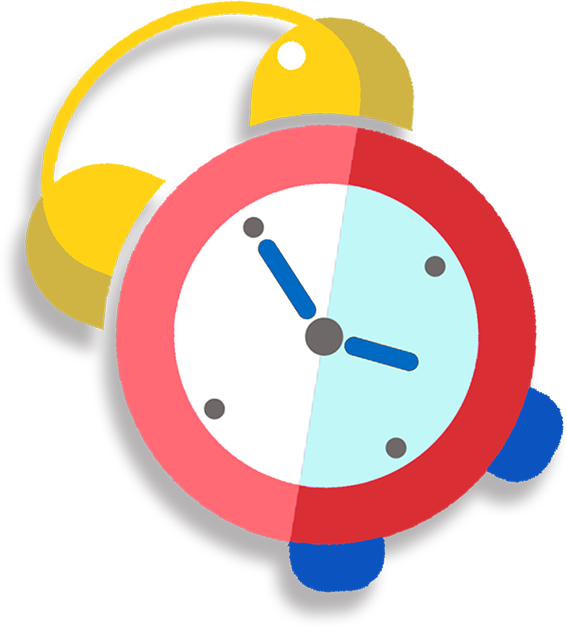 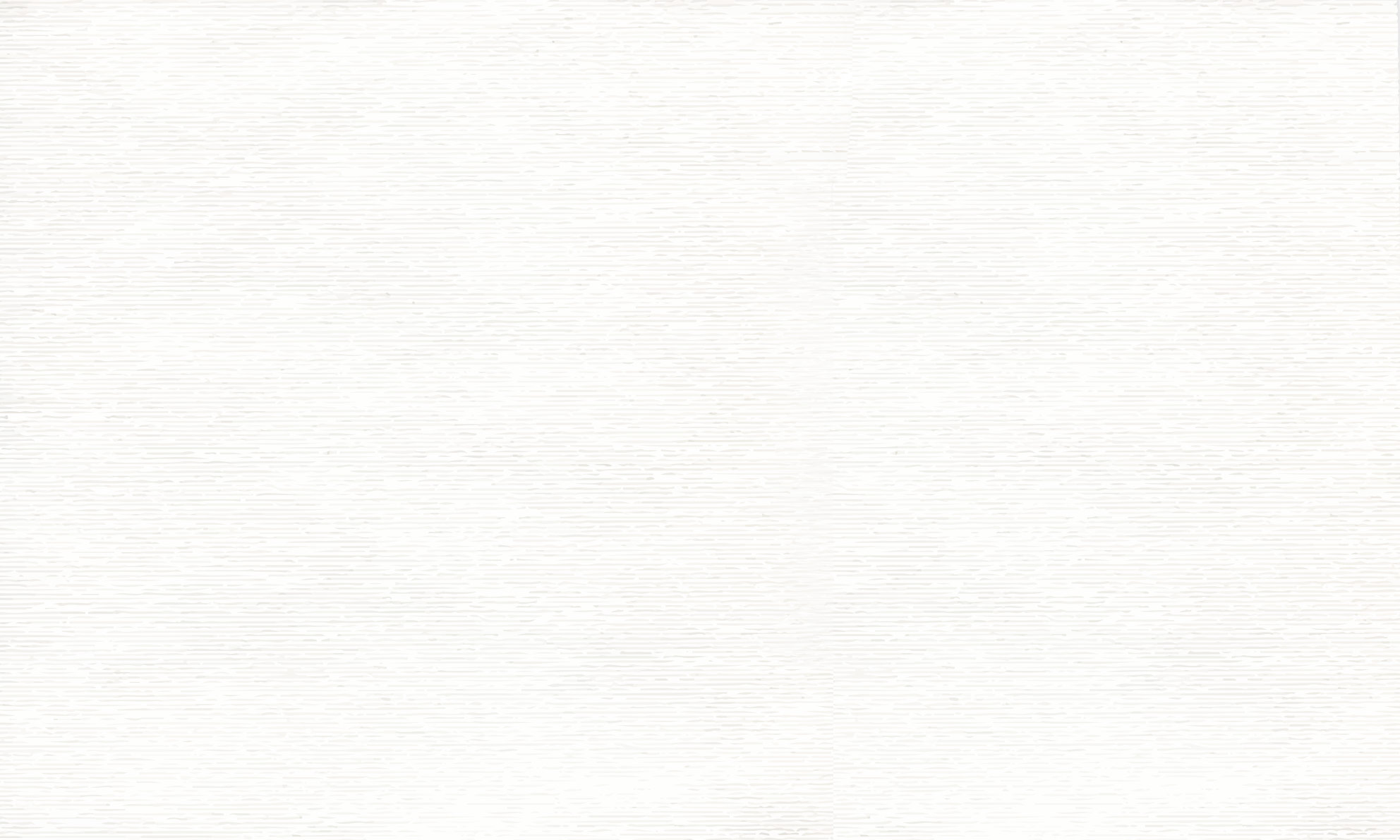 1
Anh Hai chạy mỗi vòng sân hết 2 phút 15 giây. Hỏi anh Hai chạy 4 vòng sân đó hết bao nhiêu thời gian?
Bài giải
Thời gian anh Hai chạy 4 vòng sân đó là:
2 phút 15 giây x 4 = 8 phút 60 giây = 9 (phút)
Đáp số: 9 phút
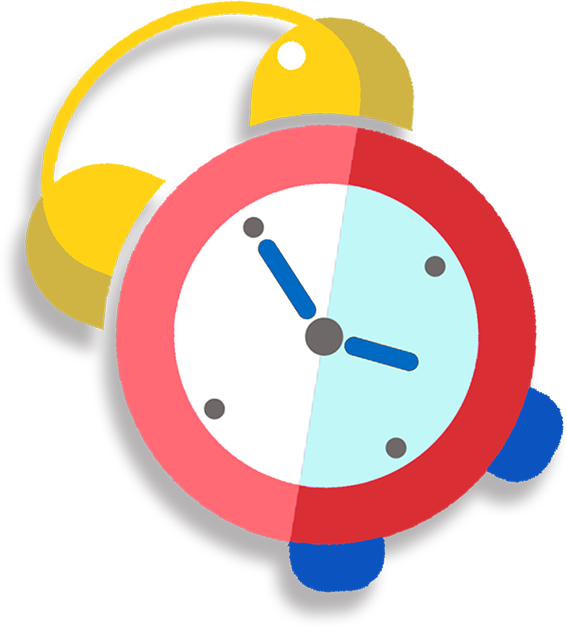 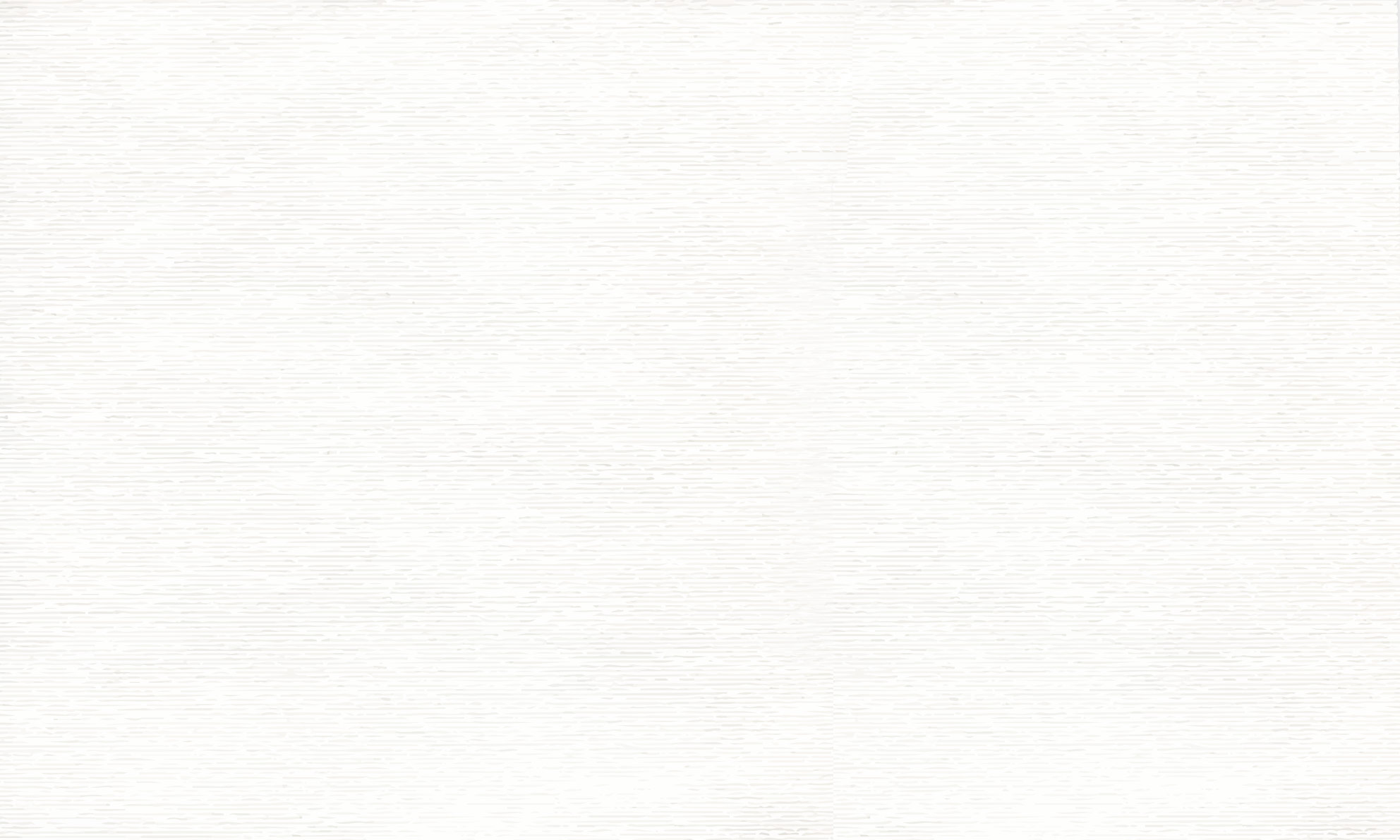 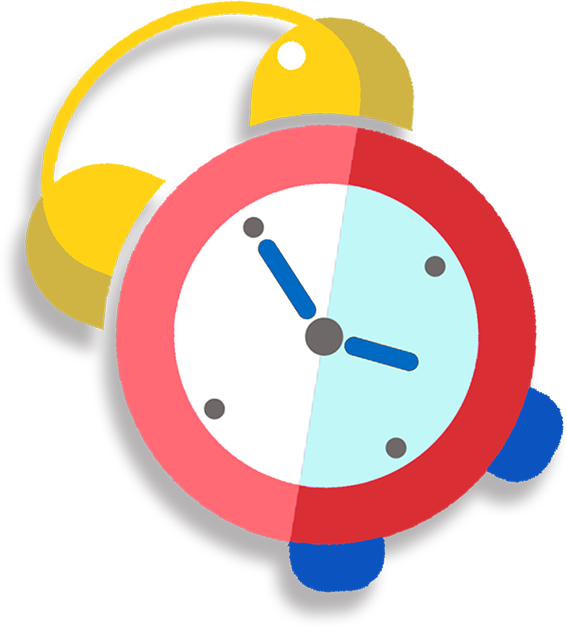 DẶN DÒ
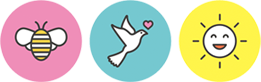 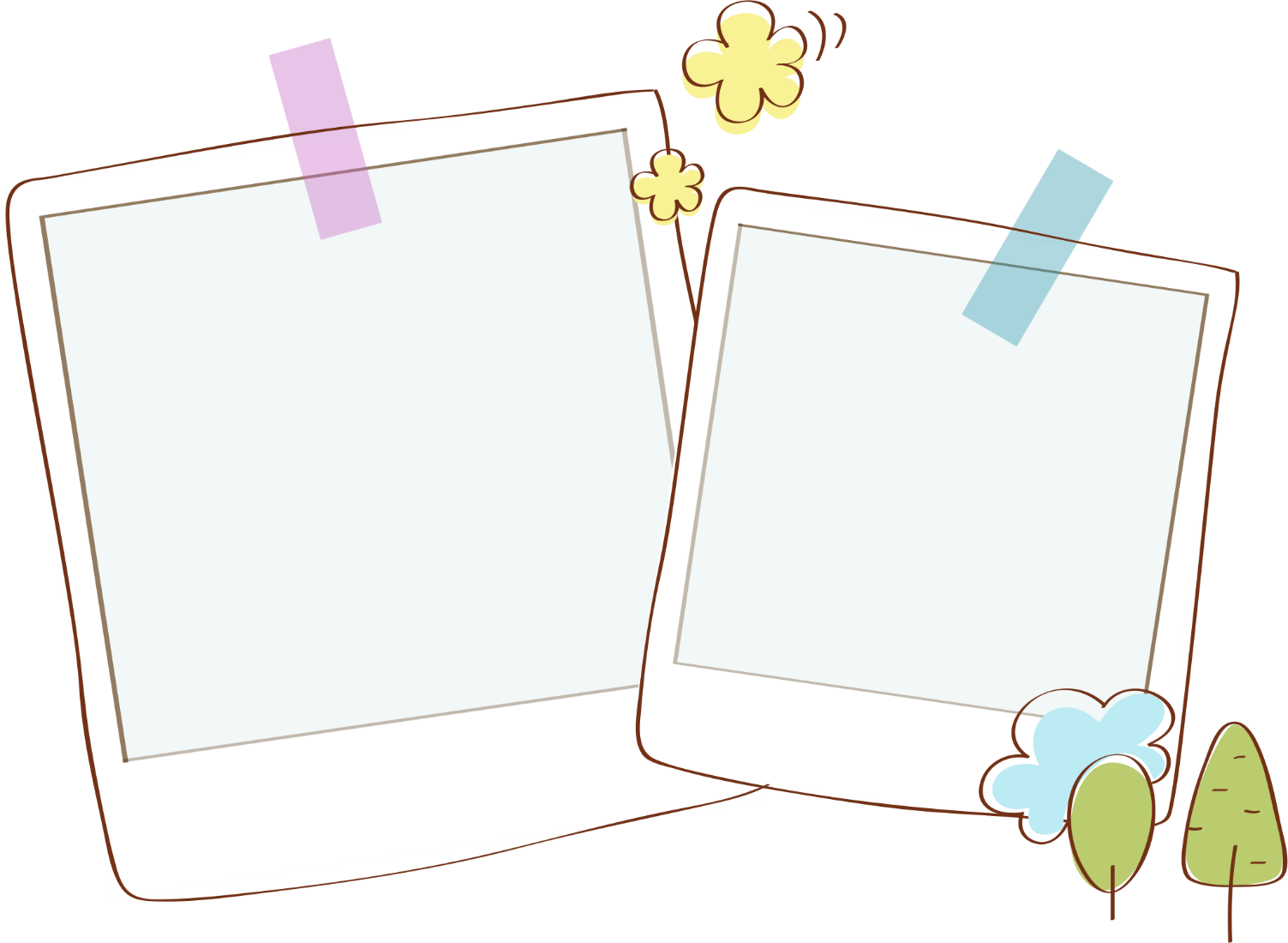 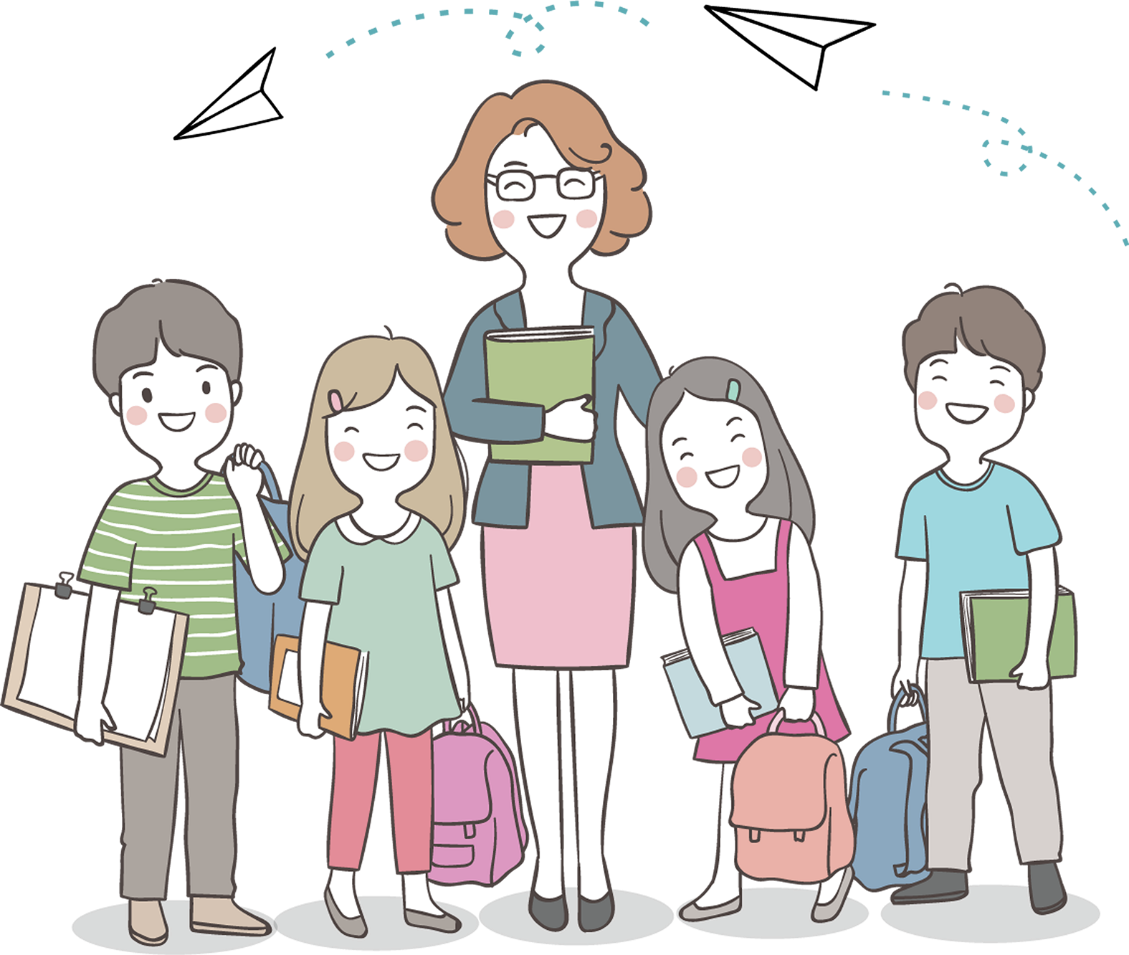 Chuẩn bị bài sau: Chia số đo thời gian cho một số.
Ôn luyện phép nhân số đo thời gian với một số.
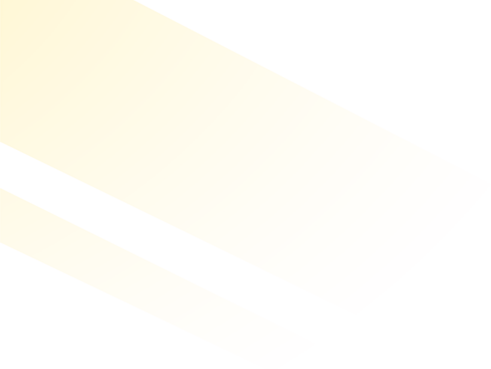 chúc
các
em
học
tốt
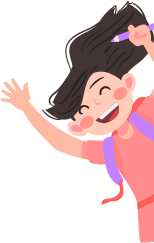 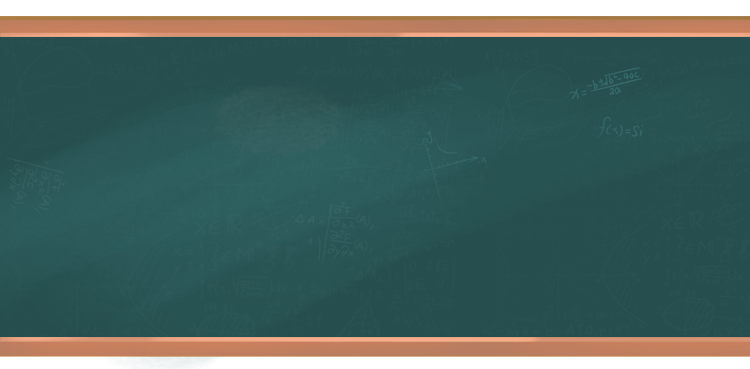 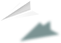 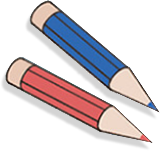 TIẾT HỌC KẾT THÚC
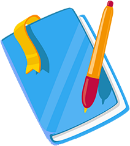 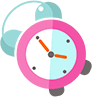 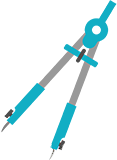 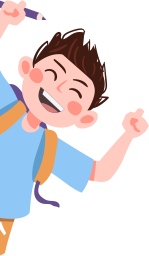 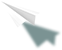 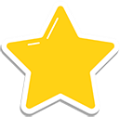 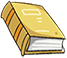 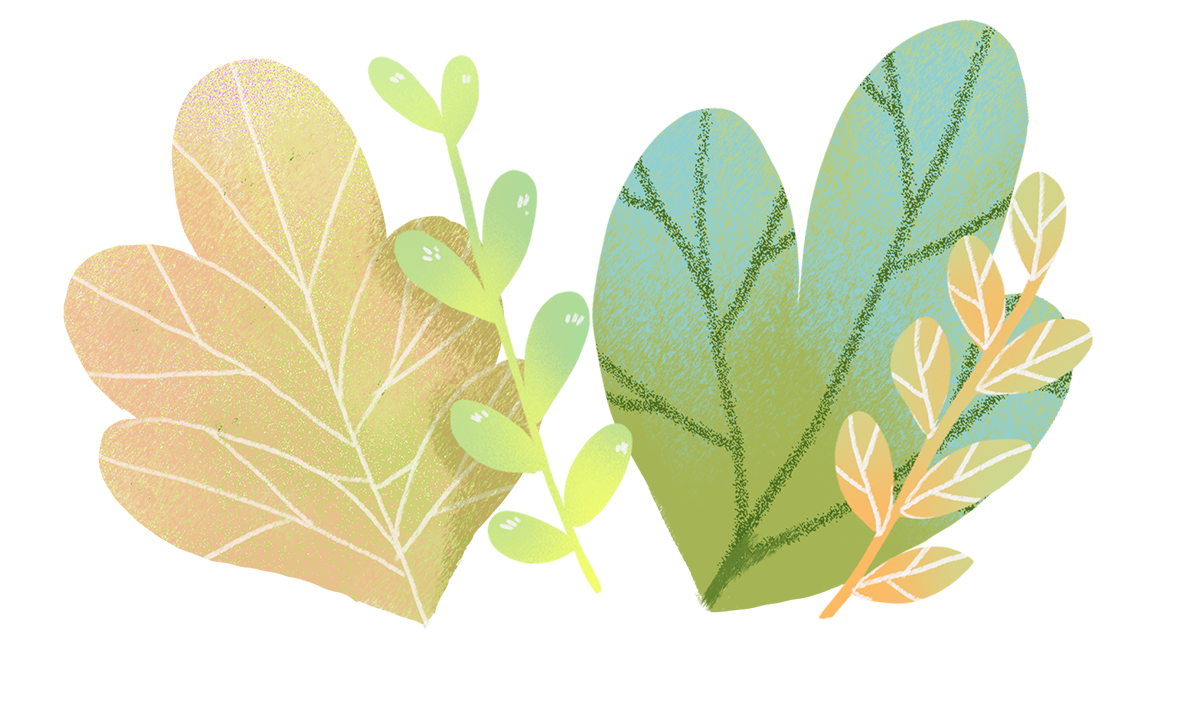 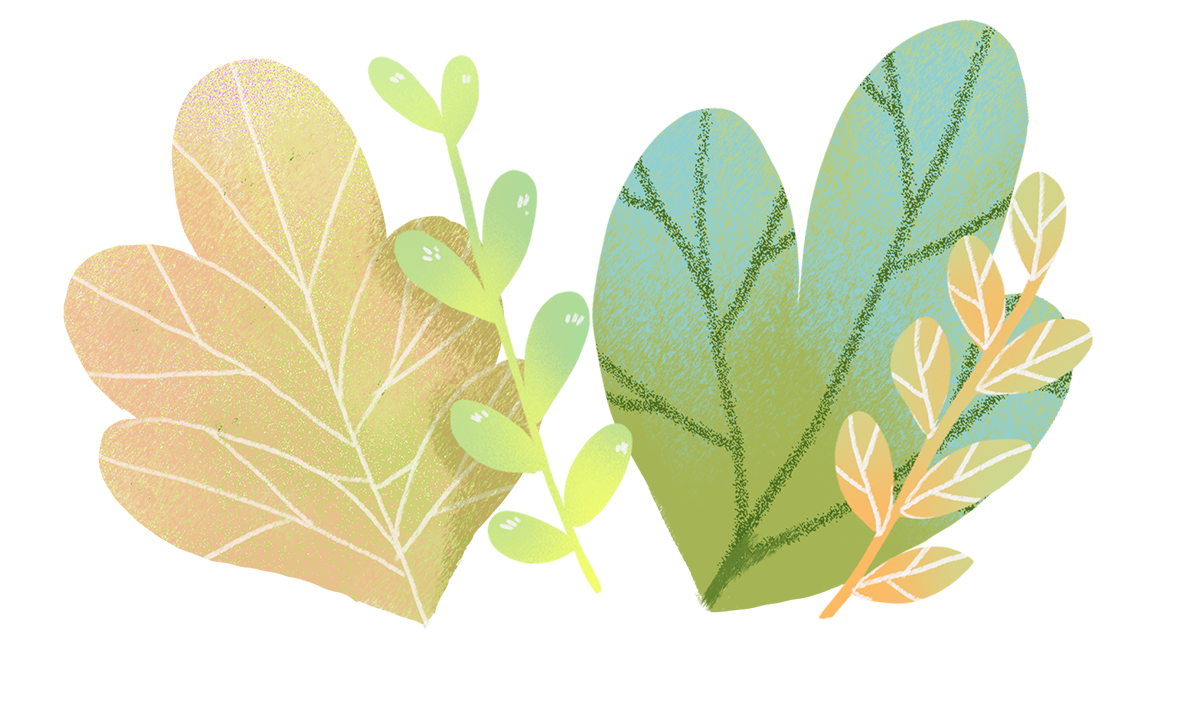